Detroit Integrated    Transportation Campus Shane Goodman - Construction Management
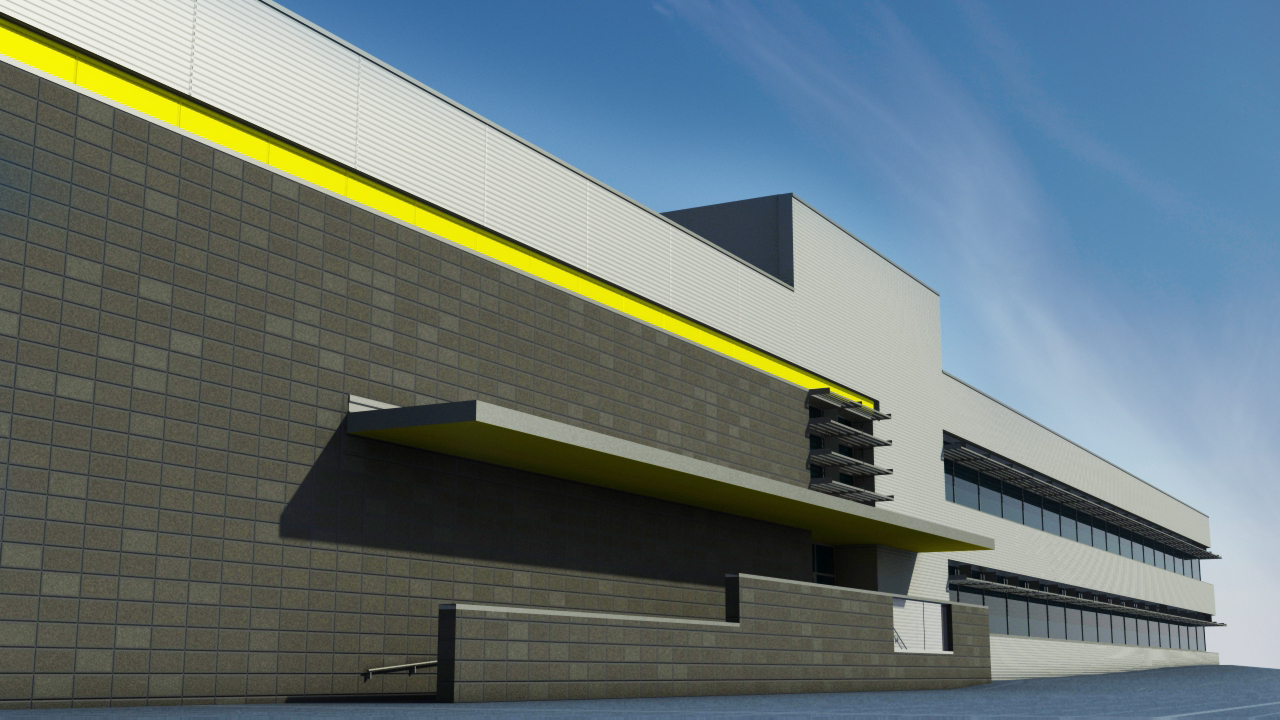 AE Senior Thesis 2009
OUTLINE

DITC Overview

Prefab with Precast Brick Panels

Modularization of Interior Walls

Designing the Design Model

Acknowledgments

Questions
Shane Goodman              Detroit Integrated Transportation Campus
DITC OVERVIEW
Project Delivery   Building Information   Schedule   Cost
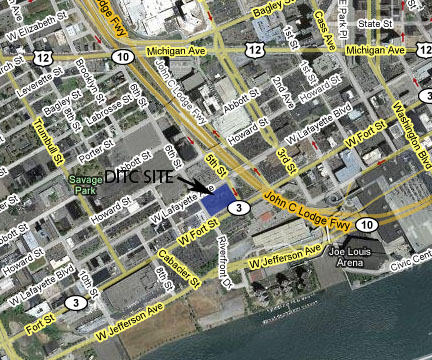 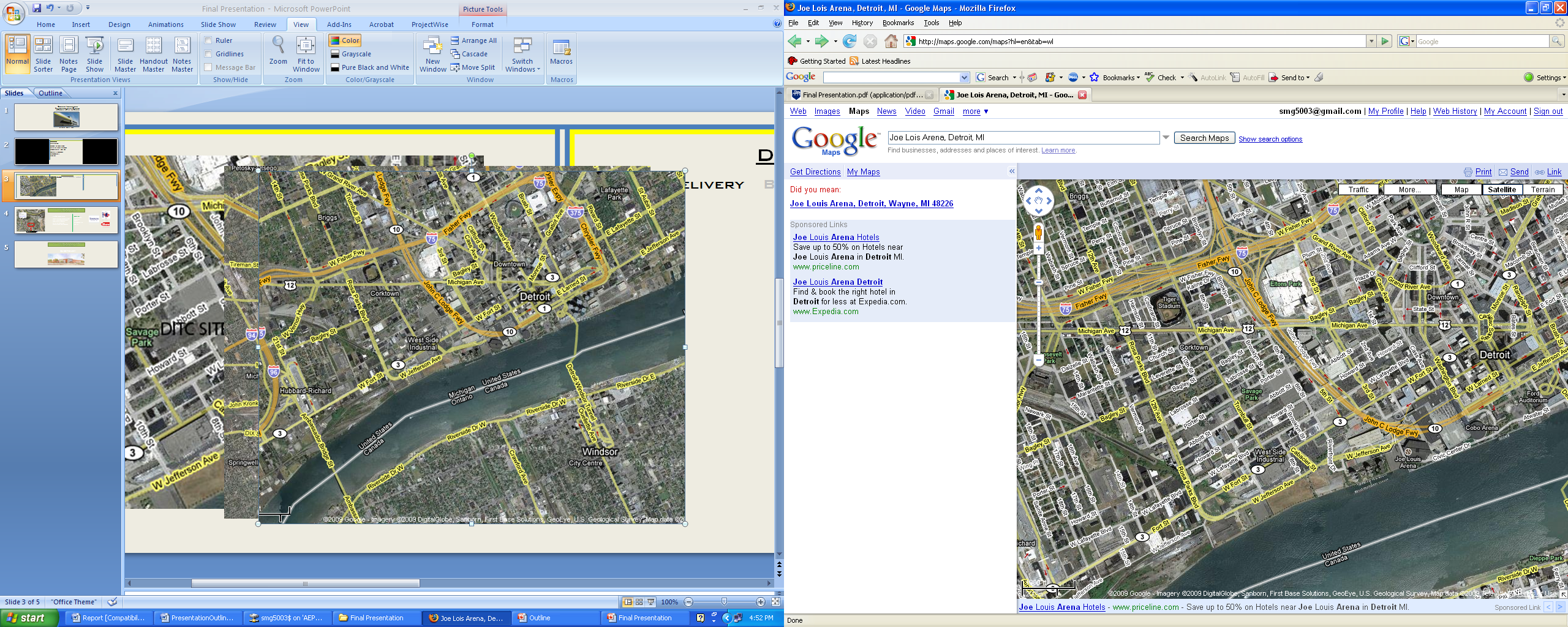 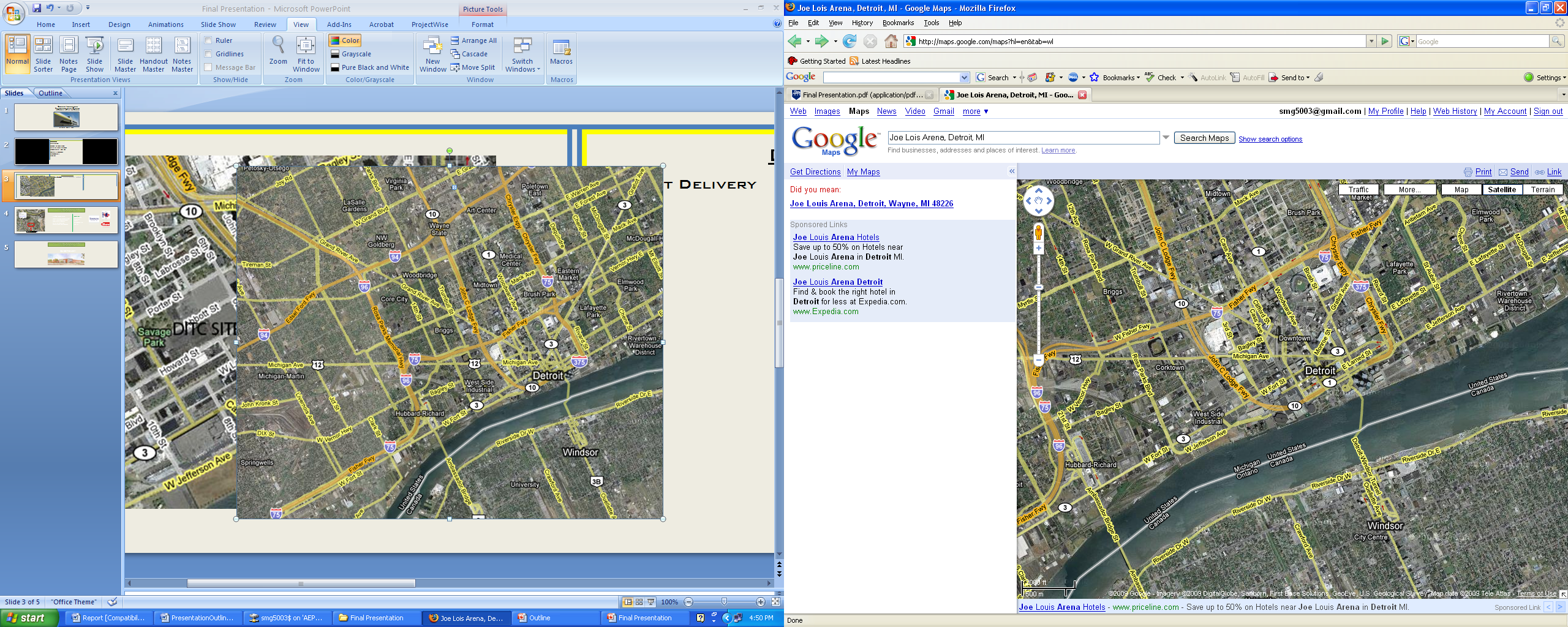 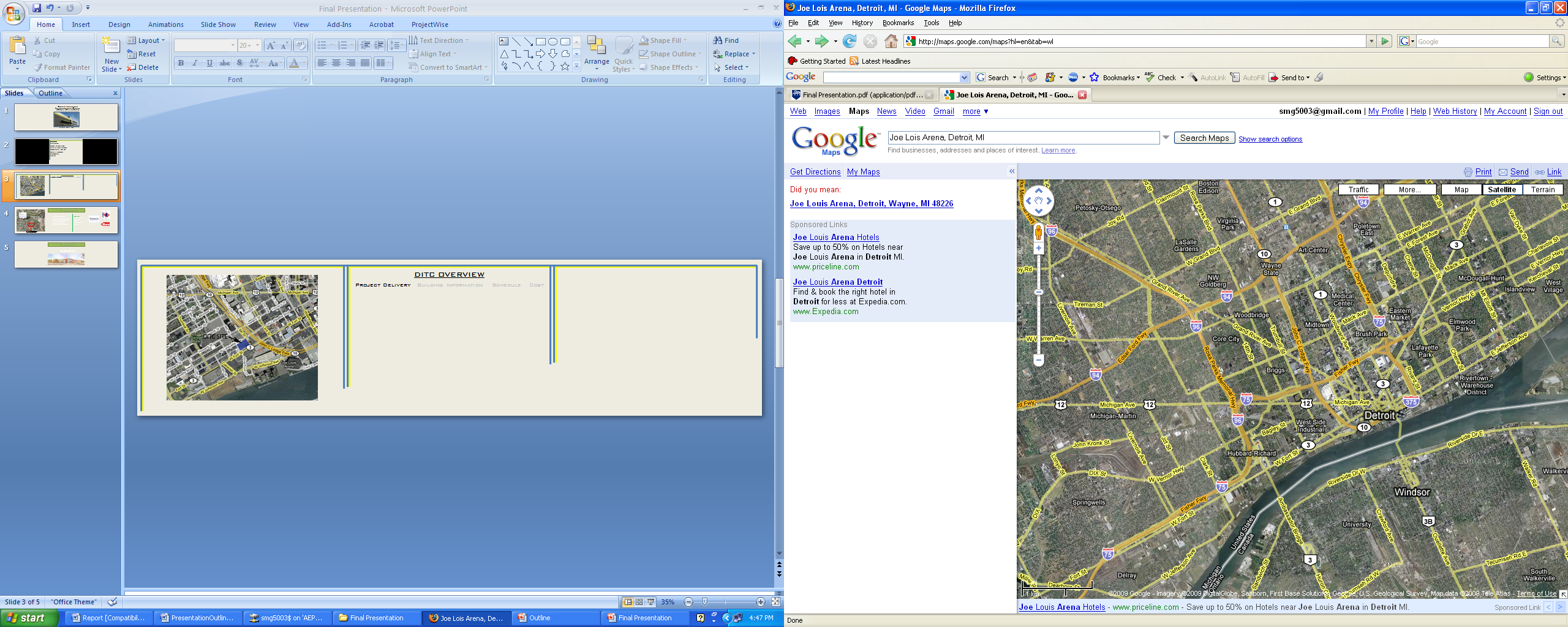 Owner			State of Michigan

Tenant			Michigan DOT & Michigan State Police

Delivery			Design-Bid-Build

Architect			Barton Malow Design

General Contractor	Unknown
Shane Goodman              Detroit Integrated Transportation Campus
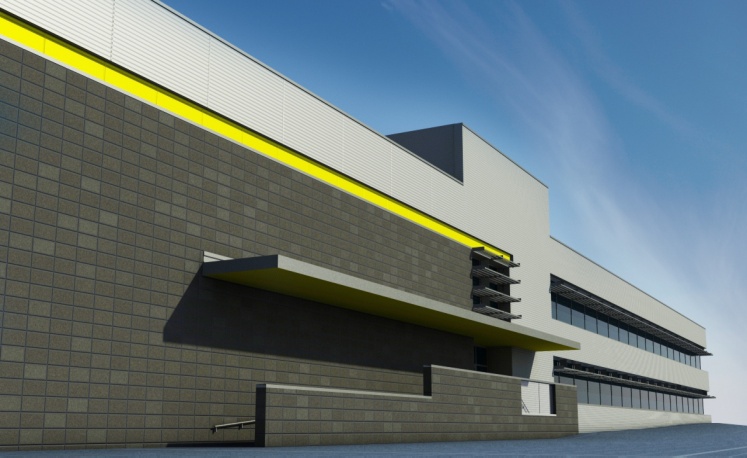 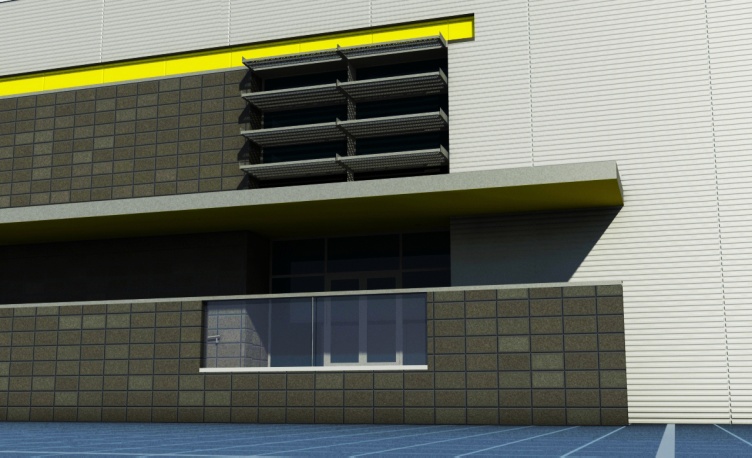 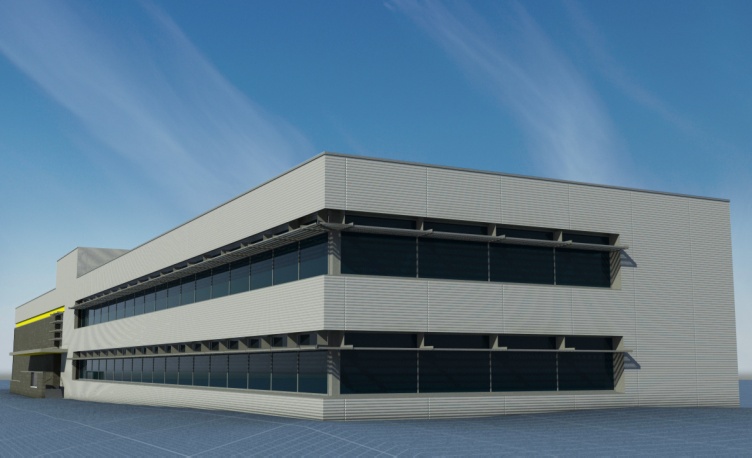 DITC OVERVIEW
Project Delivery   Building Information   Schedule   Cost
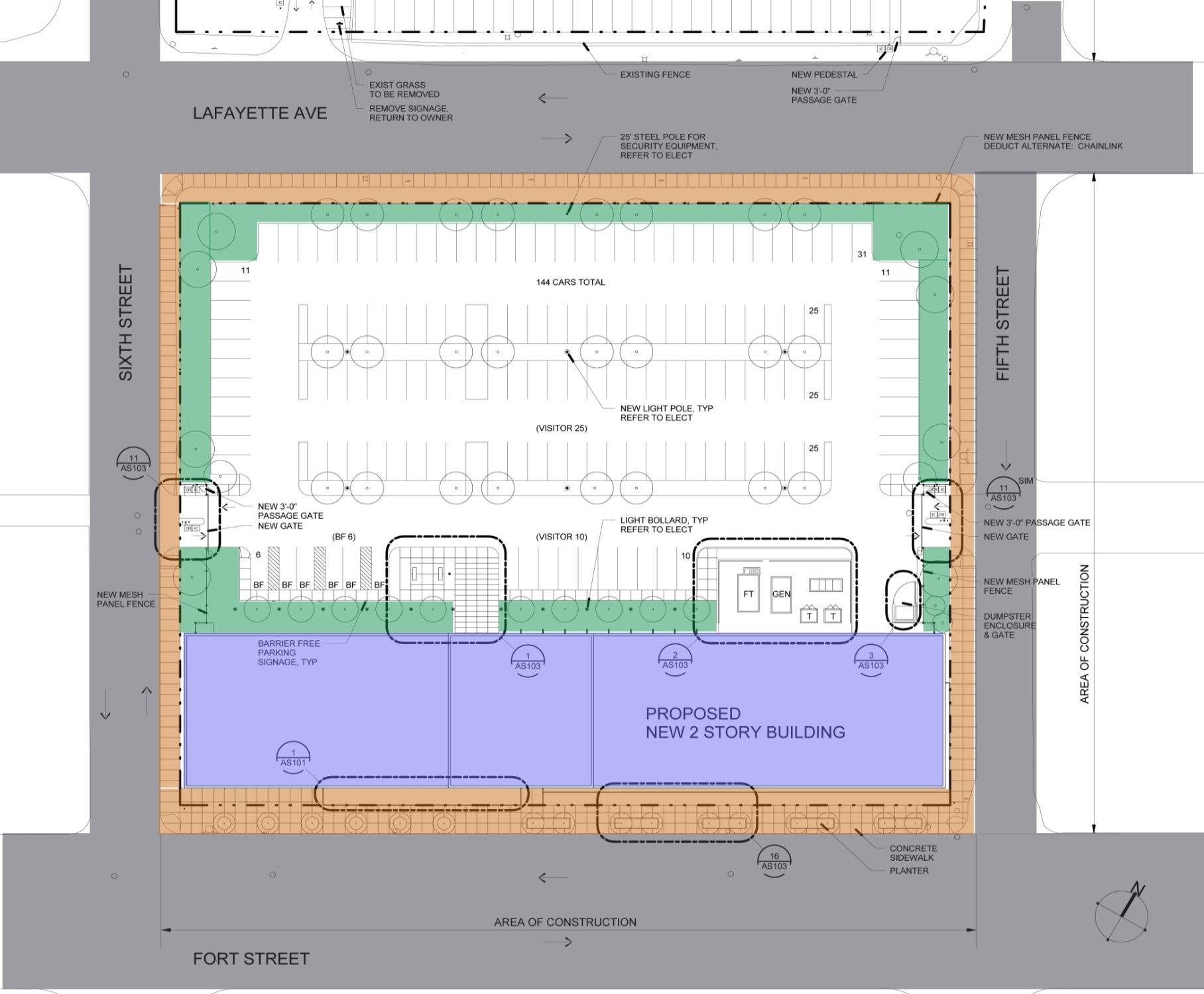 Office and 24-hour Operations Center for MDOT and Michigan State Police

2-Story, 45,000 square feet

Metal Panel and Brick with Curtain Wall Windows

Structural Steel: W-Shape and K-Series Roof Joists
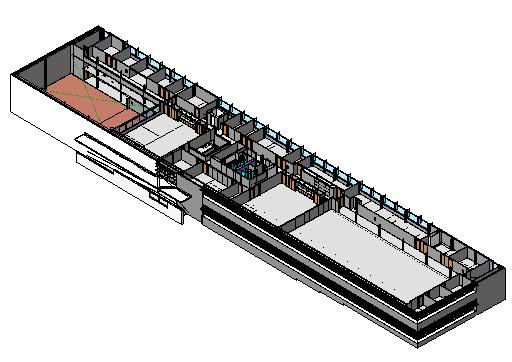 First Floor
Second Floor
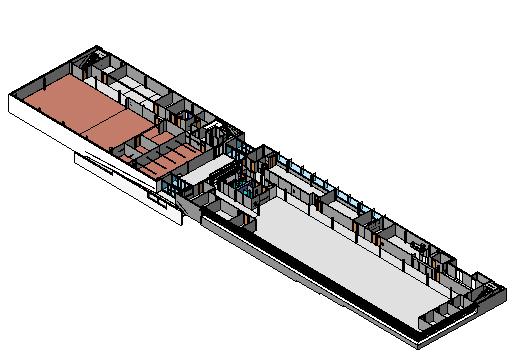 Shane Goodman              Detroit Integrated Transportation Campus
DITC OVERVIEW
Project Delivery   Building Information   Schedule   Cost
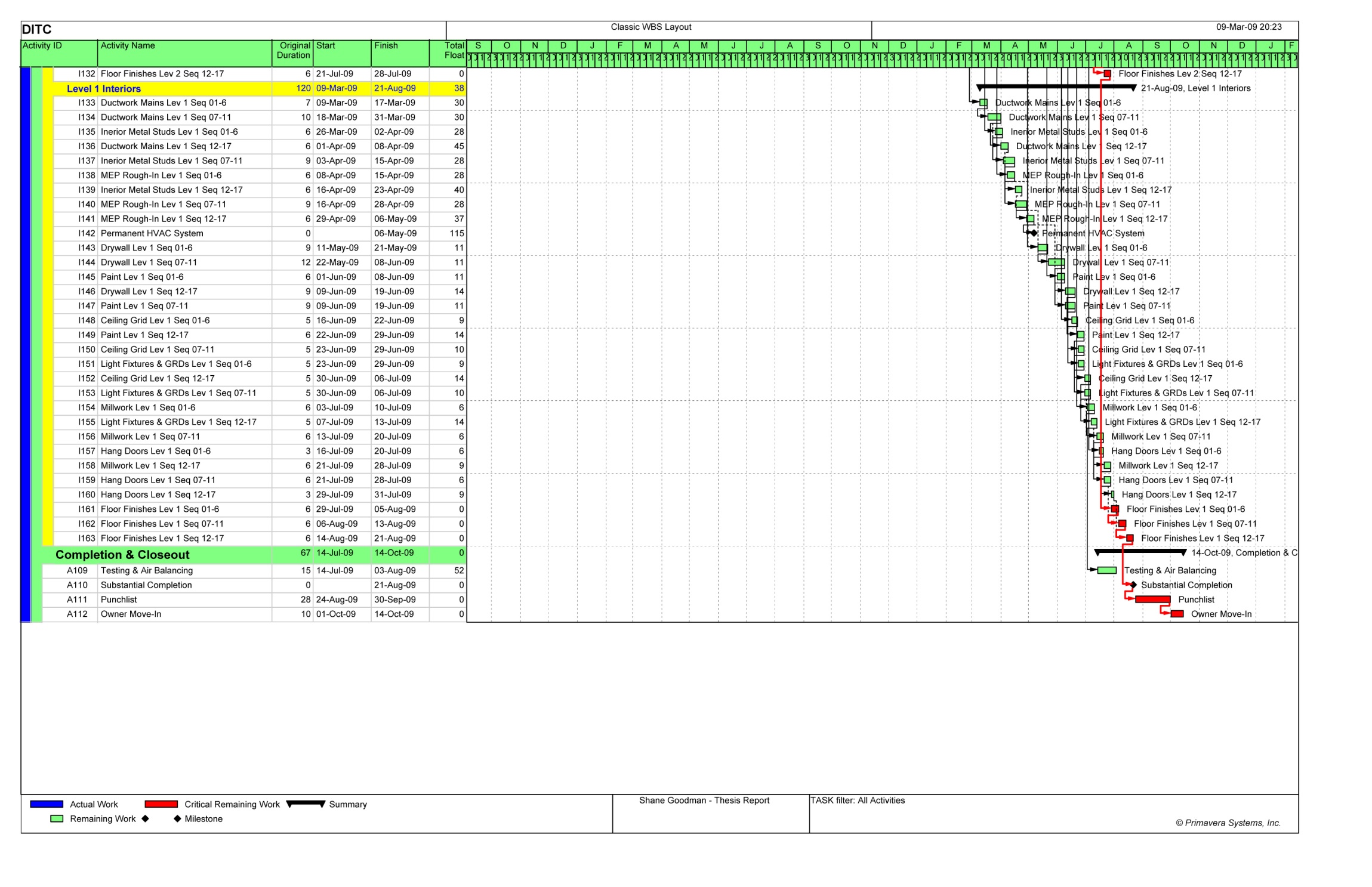 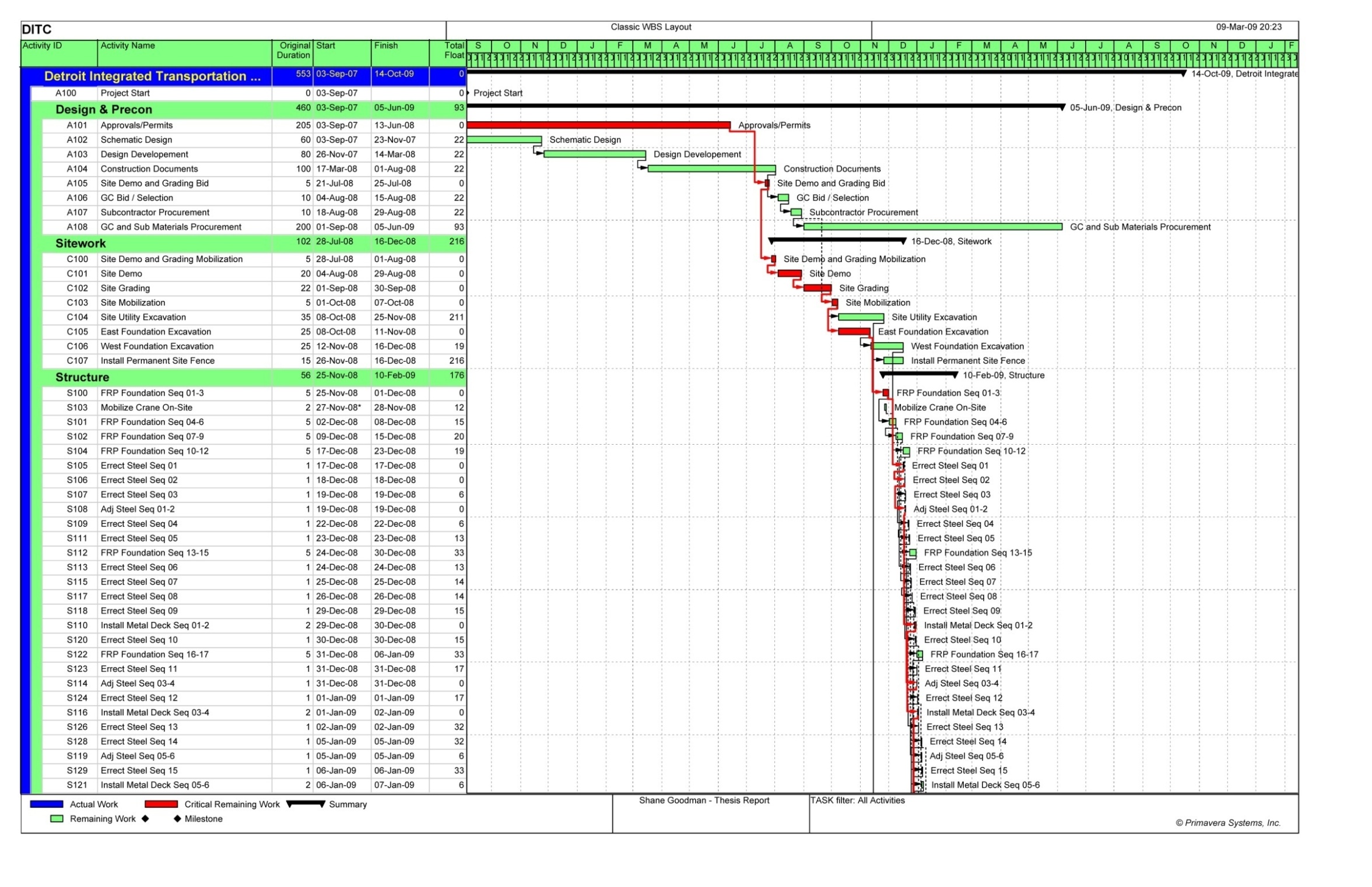 100% Construction Documents completed –  June, 2008

Construction originally supposed to start – October, 2008

One Year Construction Time Period










Critical Path – Steel, Exterior Framing, Masonry, Drywall, Interior Finishes
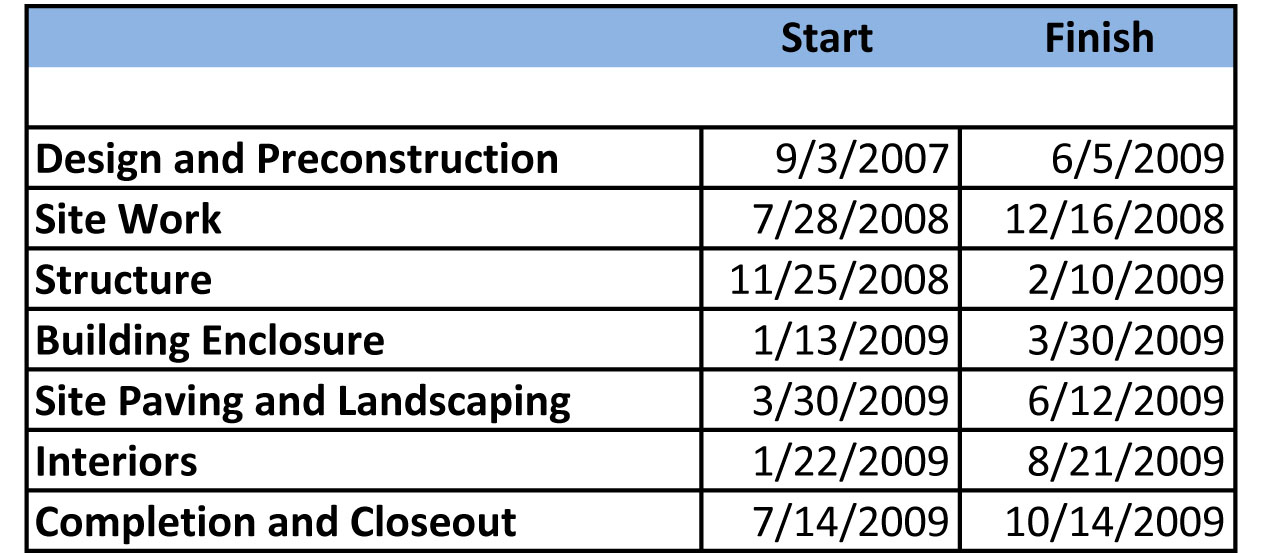 Shane Goodman              Detroit Integrated Transportation Campus
DITC OVERVIEW
Project Delivery   Building Information   Schedule   Cost
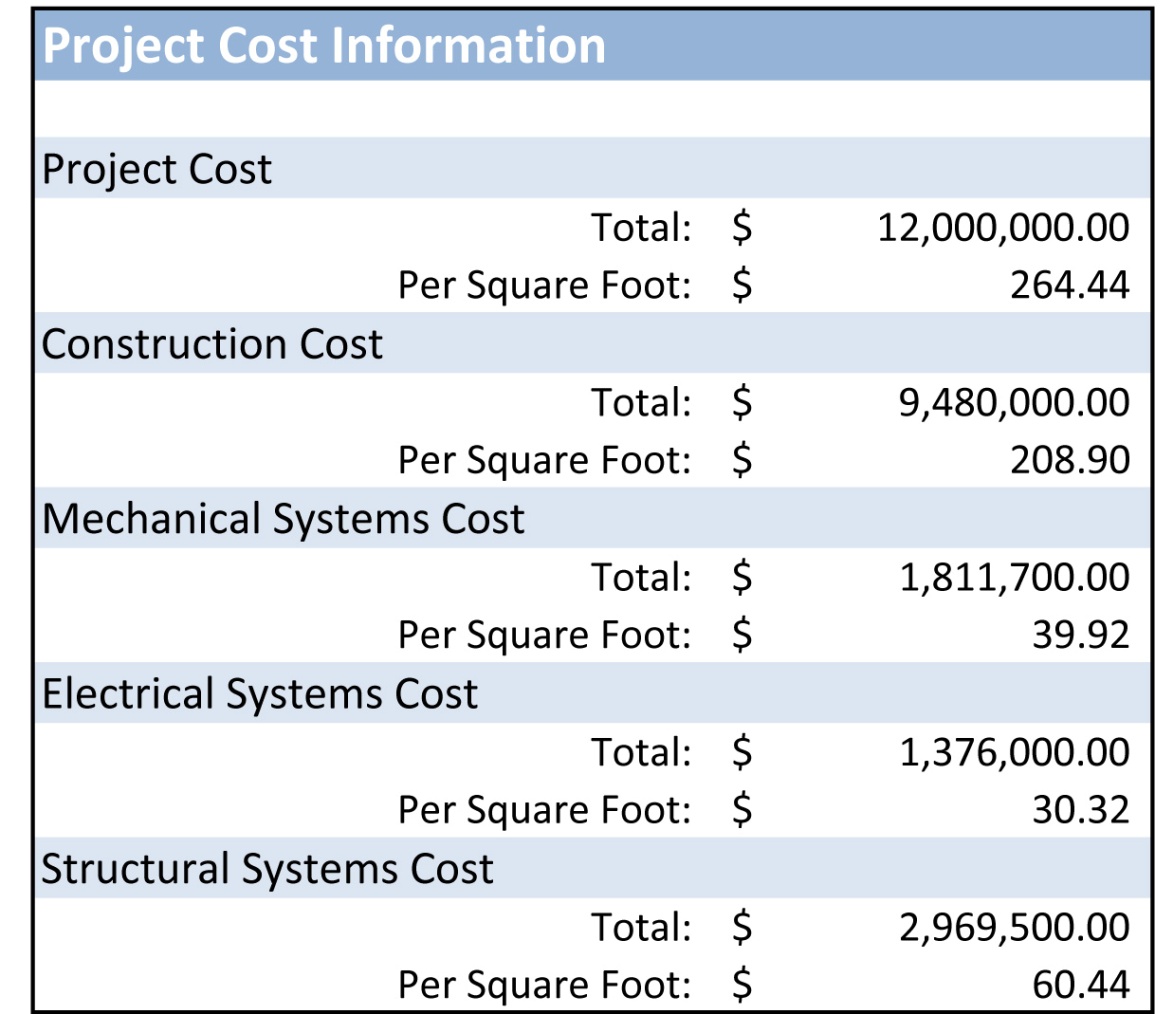 Shane Goodman              Detroit Integrated Transportation Campus
Prefab with Precast Brick Panels
Panel System   Structural   Schedule   Cost   Conclusions
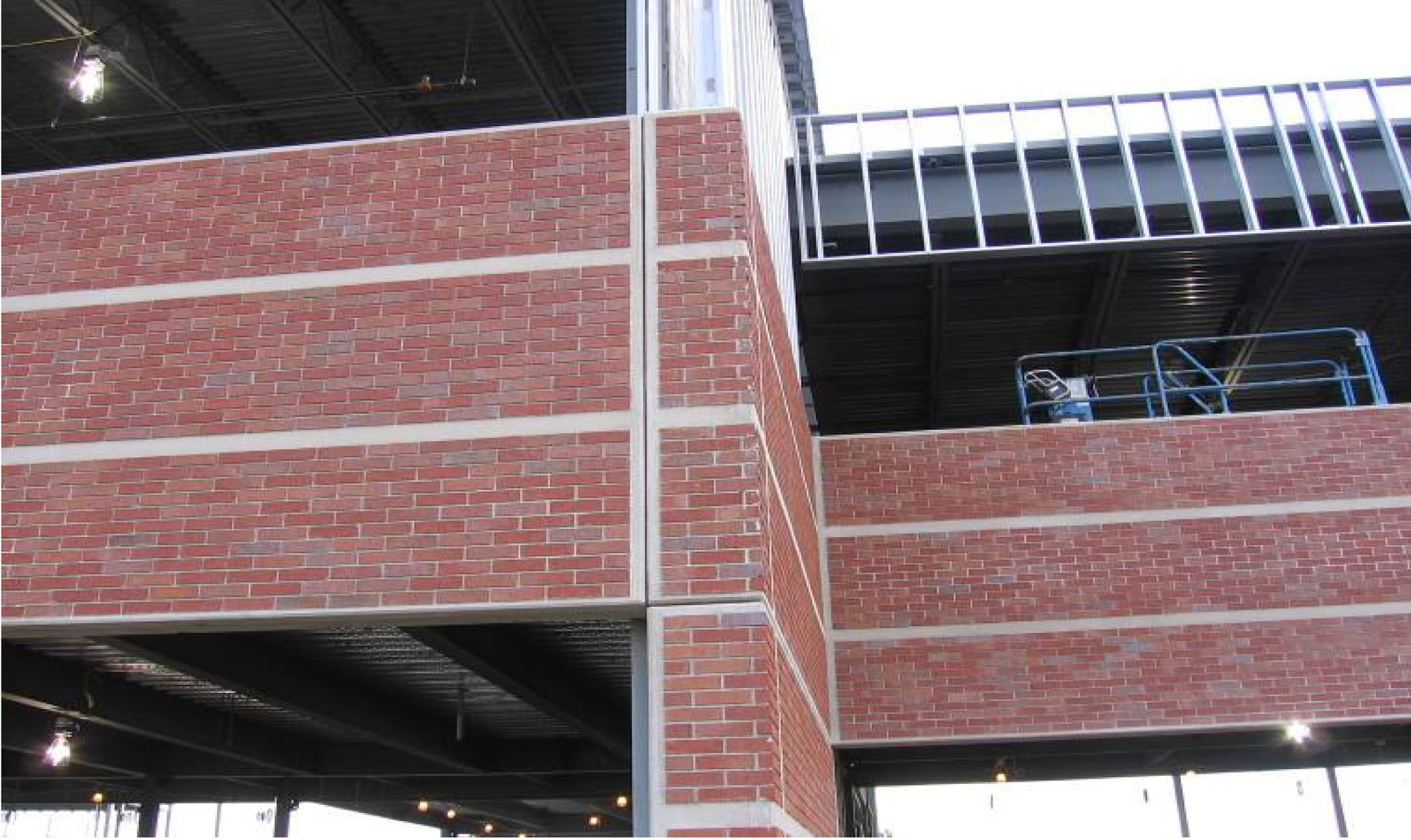 Shane Goodman              Detroit Integrated Transportation Campus
Prefab with Precast Brick Panels
Panel System   Structural   Schedule   Cost   Conclusion
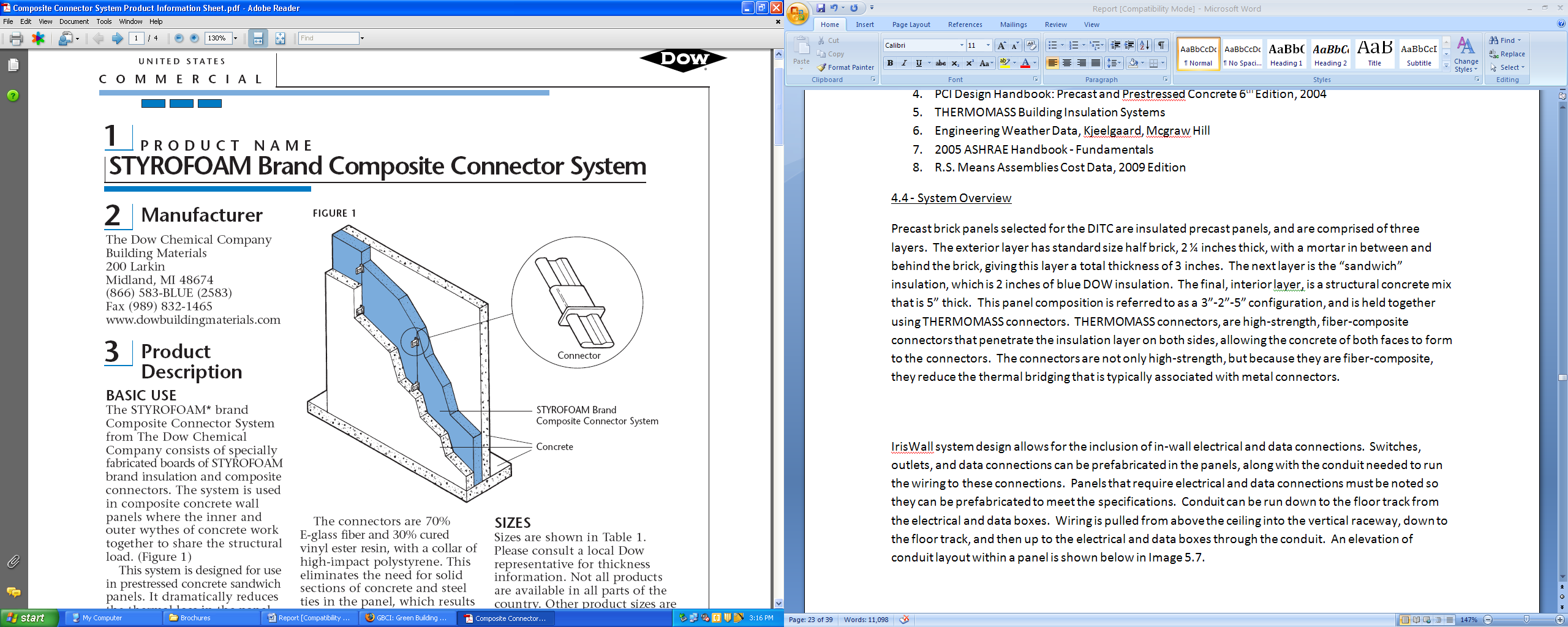 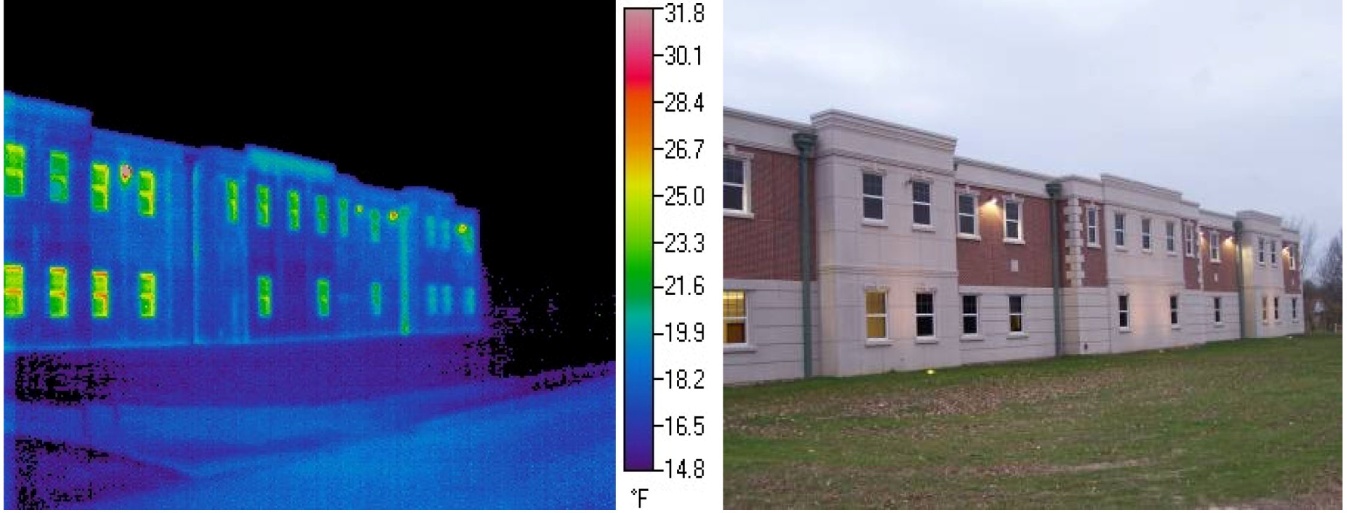 Prefabricated: high-speed on-site construction

 High R-Value: decrease in heating and cooling loads





 3”-2”-5” configuration

 Fiber-Composite Connectors: high strength & low conductivity

 20’ – 22’ wide x 8’ 6” high (one-third of DITC façade)
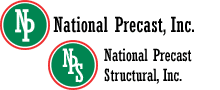 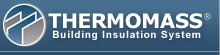 Shane Goodman              Detroit Integrated Transportation Campus
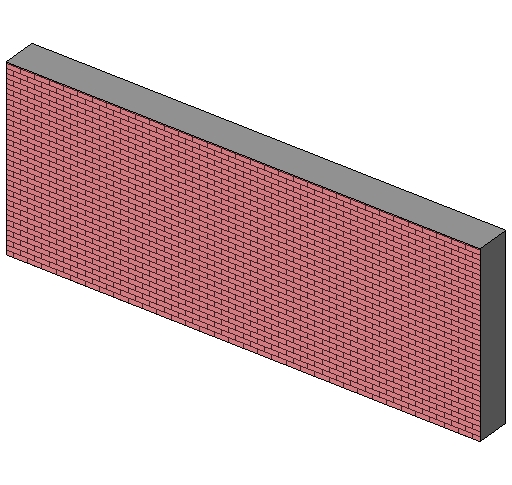 Prefab with Precast Brick Panels
Panel System   Structural   Schedule   Cost   Conclusion
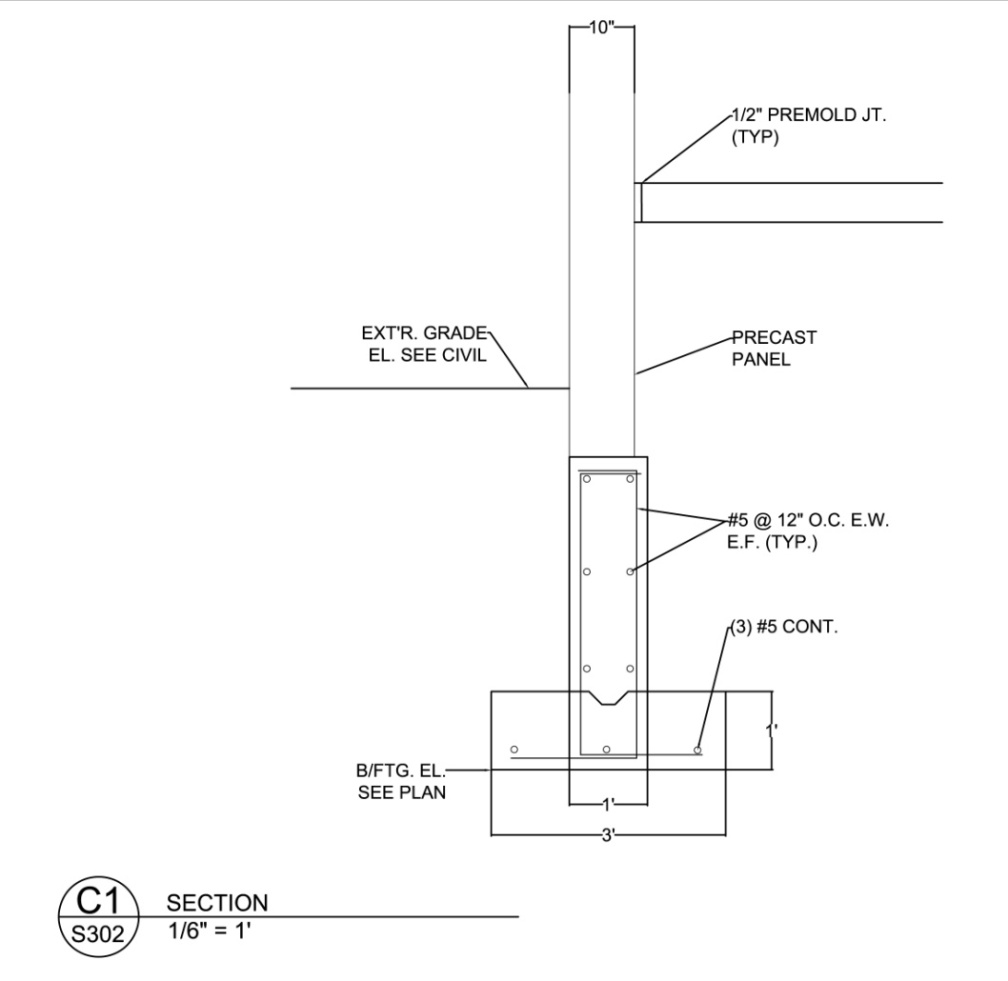 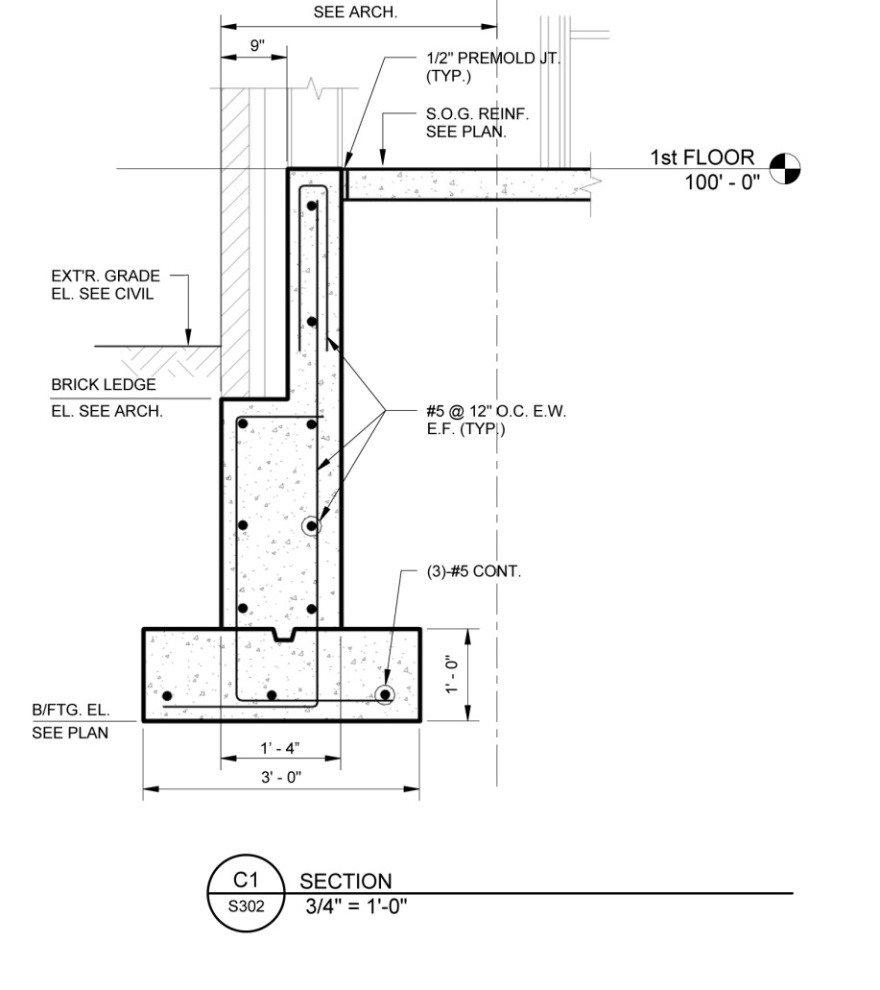 Wind: 		90 mph, 1.15 Importance Factor, Exposure Category B
 Interior Zone: 	16 PSF
 Exterior Zone: 	18 PSF

Bearing:		1.71 kips from above panels, 2.56 kips reaction at base

Vertical Direction (Flexure and Compression)

Mu = .305 foot-kips        ≤        ФMn = 2.14 foot-kips

Pu = 2.56 kips        ≤          ФPn = 173 kips     

Horizontal Direction (Flexure)

Mu = 1.05 foot-kips        ≤         ФMn = 2.14 foot-kips
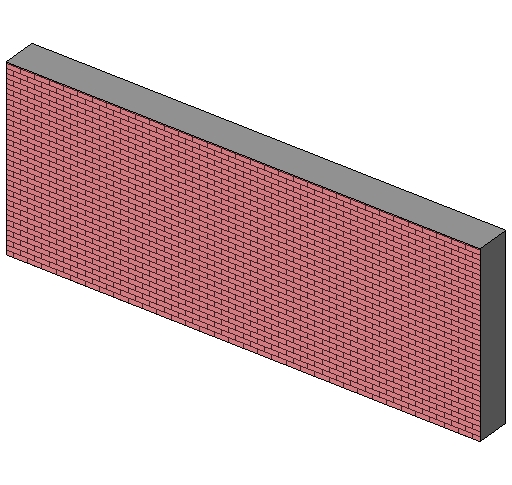 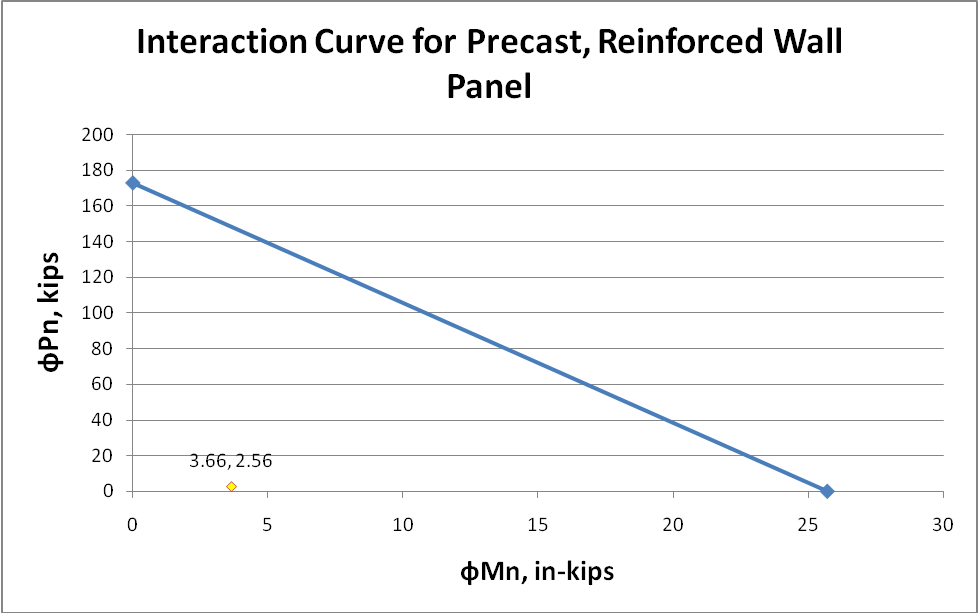 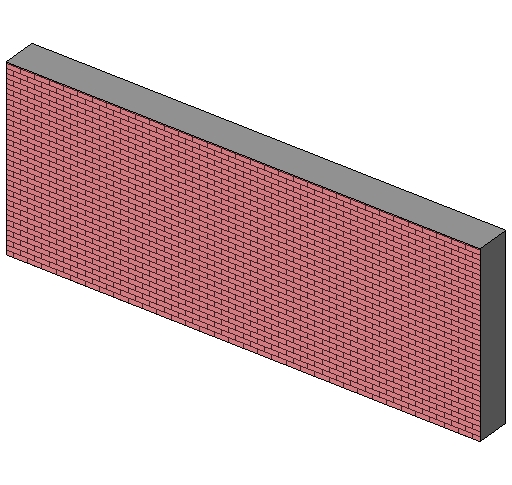 8.5’
Footing Design

Vu = .853 kips        ≤          1/2ФVc = 5.92 kips 

Qu = 853 psf          ≤          1500 psf (IBC Allowable bearing capacity of clays)
22’
Shane Goodman              Detroit Integrated Transportation Campus
Prefab with Precast Brick Panels
Panel System   Structural   Schedule   Cost   Conclusion
Precast Panel Schedule           Original DITC Schedule
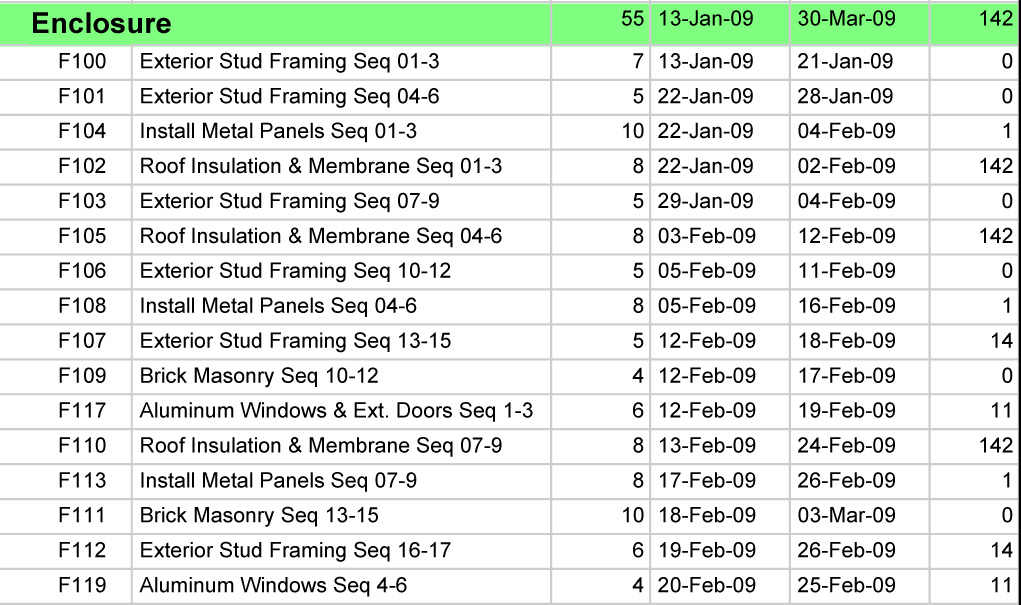 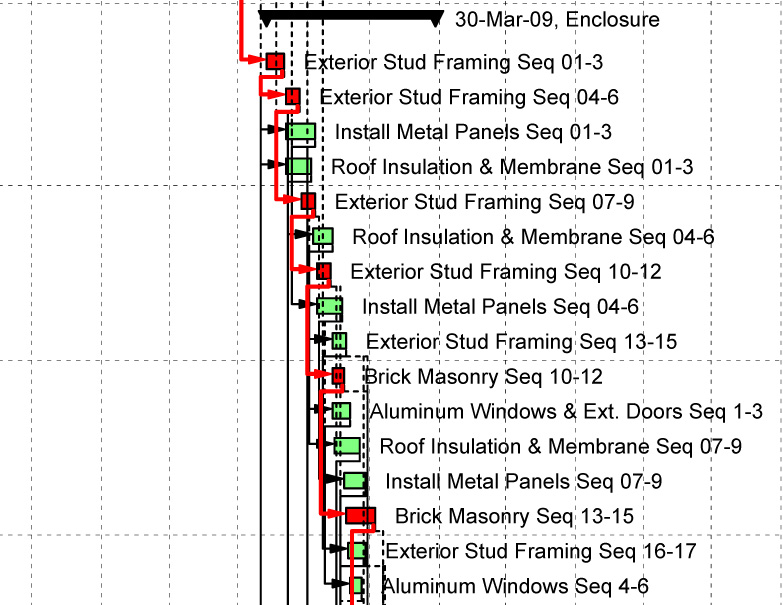 Construction Schedule only decreased by 3 days

General Conditions savings at $ 633 per day = $ 1,900

Increases Schedule Reliability
Drafting and Engineering:	    4 weeks
Fabrication:		    4 weeks
Erection:			    1 week
Clean-up and Detailing:	    1 week
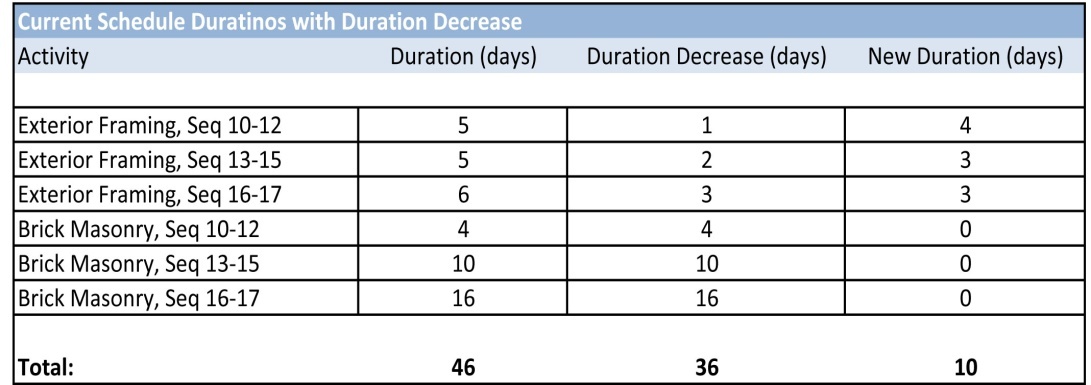 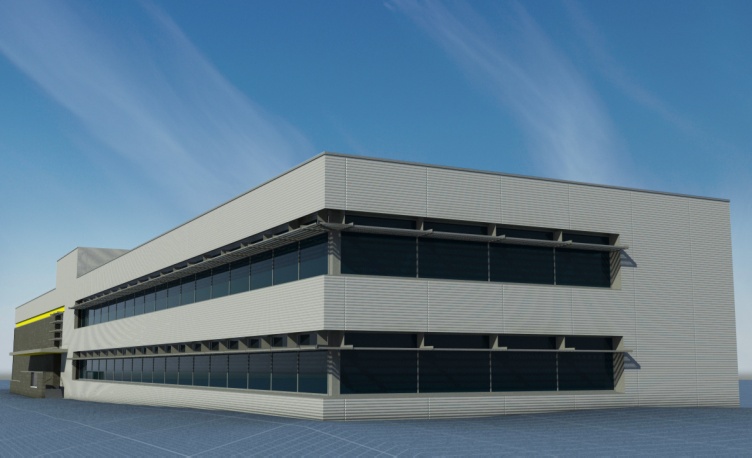 31 days of duration saved

 Precast was added, Brick was taken off, Exterior Framing durations changed
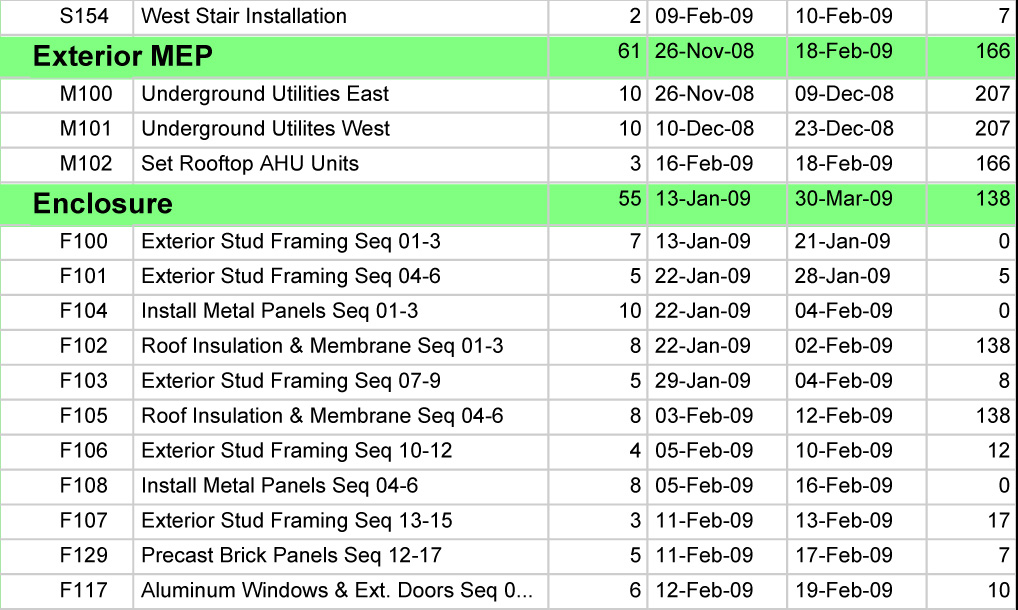 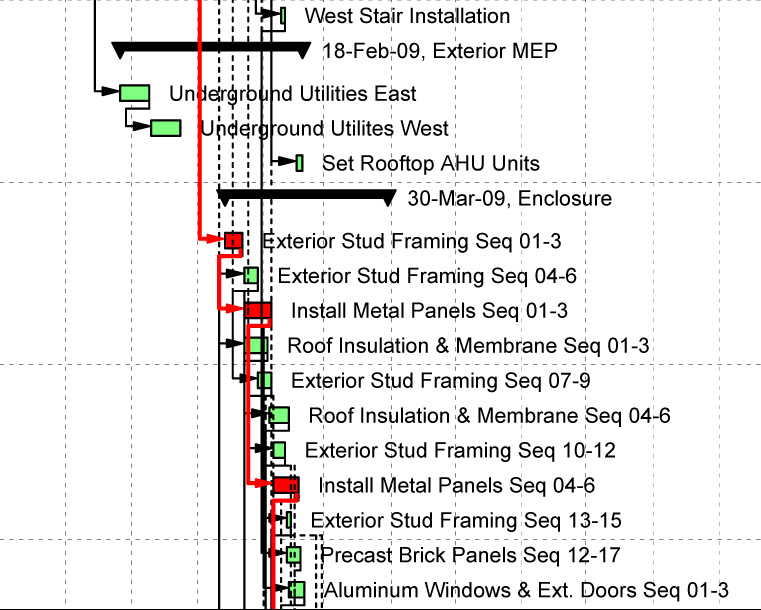 Double construction speed of Metal Panels:

Construction Schedule can decrease by 22 days
Shane Goodman              Detroit Integrated Transportation Campus
Prefab with Precast Brick Panels
Panel System   Structural   Schedule   Cost   Conclusion
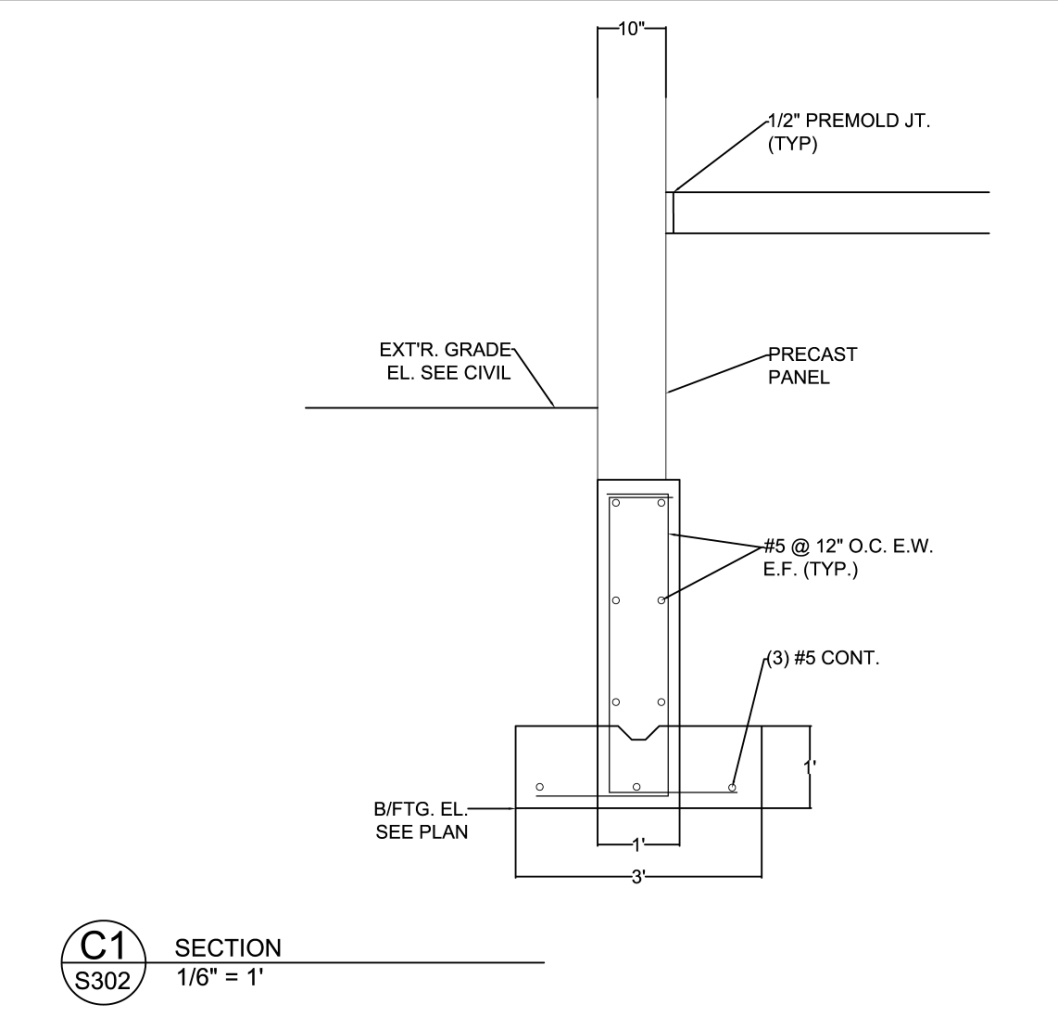 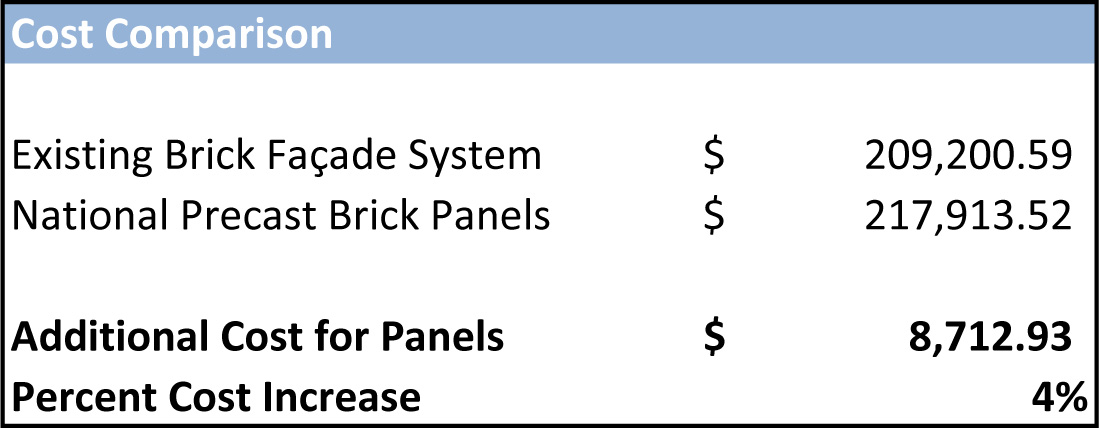 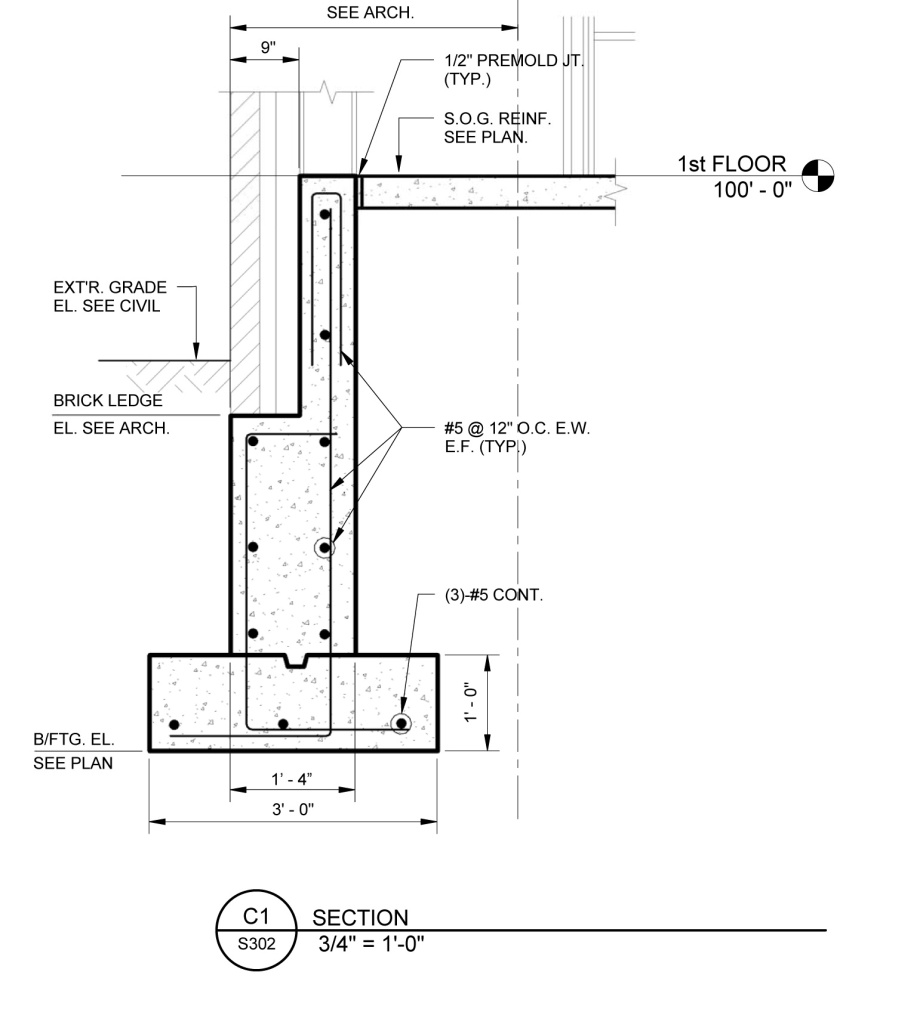 National Precast Estimate:    $ 215,850   or    $ 42.93 / SF
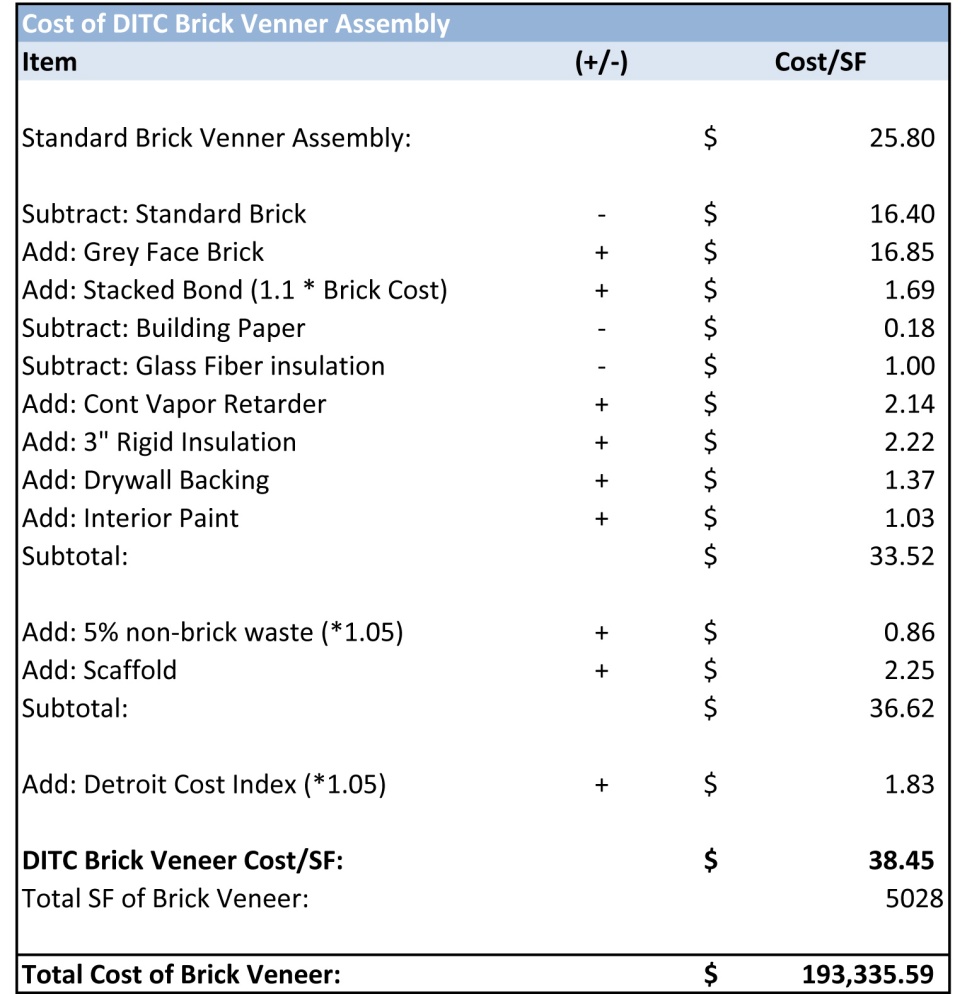 Payback Period

$ 453 annual savings in heating and cooling costs

$ 8,712 / $ 453 per year =

Payback Period of 19 years
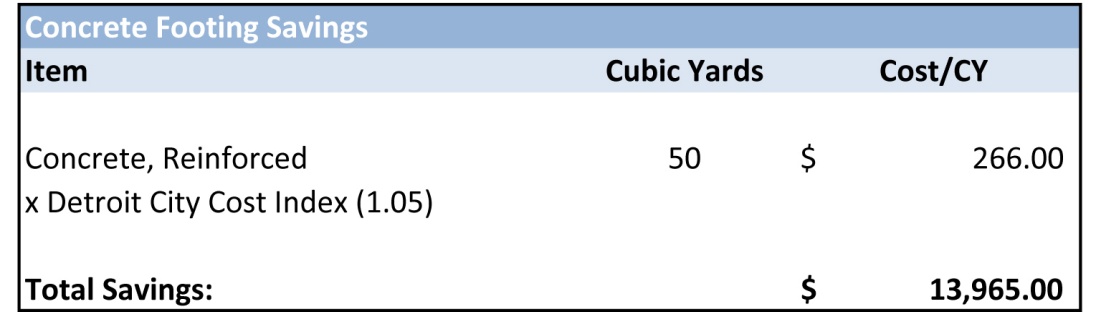 Shane Goodman              Detroit Integrated Transportation Campus
Prefab with Precast Brick Panels
Panel System   Structural   Schedule   Cost   Conclusion
Lesson Learned















Consider activities other than critical path activities when looking to accelerate

Hypothetically test acceleration scenarios on CPM schedule to evaluate
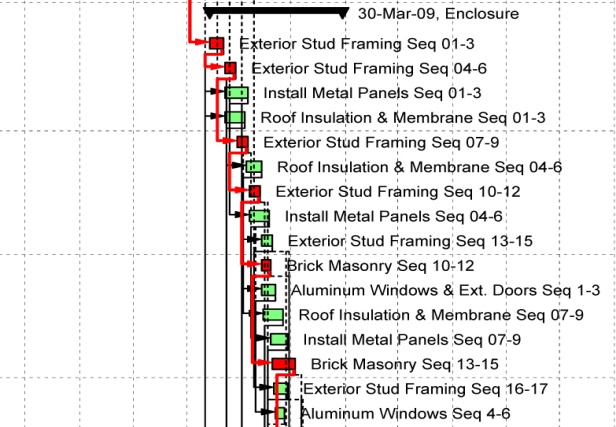 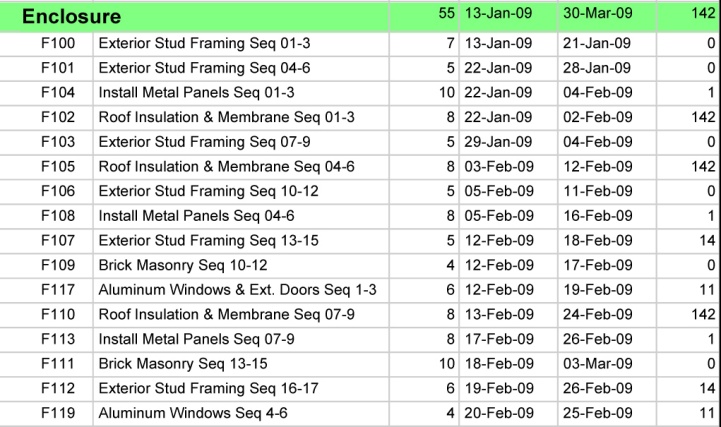 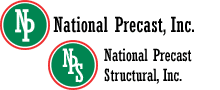 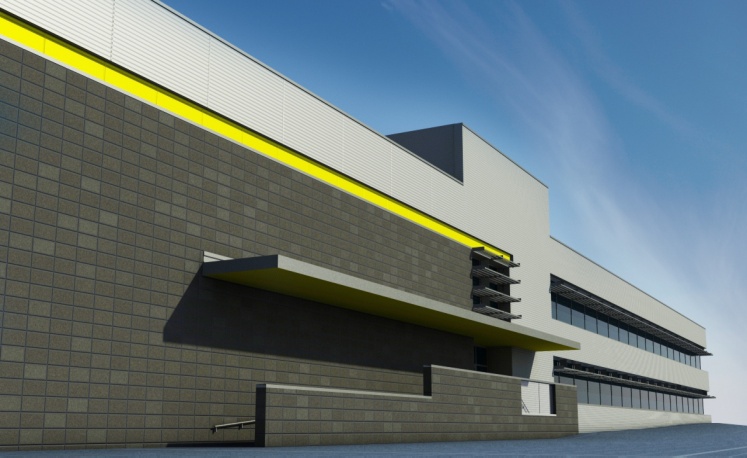 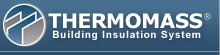 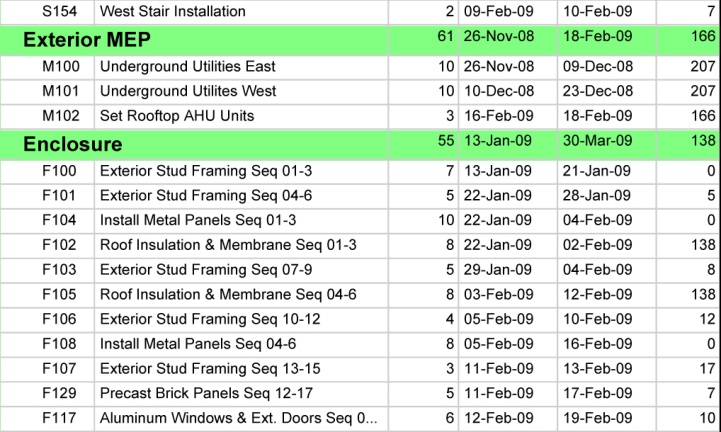 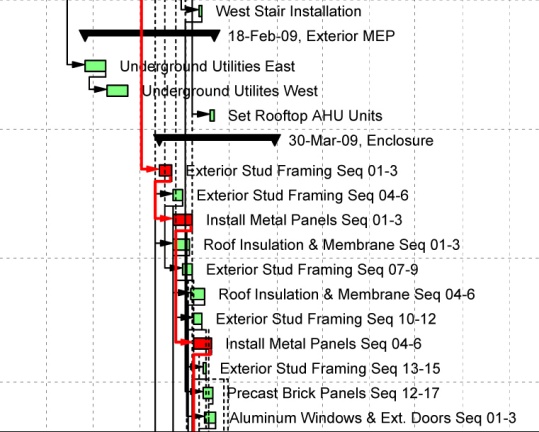 31 days of duration saved with 3 days of Construction Schedule saved

 More reliance in schedule, with opportunity to accelerate metal panels

 Increase of $8,712 in total cost (4% increase)

 Payback period of 19 years with heating and cooling load savings
Shane Goodman              Detroit Integrated Transportation Campus
Modularization of Interior Walls
IrisWall System     Schedule     Cost     Conclusion
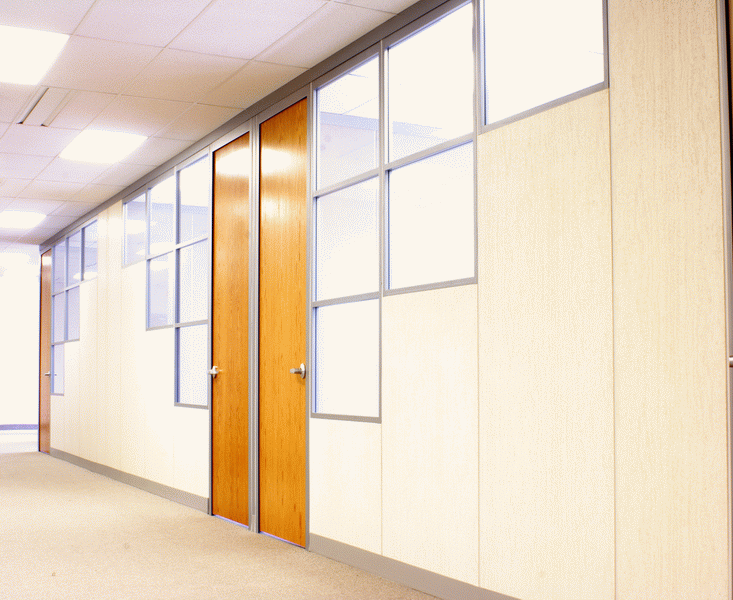 Shane Goodman              Detroit Integrated Transportation Campus
Modularization of Interior Walls
IrisWall System      Schedule      Cost      Conclusion
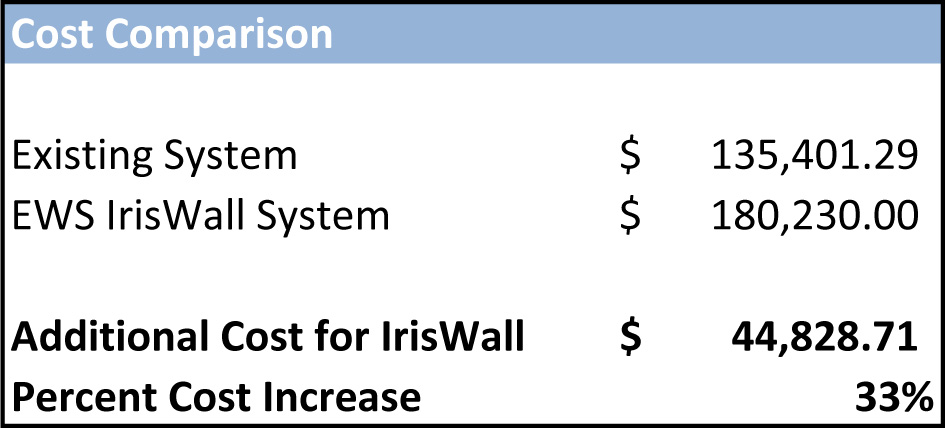 Total Duration Saved = 44 days
IrisWall
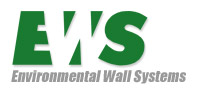 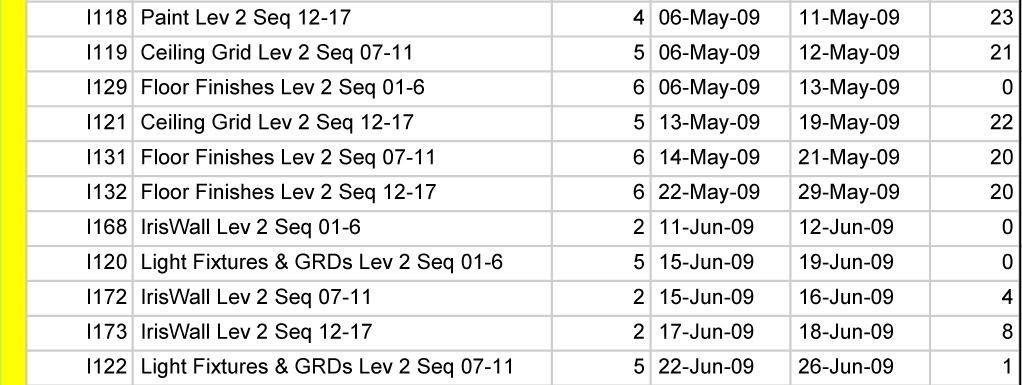 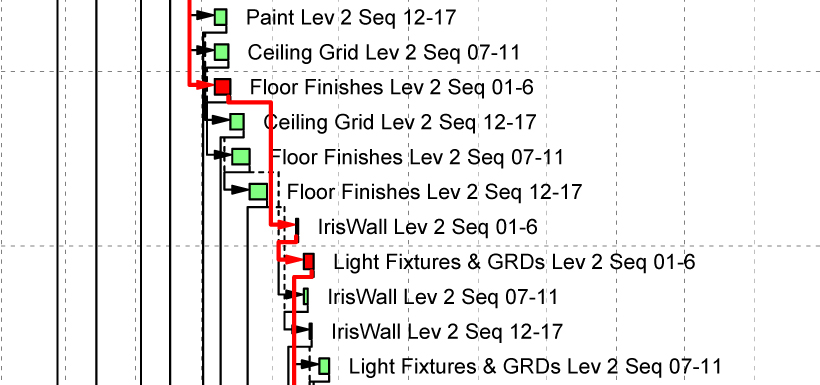 Located near Cleveland, Ohio

 Prefabricated using Recyclable materials, Water-based finishes

 IrisWall substituted for drywall in areas with drop ceiling and not for MEP walls
IrisWall Return on Investment

 Tax and Renovation savings

 Classified as furniture: 7 year depreciation, compared to 39 years for drywall

 Assuming a 10% per year move rate, and 5% inflation rate:
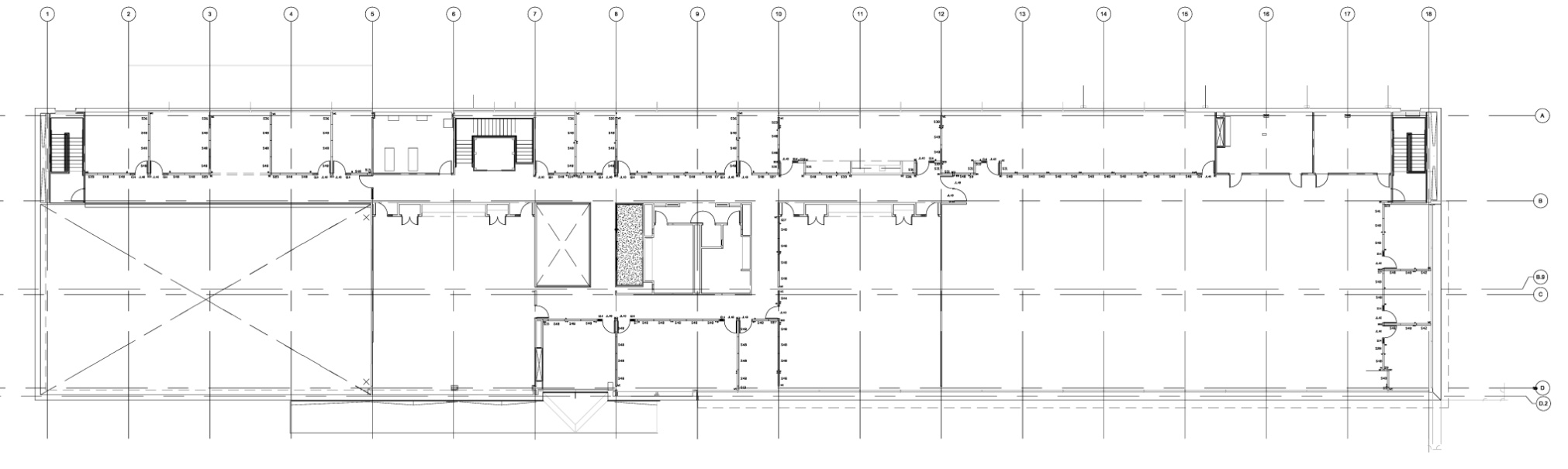 Construction Schedule decreased by 6 days

General Conditions savings at $ 633 per day = $ 3,800
Payback Period for IrisWall on DITC = 60 months
Shane Goodman              Detroit Integrated Transportation Campus
Modularization of Interior Walls
IrisWall System      Schedule      Cost      Conclusion
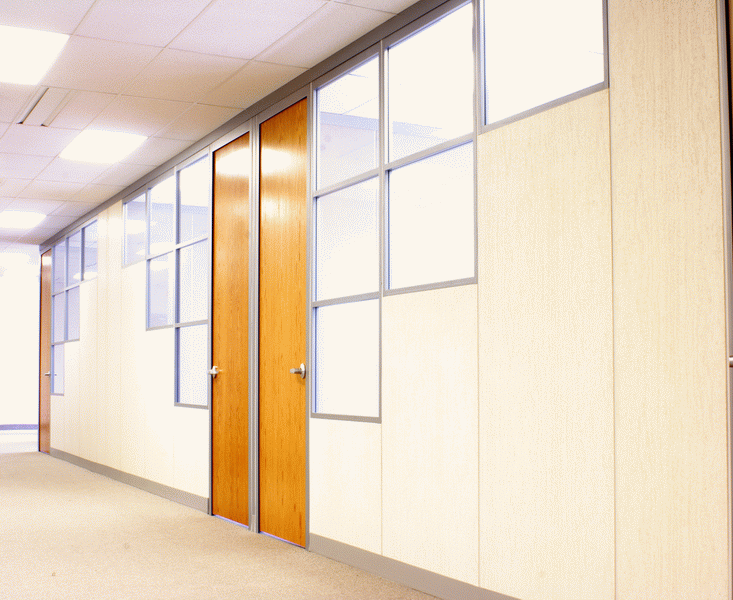 IrisWall
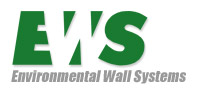 44 days of duration saved with 6 days of Construction Schedule saved

 More float in schedule, less opportunity for delays

 Increase of $44,800 in total cost (33% increase), but more flexible design

 Payback period of 60 months due to renovation and tax savings
Shane Goodman              Detroit Integrated Transportation Campus
Designing the Design Model
Introduction    Process Mapping    MPR    Conclusion
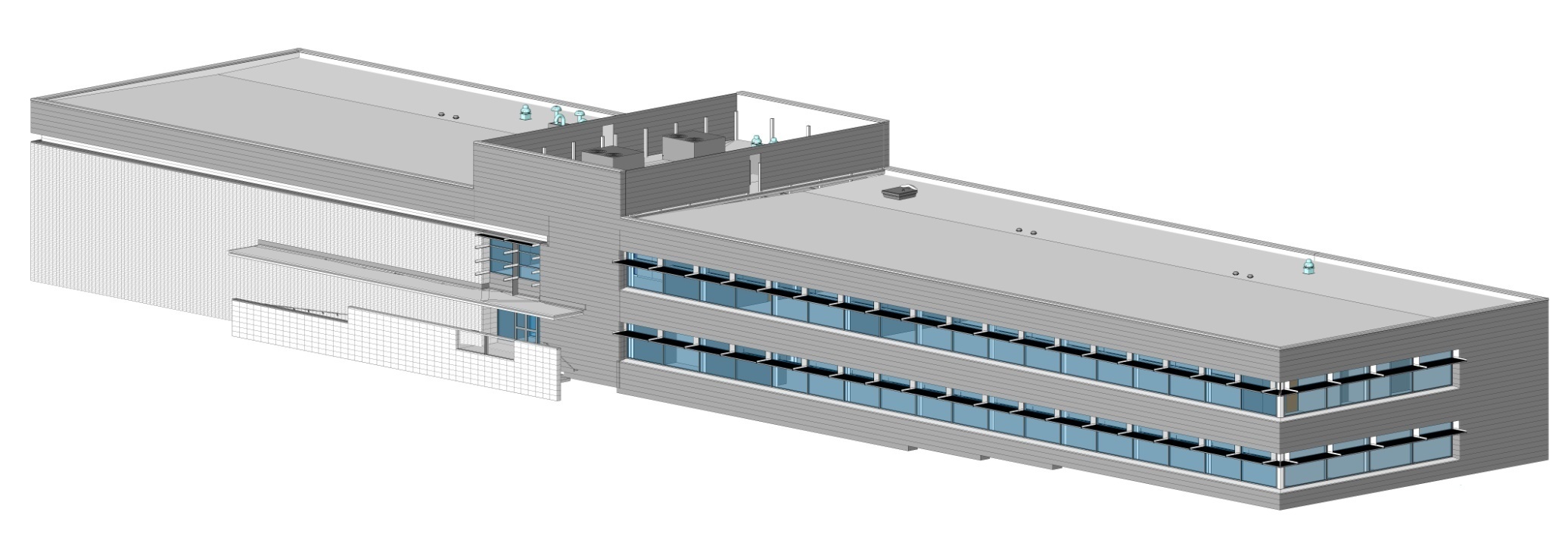 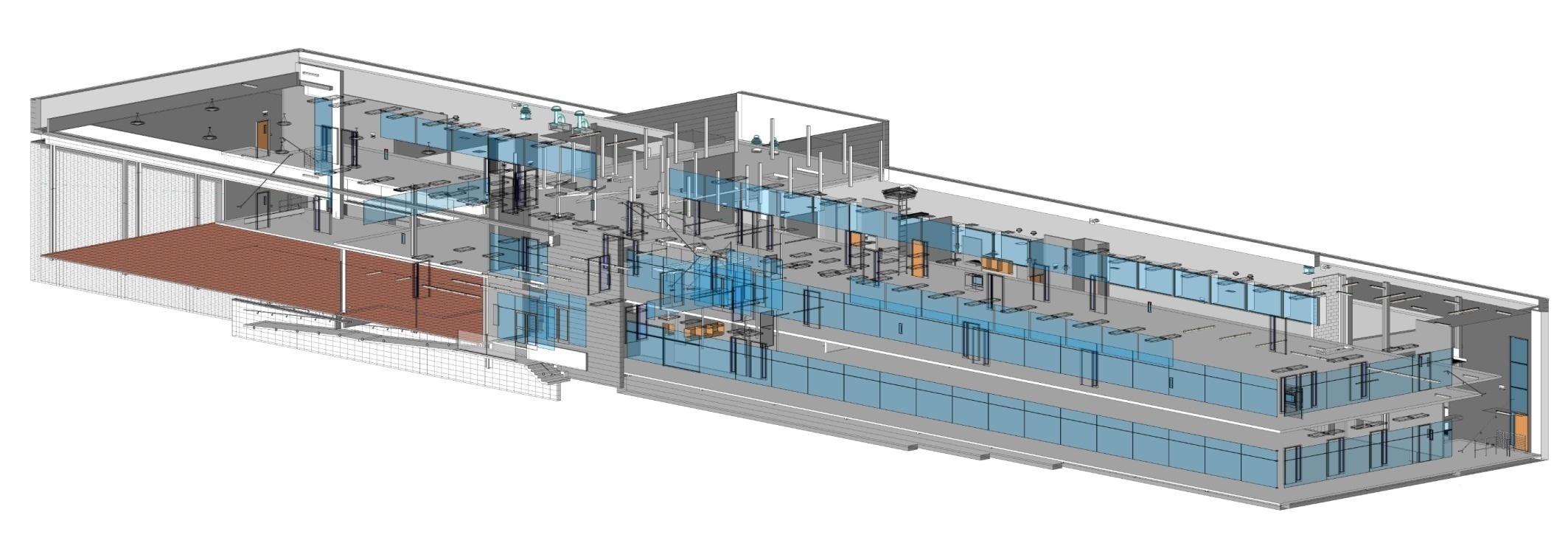 Shane Goodman              Detroit Integrated Transportation Campus
Designing the Design Model
Introduction      Process Mapping      MPR      DITC      Conclusion
BIM Execution Planning Guide

  Help early project participants reach decisions on and plan for BIM Implementation
  Process Mapping to establish a workflow for specific BIM uses

Research Goals
  Create process maps for developing a 4D model
  Develop a tool for defining the progression of a model throughout a project lifecycle
  Apply process mapping and model progression tool to the DITC
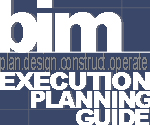 NIST – “Cost Analysis of Inadequate Interoperability in the U.S. Capital Facilities Industry”

  Cost of inadequate interoperability among CAD, Engineering and Software Systems

  $ 15.8 billion per year in U.S Capital Facilities Industry
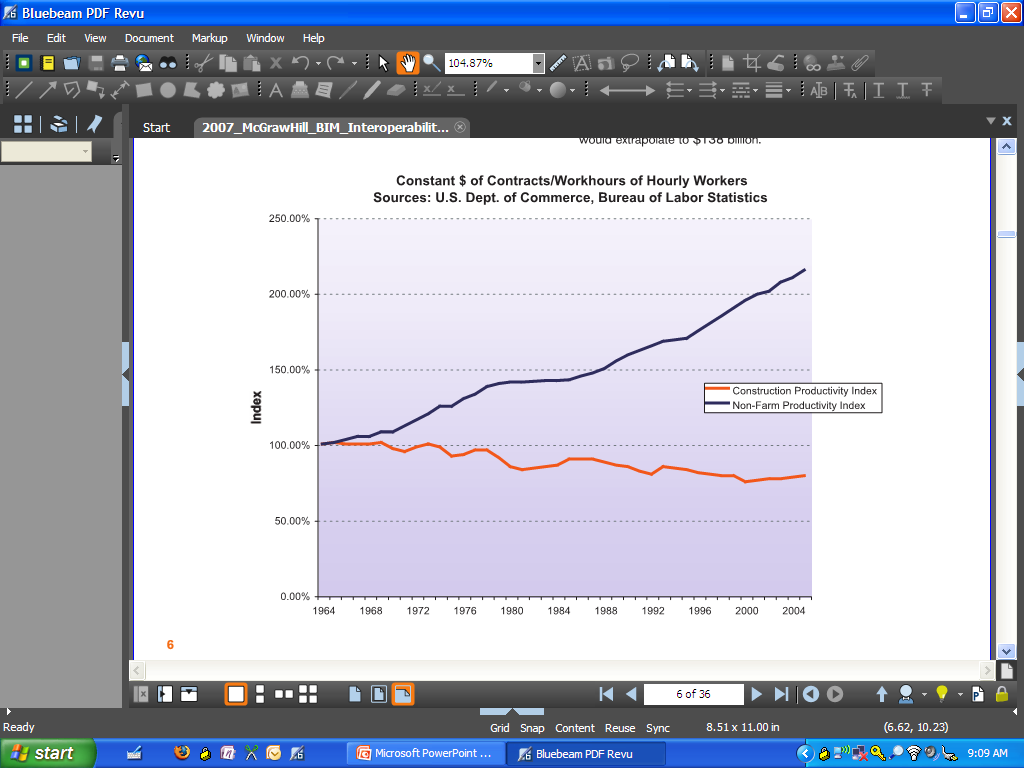 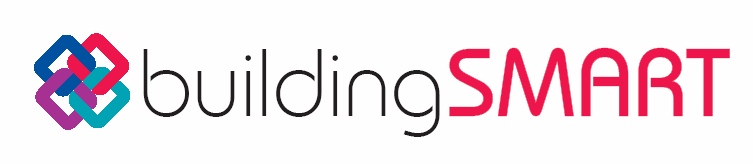 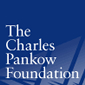 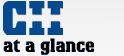 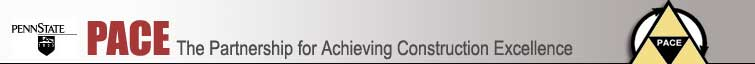 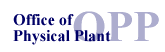 Construction Industry Institute
Shane Goodman              Detroit Integrated Transportation Campus
Designing the Design Model
Introduction       Process Mapping       MPR        Conclusion
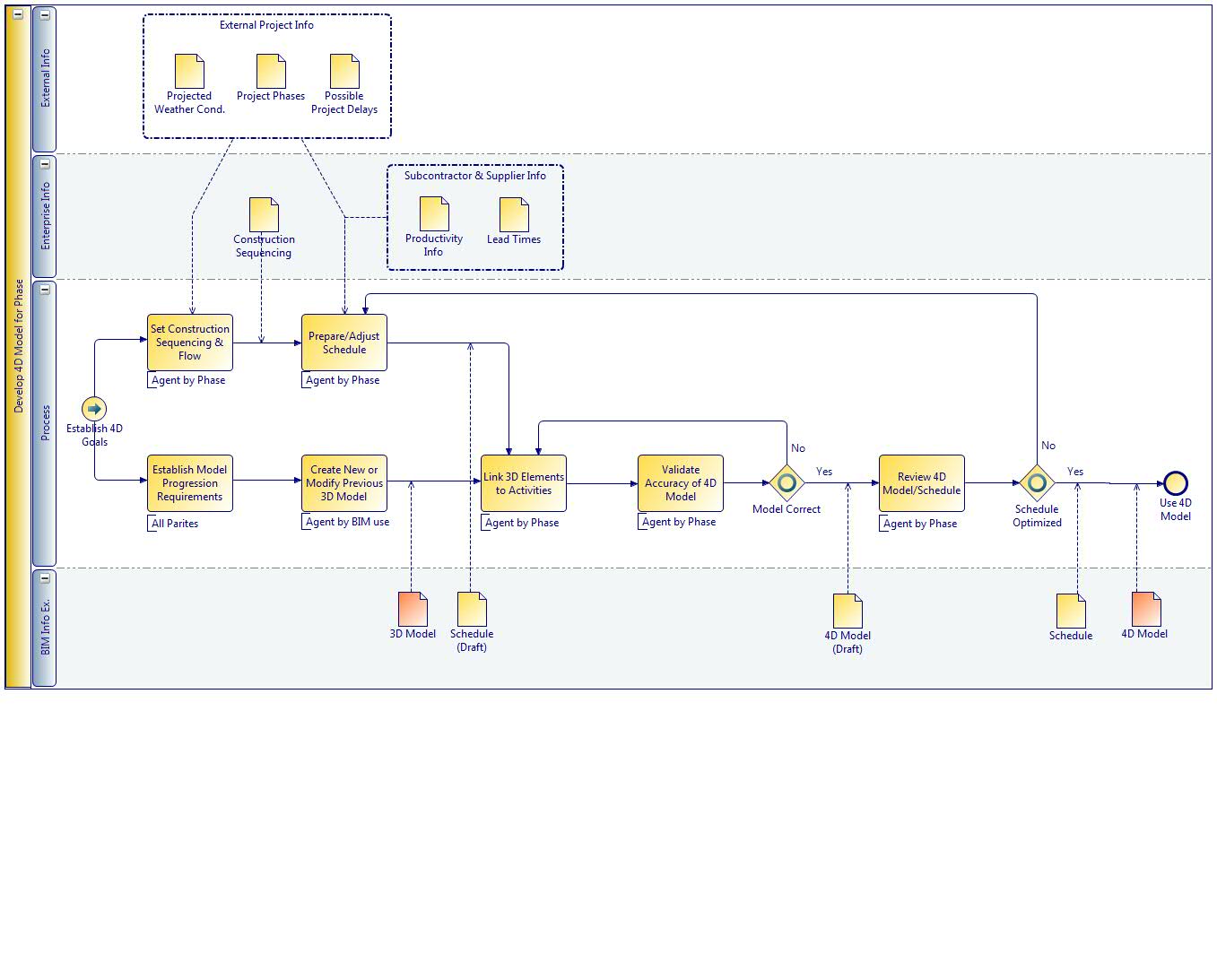 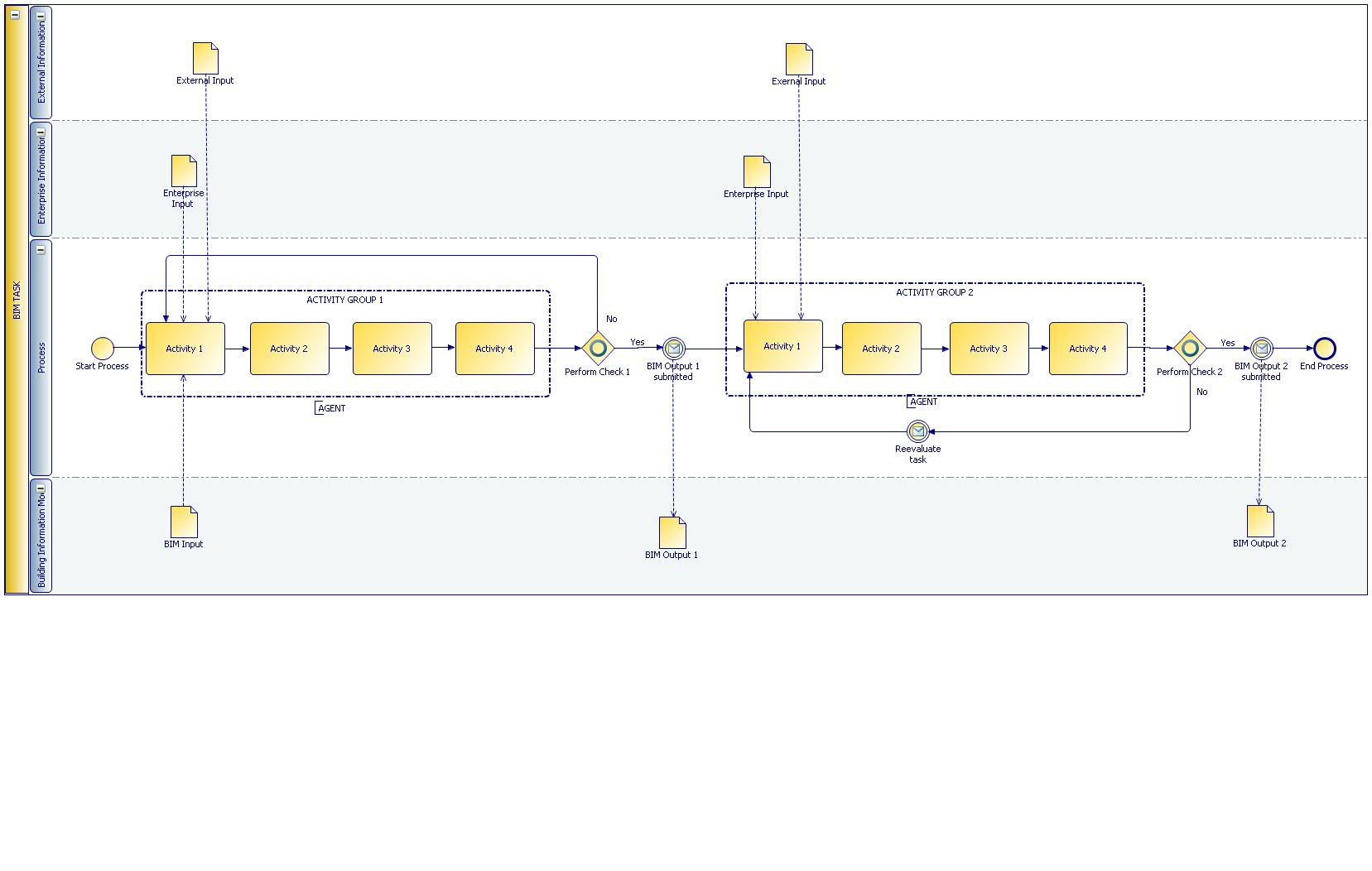 Company and Project level maps to establish a workflow for specific BIM uses

  Chitwan Saluja created a 6 step procedure and a standard swim-lane layout
Step 1: Hierarchically decompose the task into a set of activities.

Step 2: Define the dependency with other activities.

Step 3: Break up every activity within the task (repeat a-c)

	a: RESOURCE: Identify the resource to be used
b: RESULT: Define intermediate and final results in the form of BIM   models, and   information exchange required for the activity.
	c: AGENT: the agent performing the activity.

Step 4: Check if the results have been met – e.g.: decision making criteria, entry – exit criteria.

Step 5: The feedback to be provided to other agents concerned (e.g.: the client for his approval of the estimation, the designer, etc.)

Step 6: Document, review and redesign this process for further use.
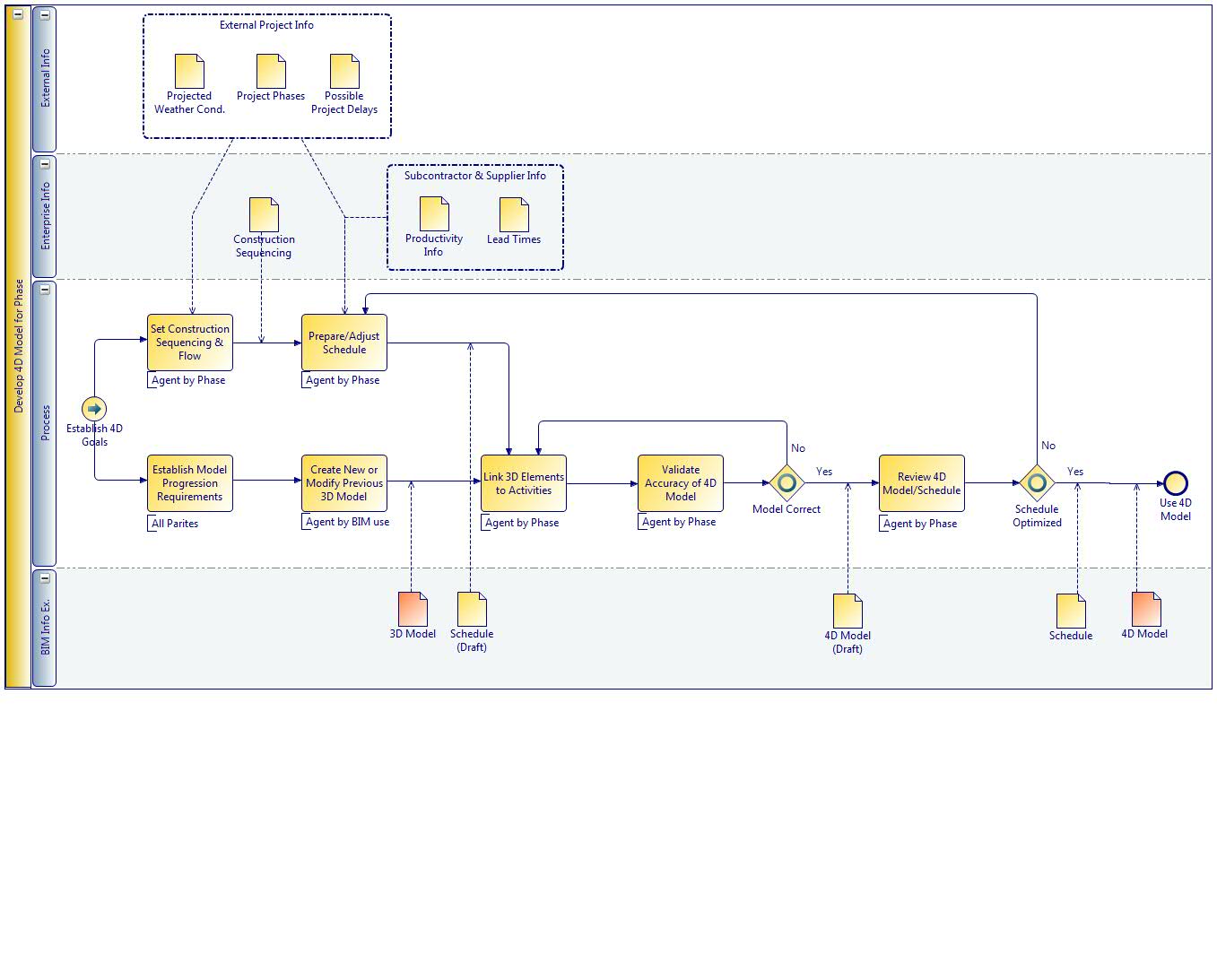 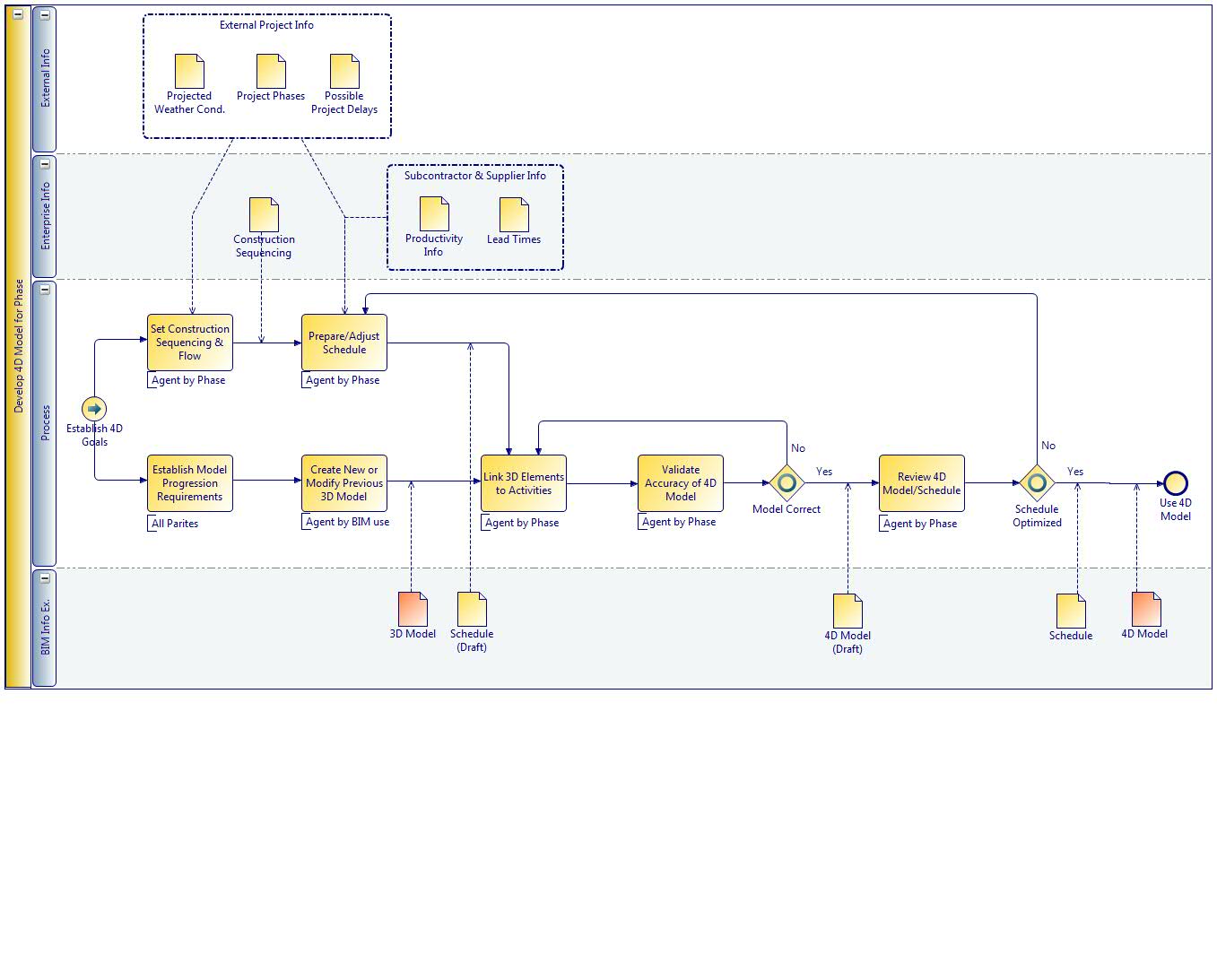 Shane Goodman              Detroit Integrated Transportation Campus
Designing the Design Model
Introduction       Process Mapping       MPR        Conclusion
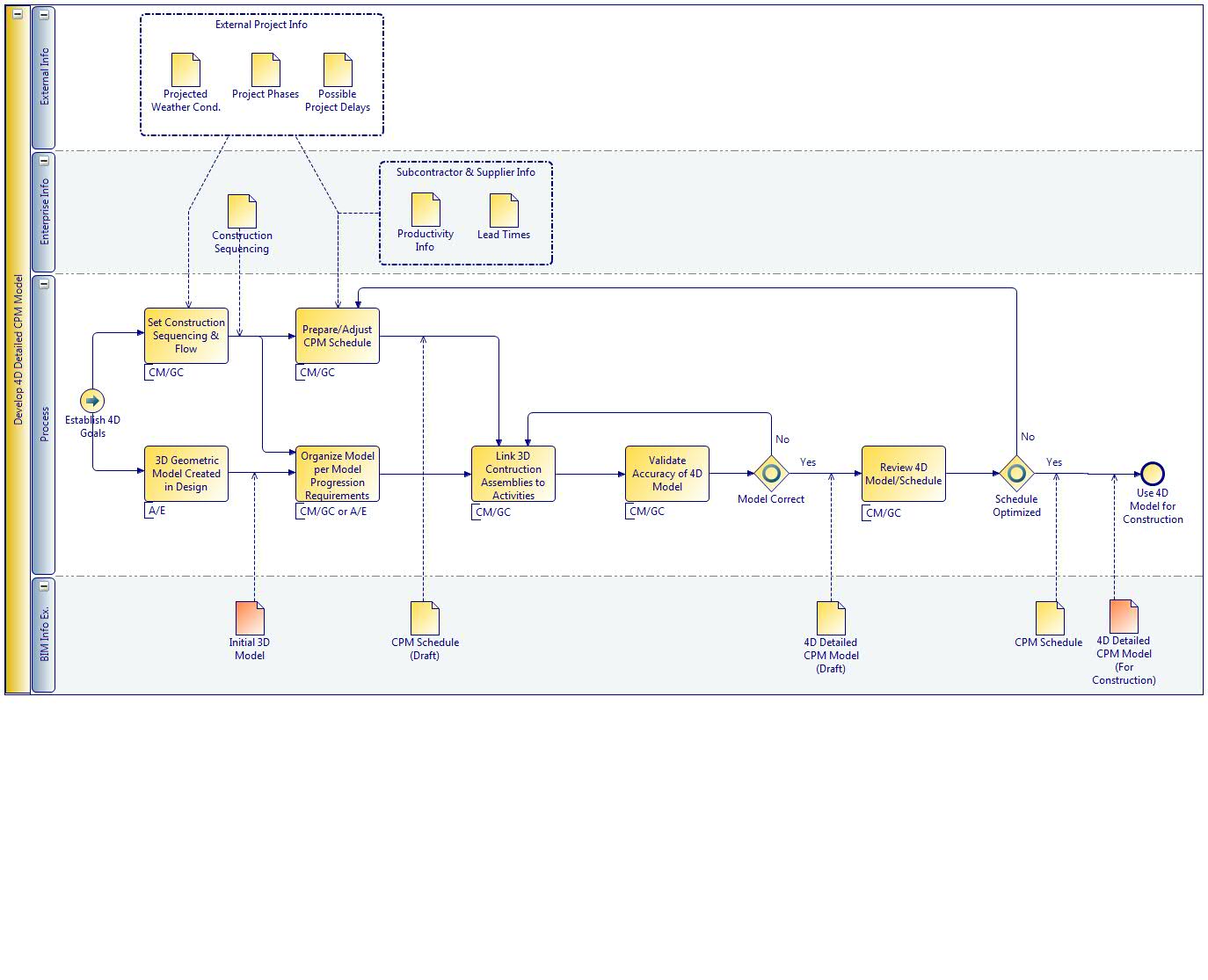 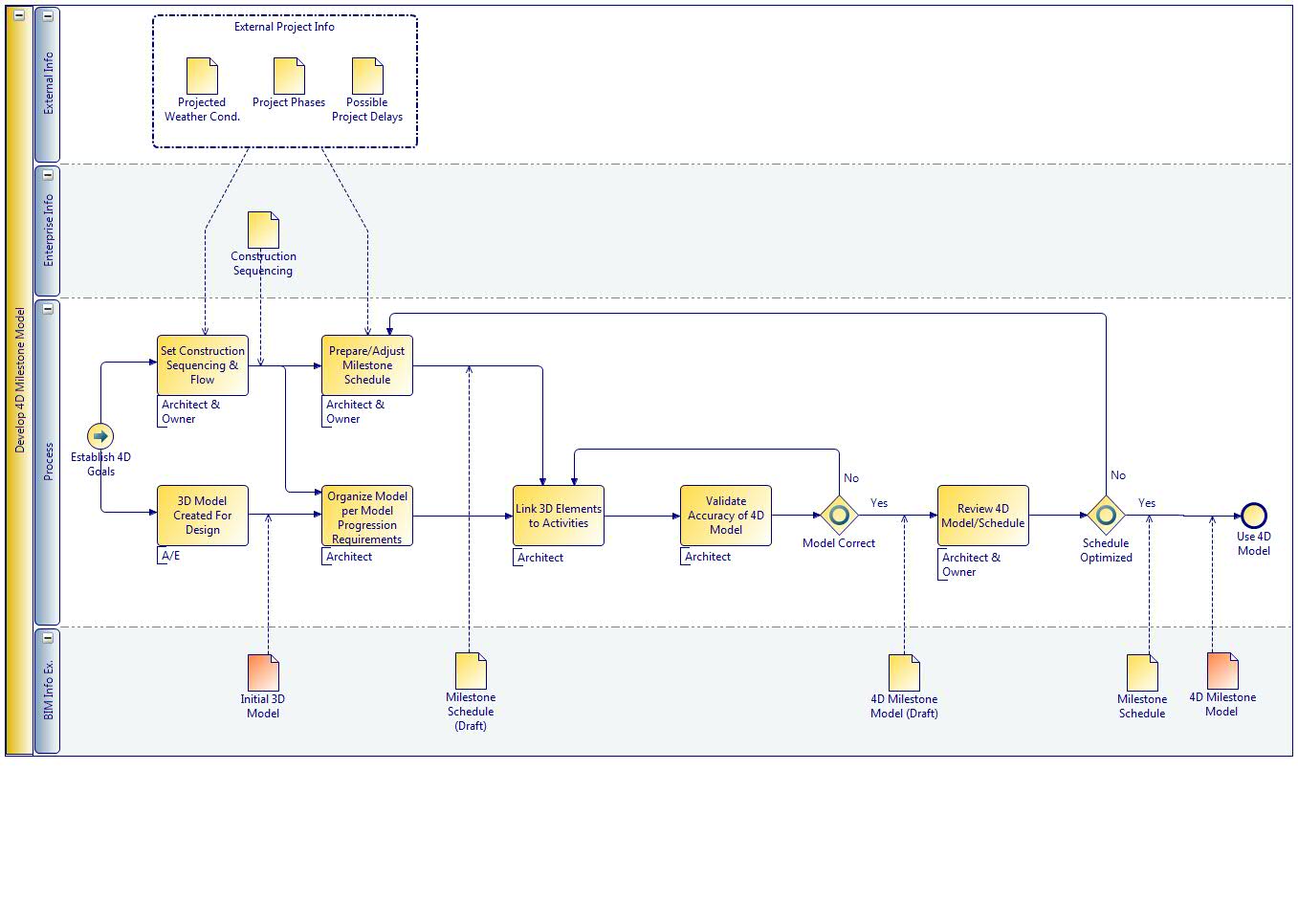 Develop 4D Milestone Model  -and-  Develop 4D Detailed CPM Model
Specific Agents identified
  Specific Inputs and Outputs Identified
  Overall process remained very similar
Shane Goodman              Detroit Integrated Transportation Campus
Designing the Design Model
Introduction       Process Mapping       MPR        Conclusion
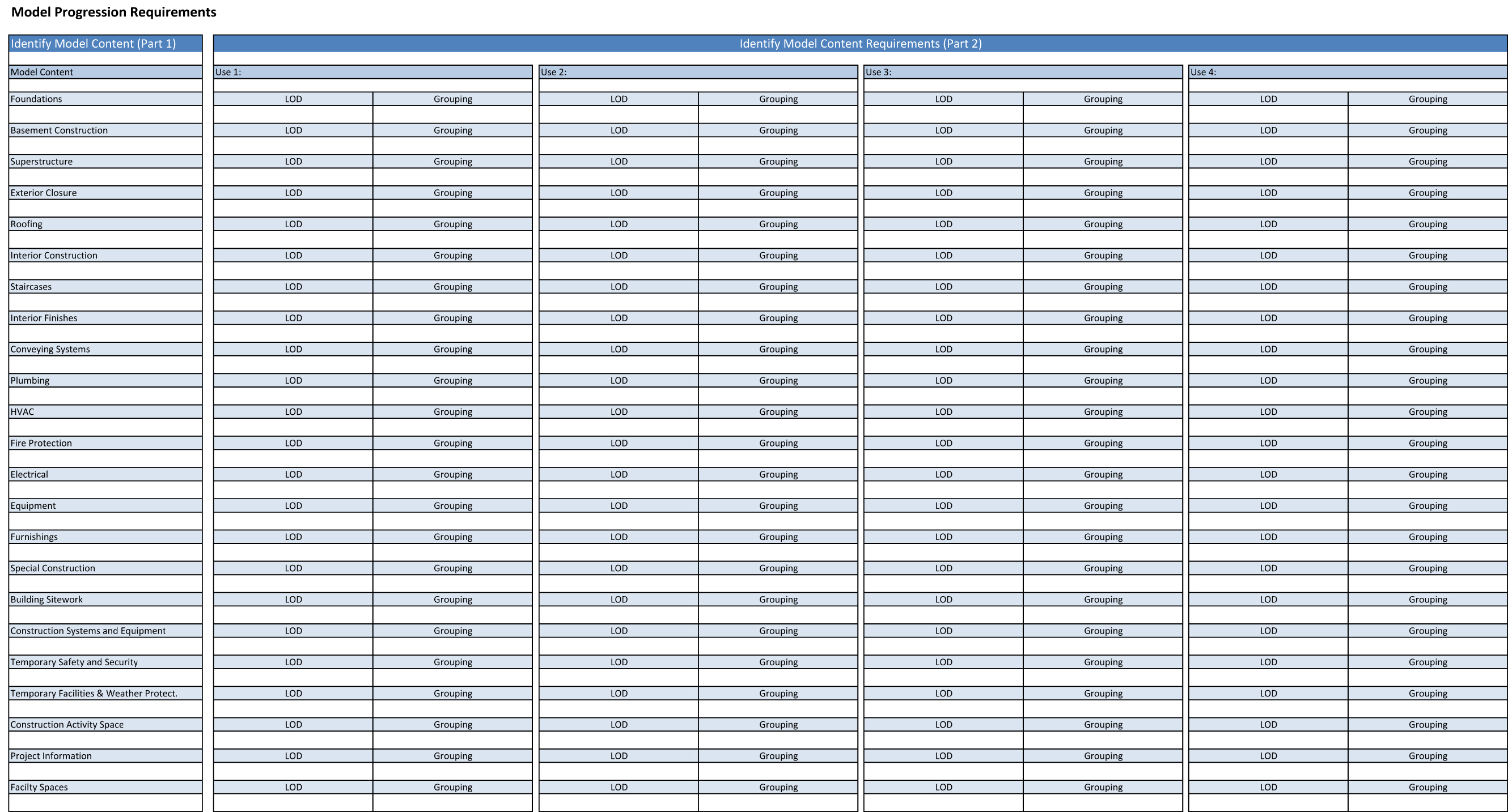 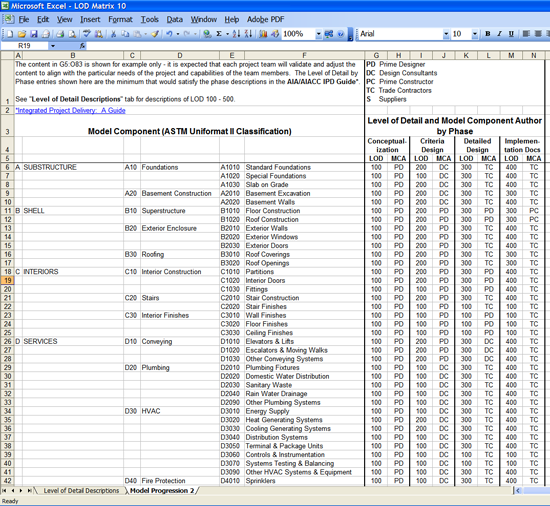 AIA Document E202-2008: BIM Protocol Exhibit

  Level of Detail (LOD) and Model Element Author (MEA) 

  Problems with AIA Document E202-2008

CSI Uniformat not effective at dividing model elements required for BIM use
Project Phases do not successfully differentiate the requirements for different  BIM uses
Generic LOD (100-500) can not entirely define the detail requirements of model elements
There is no space for the grouping requirements of model elements
Model Element Author can be defined by work package

Model Progression Requirements Document (MPR)
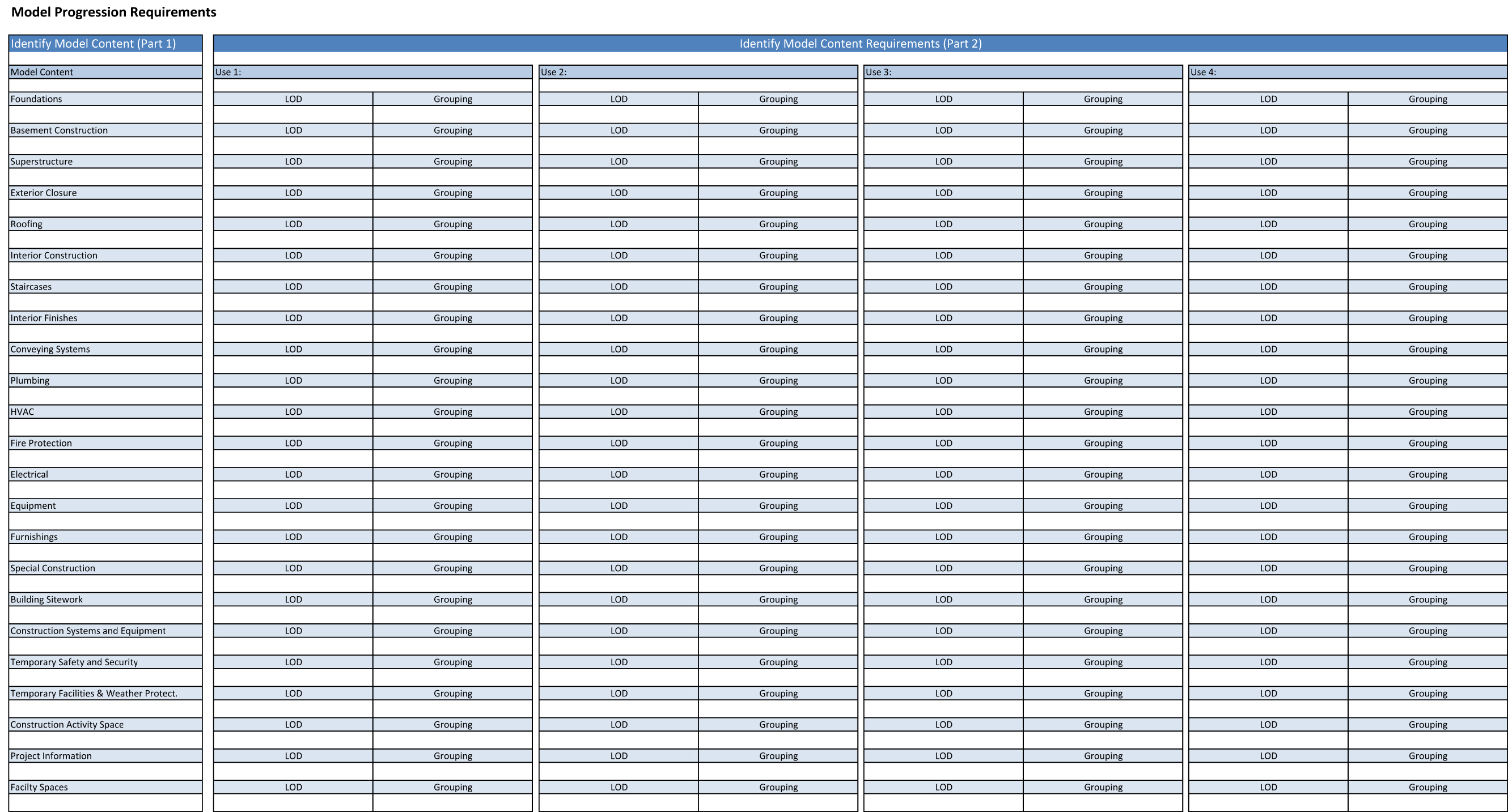 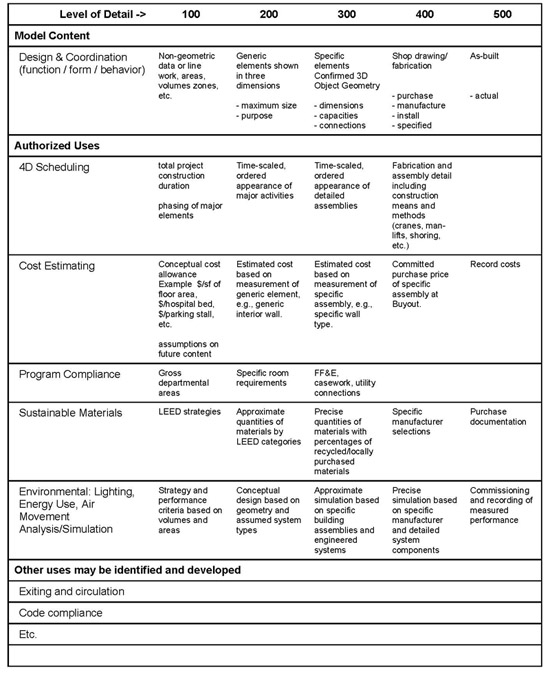 Shane Goodman              Detroit Integrated Transportation Campus
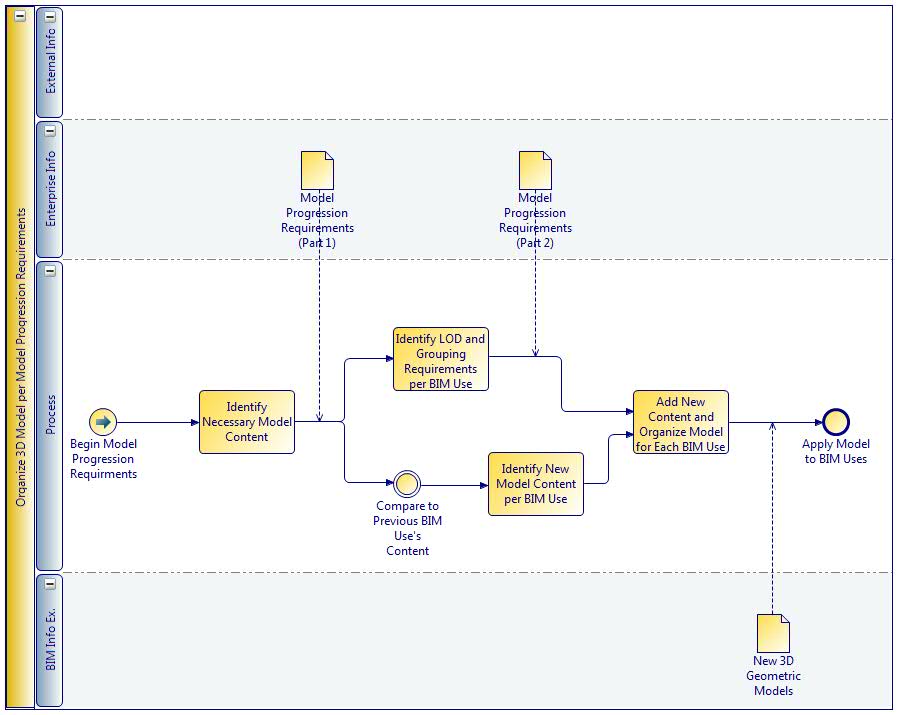 Designing the Design Model
Introduction       Process Mapping       MPR        Conclusion
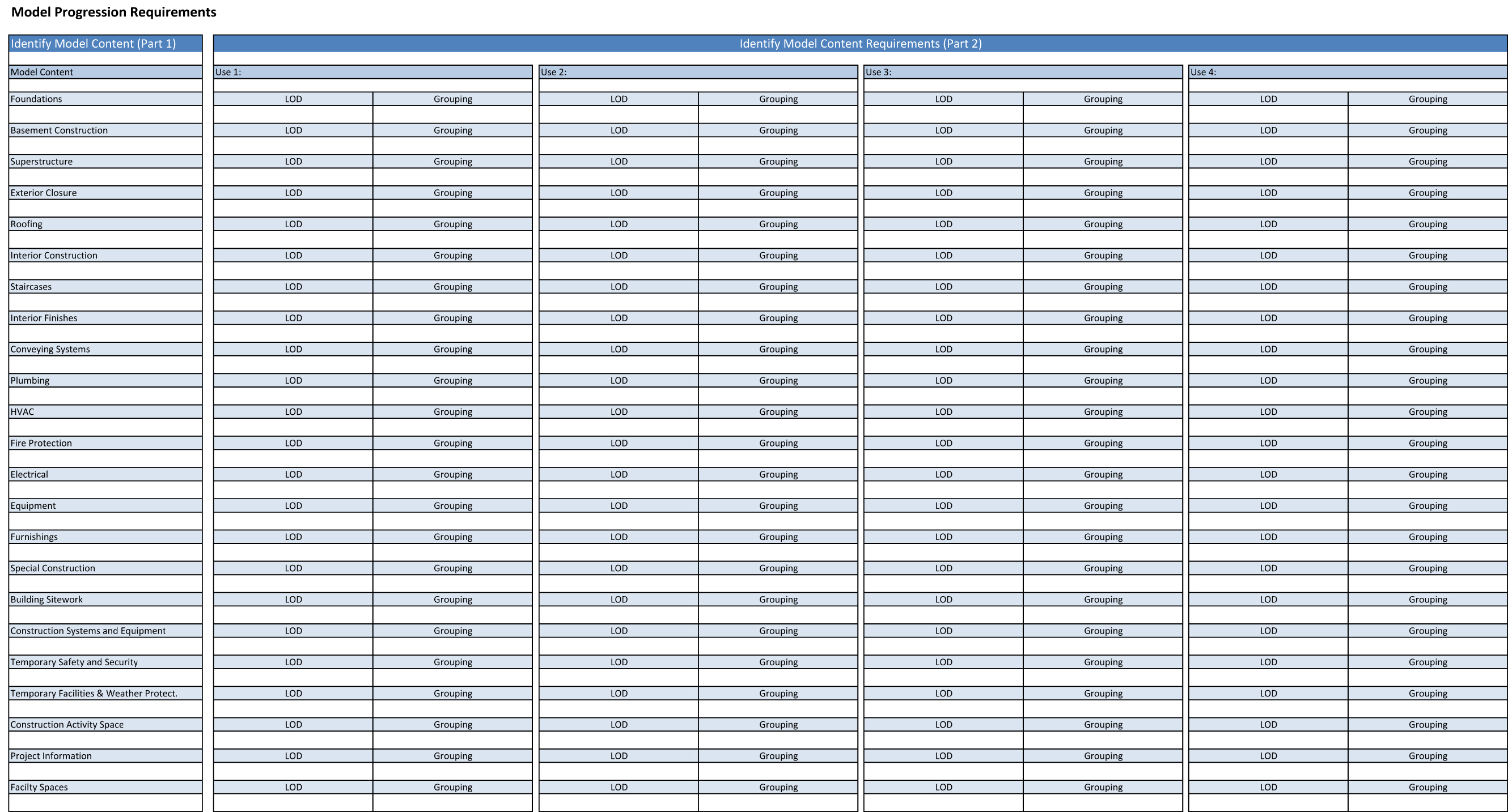 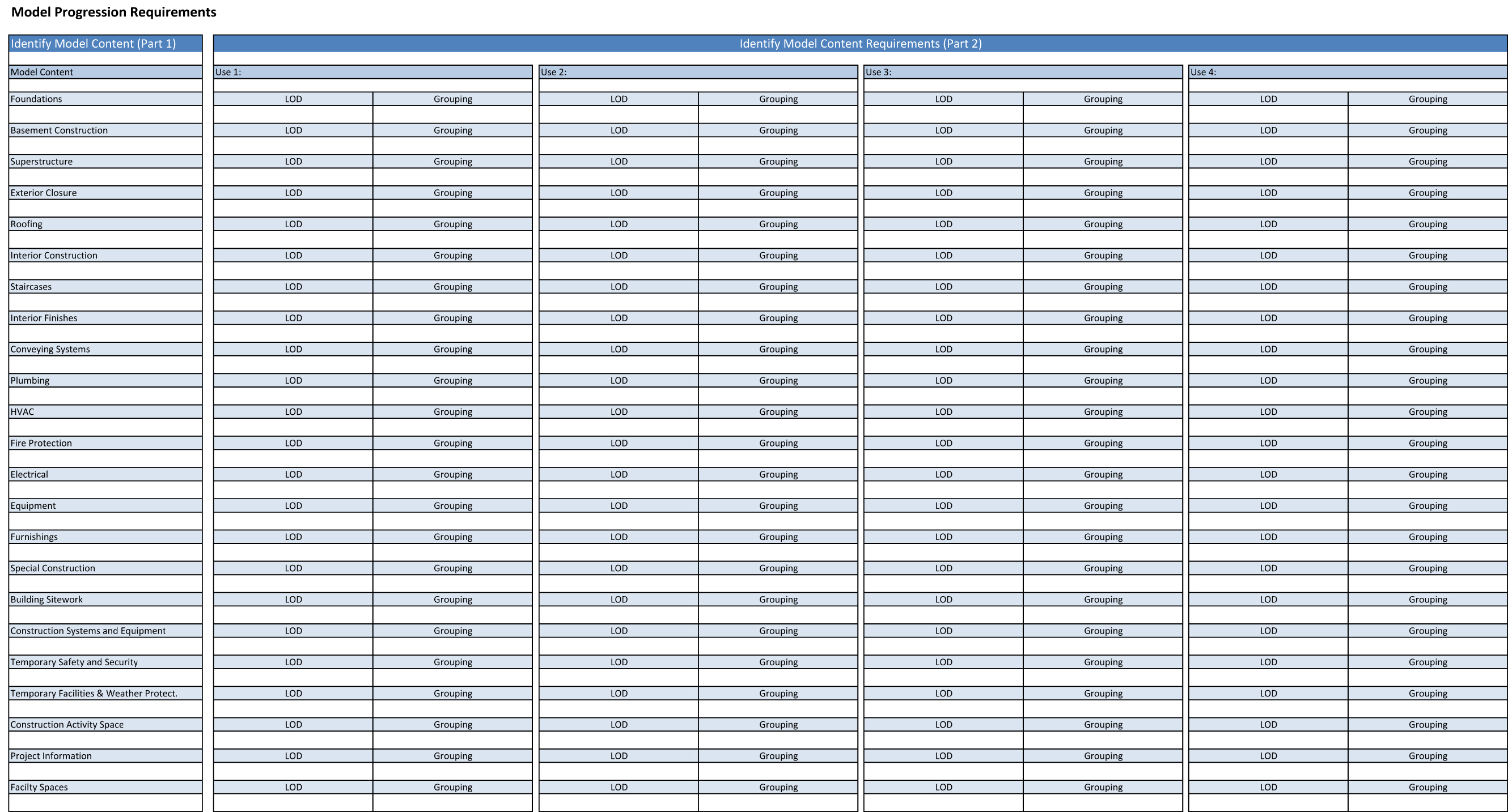 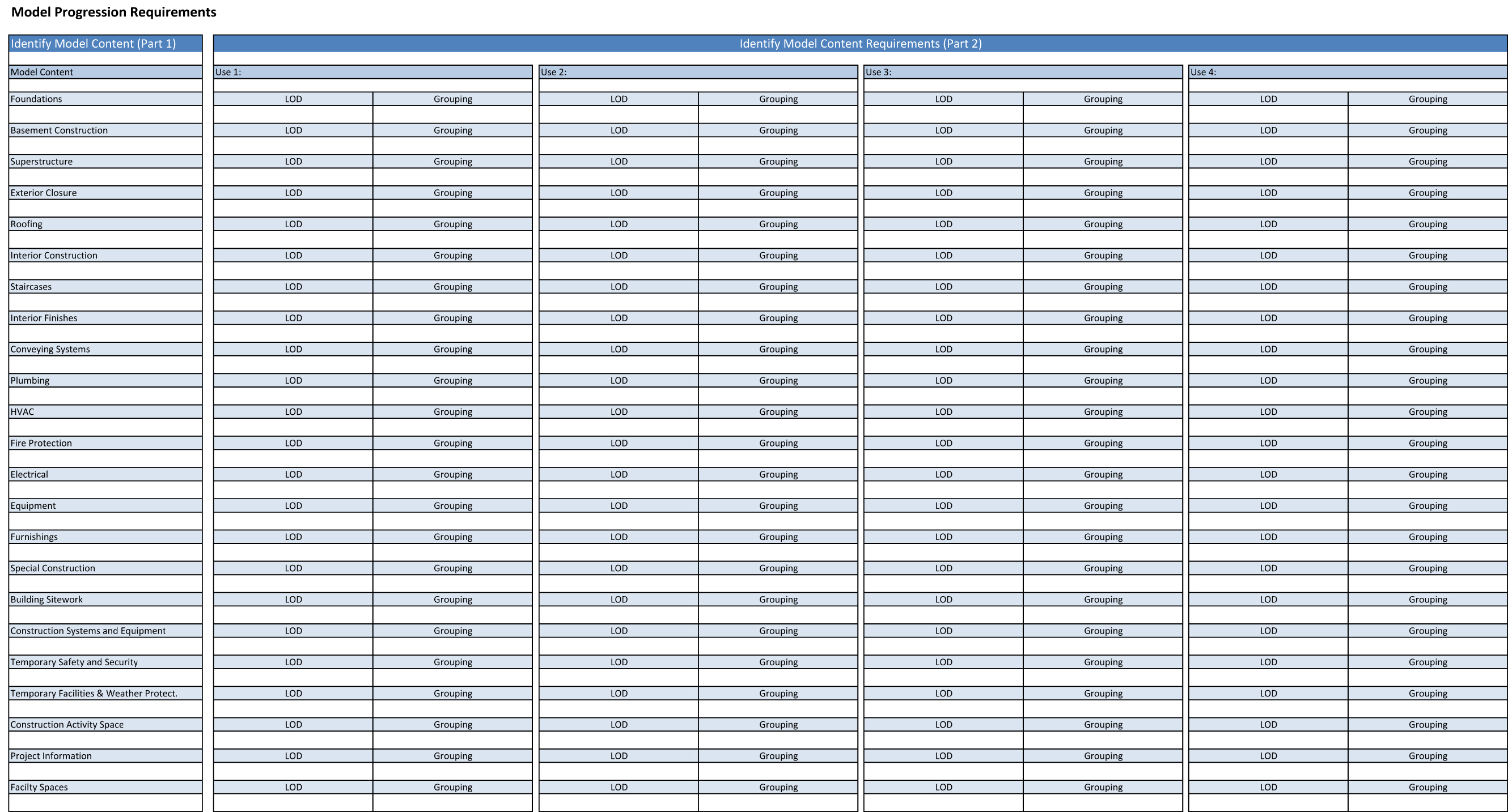 To help users complete the Model Progression Requirements Document:

Procedure

Define the intended BIM uses for a project across the top of the BIM Use columns.  List chronologically from left to right.

2.   Identify the necessary Model Content down the left hand side.

3.   Work through each BIM Use defining the LOD and Grouping requirements for all Model Content.
Shane Goodman              Detroit Integrated Transportation Campus
Designing the Design Model
Introduction       Process Mapping       MPR        Conclusion
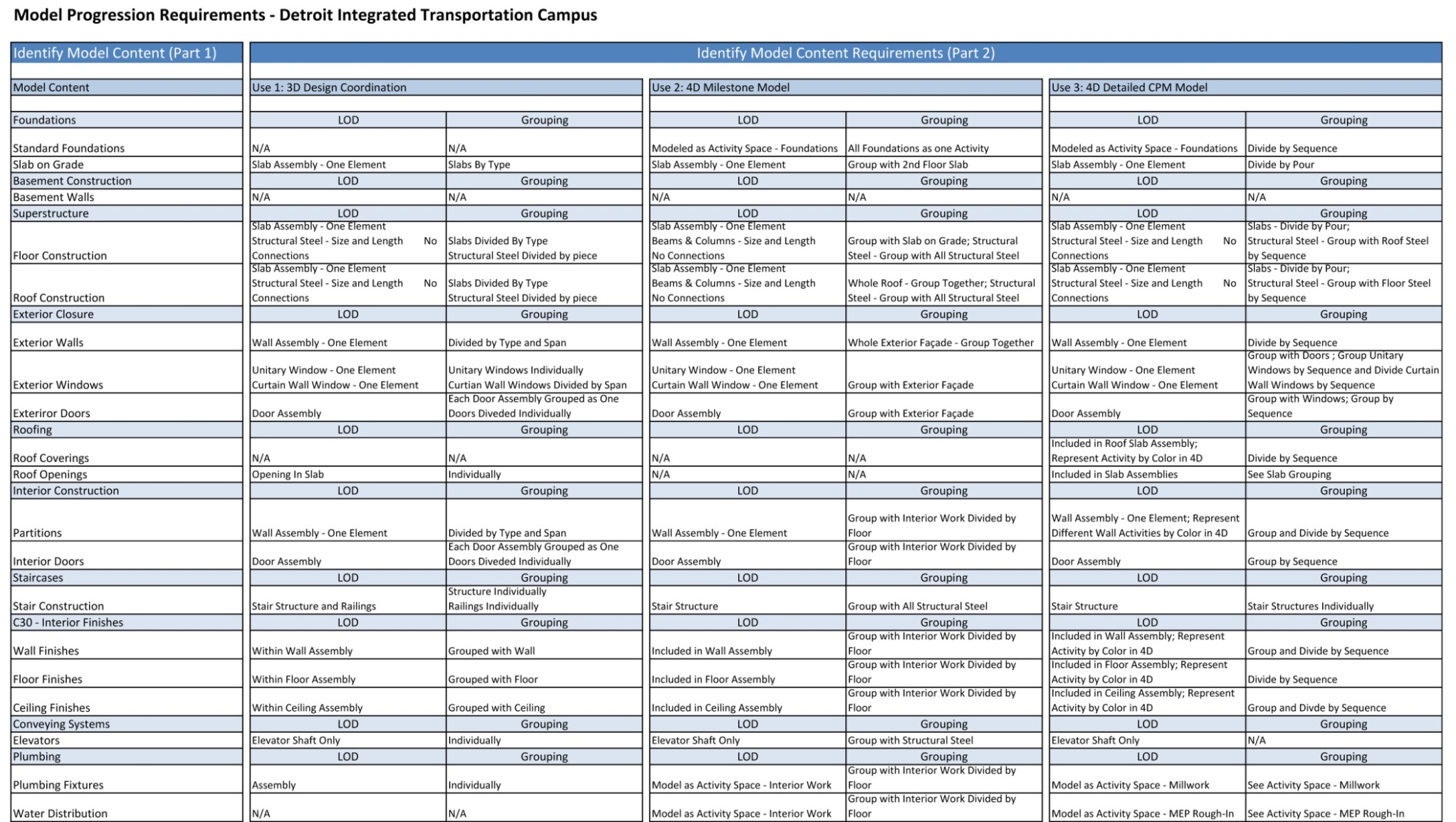 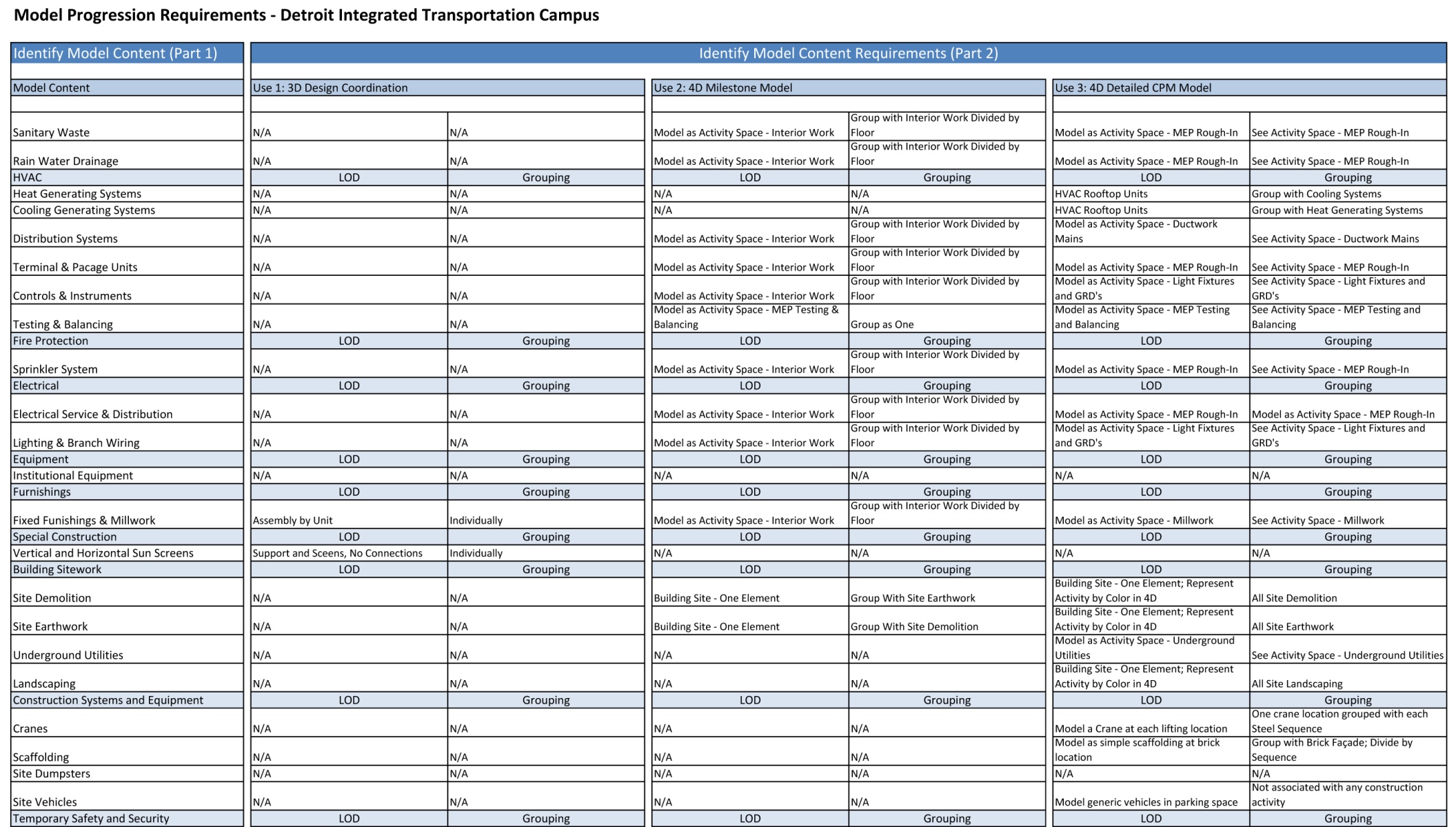 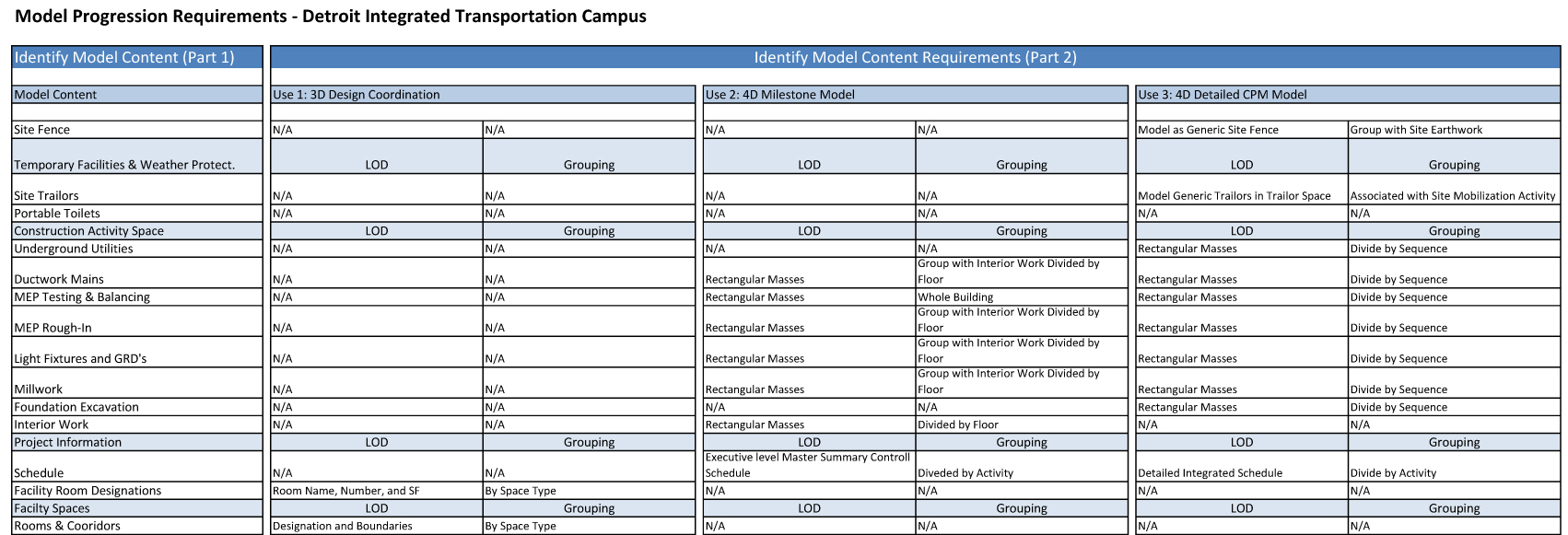 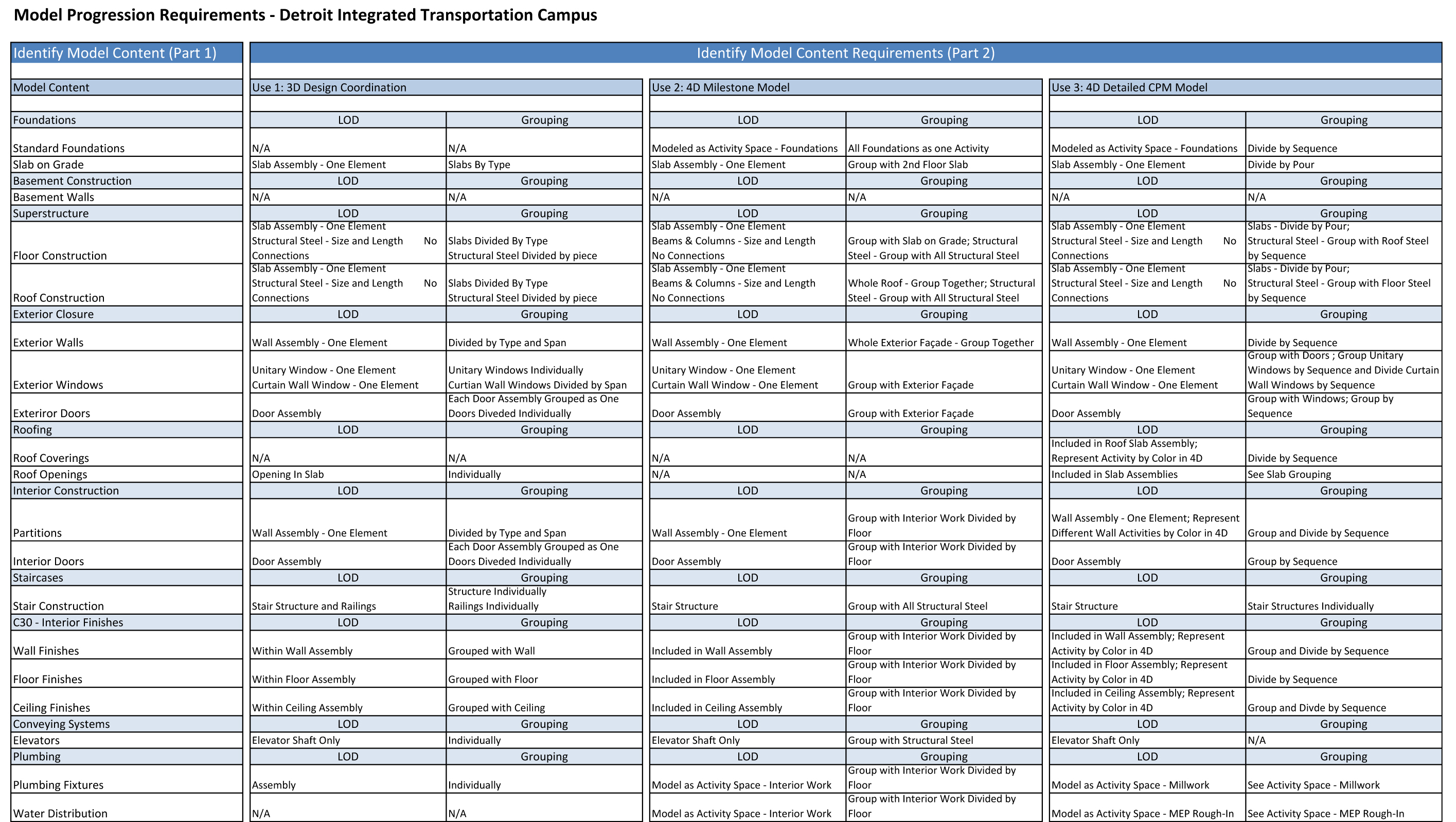 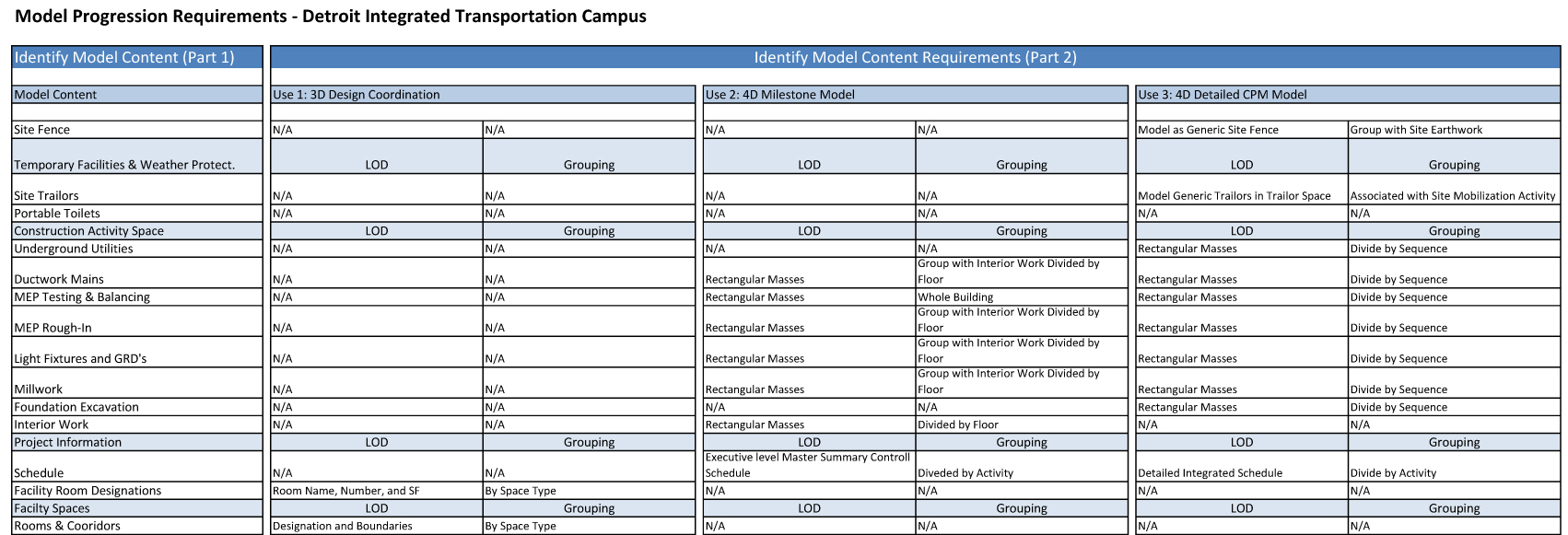 Shane Goodman              Detroit Integrated Transportation Campus
Designing the Design Model
Introduction       Process Mapping       MPR       Conclusion
Editing generic process map to represent project specific processes was simple

 AIA Document E202 is good for defining progression, however it is missing key elements: Doesn’t cover all BIM uses and doesn’t properly describe LOD required

 DITC falls under category of inadequate interoperability
 In order to help implement the industry wide adoption of BIM, the AEC industry should utilize process mapping and model progression documents to develop BIM Execution Plans on both a company and project level.  

 Ideally…
Shane Goodman              Detroit Integrated Transportation Campus
Acknowledgements
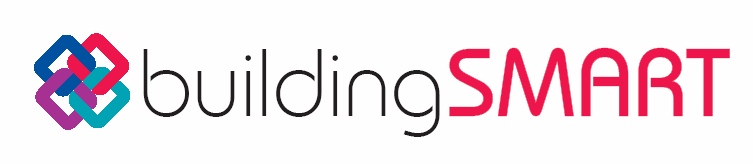 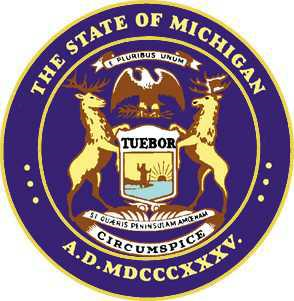 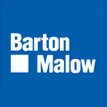 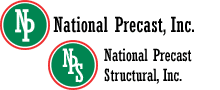 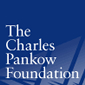 BIM Execution Planning Team

Chimay AnumbaJohn MessnerCraig DublerColleen KasprzakChitwan SalujaNevena ZikicBIMex Advisory Board
Penn State AE Faculty

John MessnerDavid RileyLinda Hanagan
Walt SchneiderKevin ParfittRobert Holland
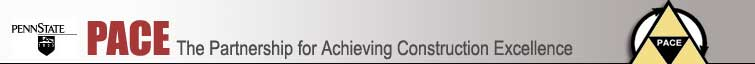 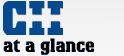 Design and Construction Division
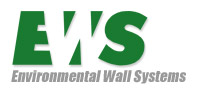 Construction Industry Institute
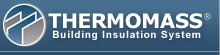 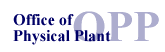 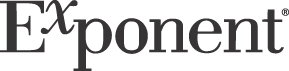 Special Thanks to my Family & Friends
Shane Goodman              Detroit Integrated Transportation Campus
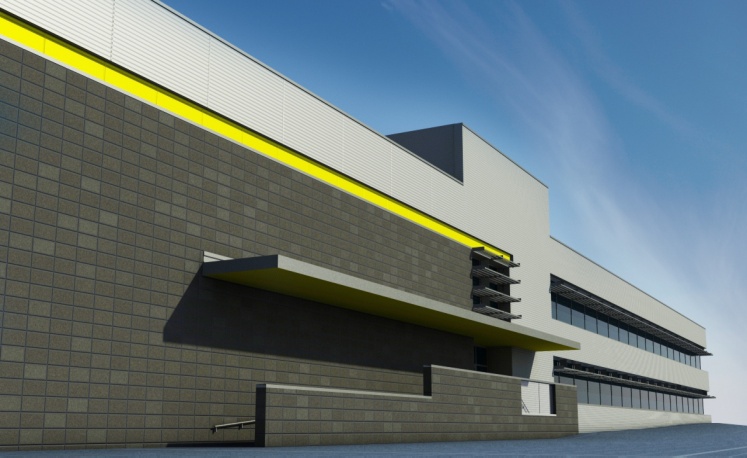 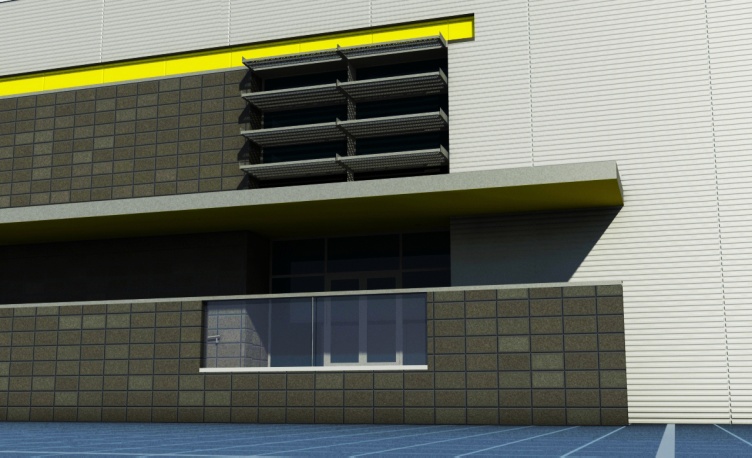 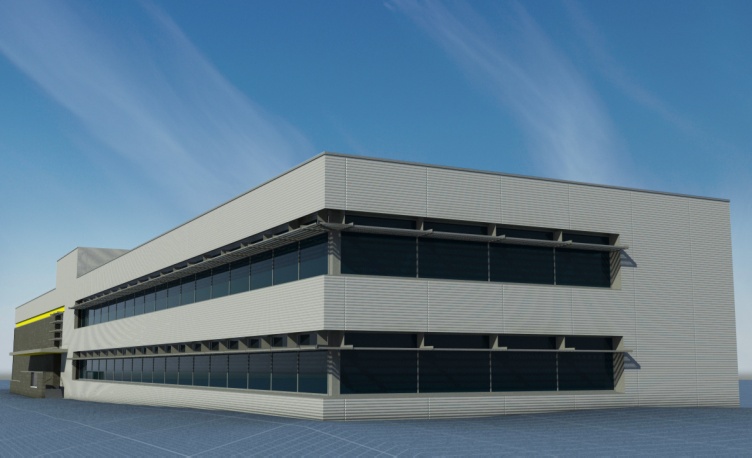 Questions
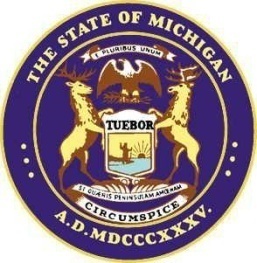 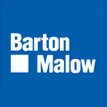 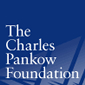 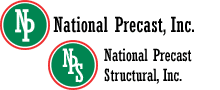 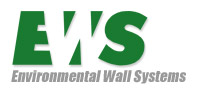 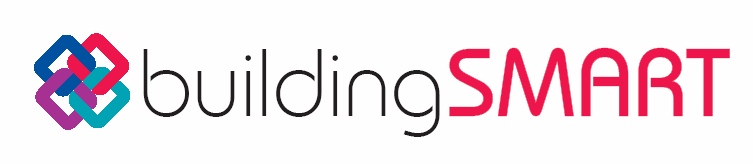 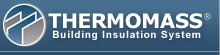 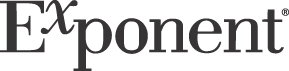 OUTLINE

Prefab with Precast Brick Panels

Modularization of Interior Walls

Designing the Design Model
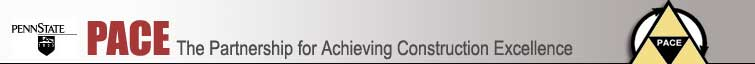 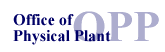 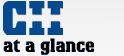 BIM Execution Planning Team

Chimay AnumbaJohn MessnerCraig DublerColleen KasprzakChitwan SalujaNevena ZikicBIMex Advisory Board
Penn State AE Faculty

John MessnerDavid RileyLinda Hanagan
Walt SchneiderKevin ParfittRobert Holland
Special Thanks to my Family & Friends
Shane Goodman              Detroit Integrated Transportation Campus
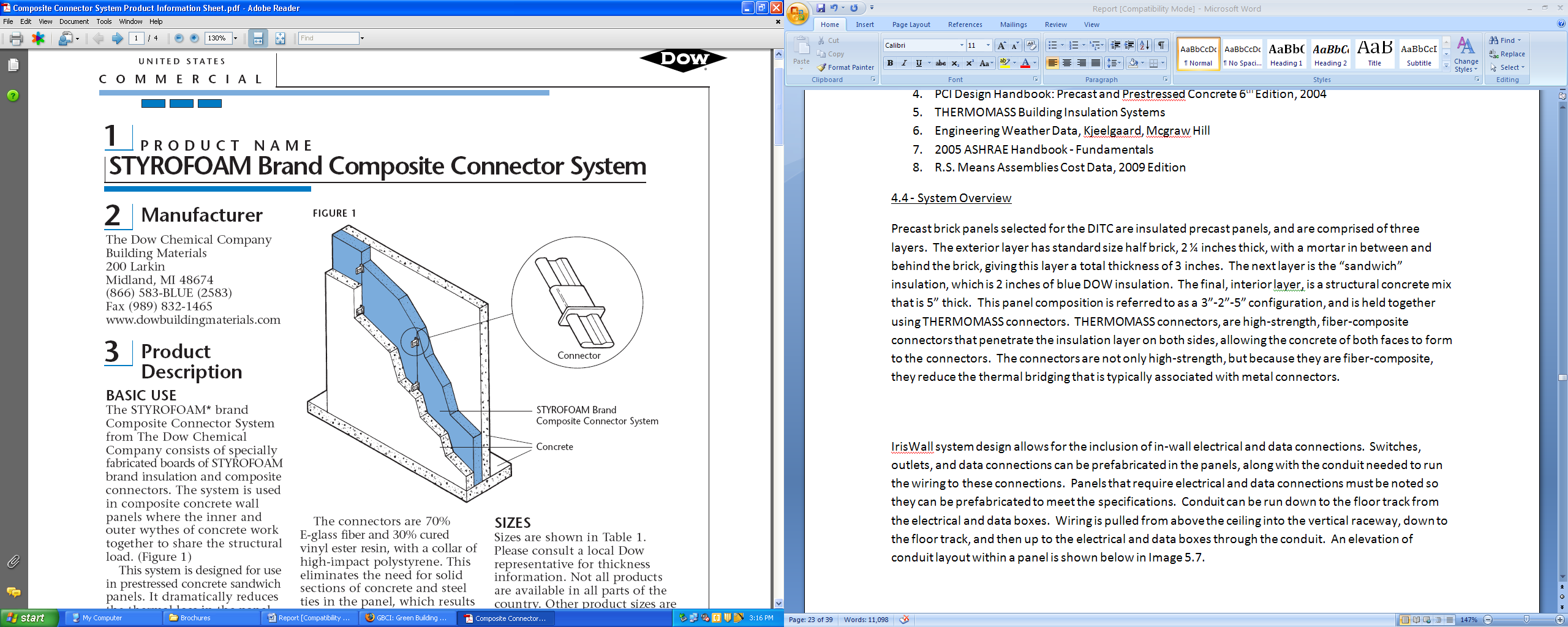 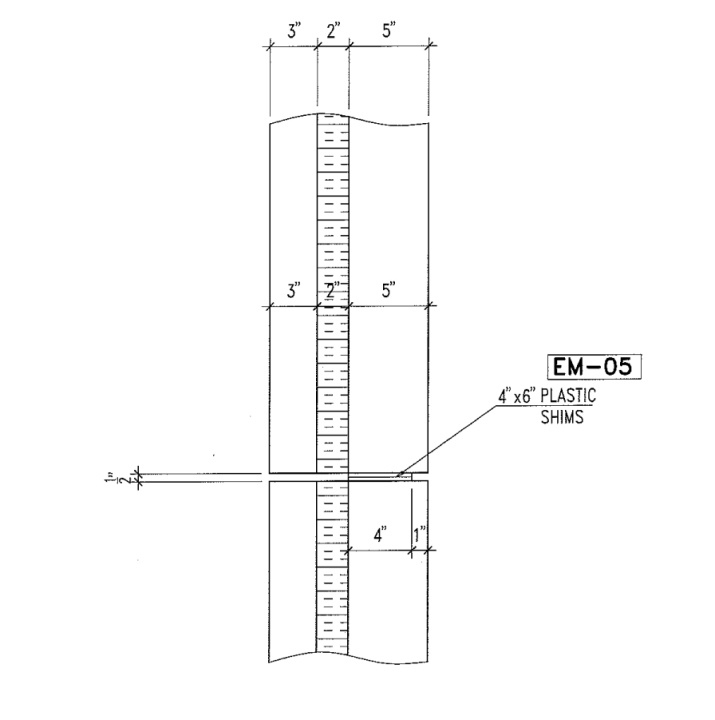 Prefab with Precast Brick Panels
Panel System   Structural   Schedule   Cost   Conclusion
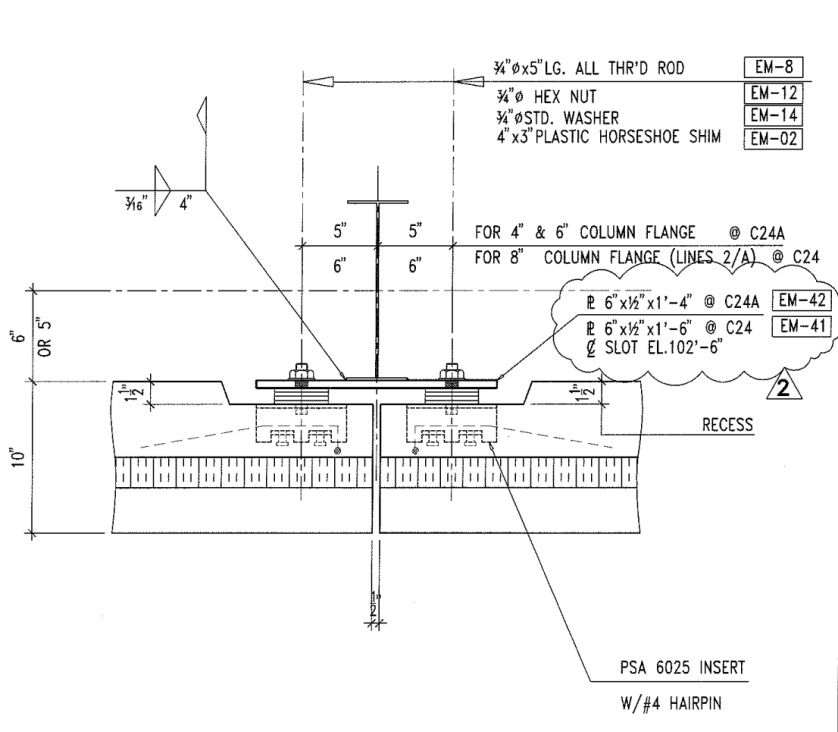 Foundation              Horizontal Joint
Corner Joint                Vertical Joint
Prefabricated: high-speed on-site construction

 High R-Value: decrease in heating and cooling loads





 Fiber-Composite Connectors: high strength & low conductivity

 3”-2”-5” configuration

 20’ – 22’ wide x 8’ 6” high (one-third of DITC façade)
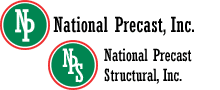 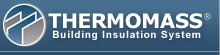 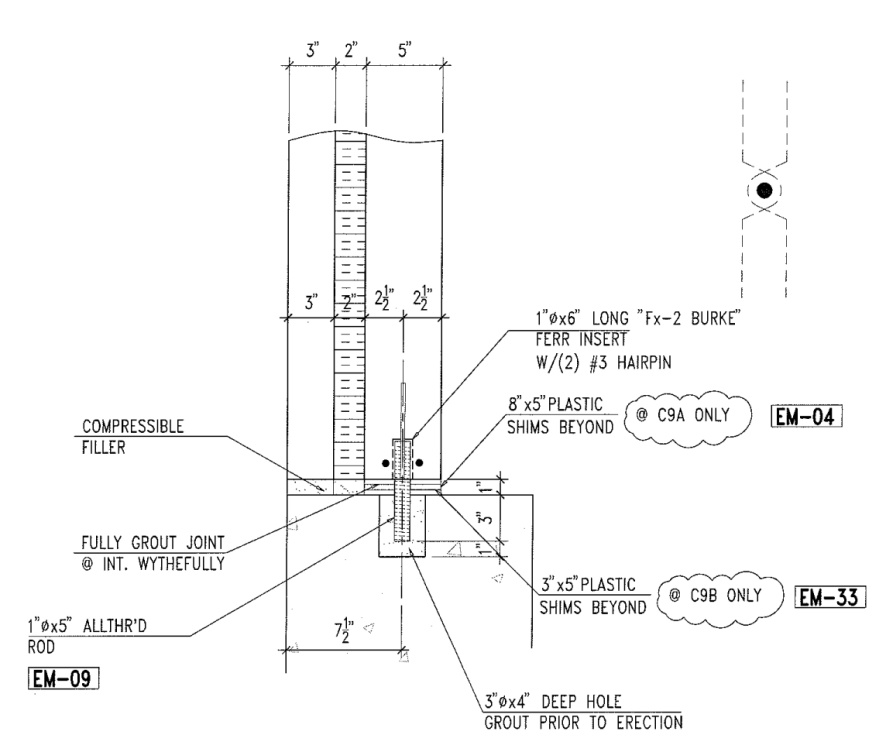 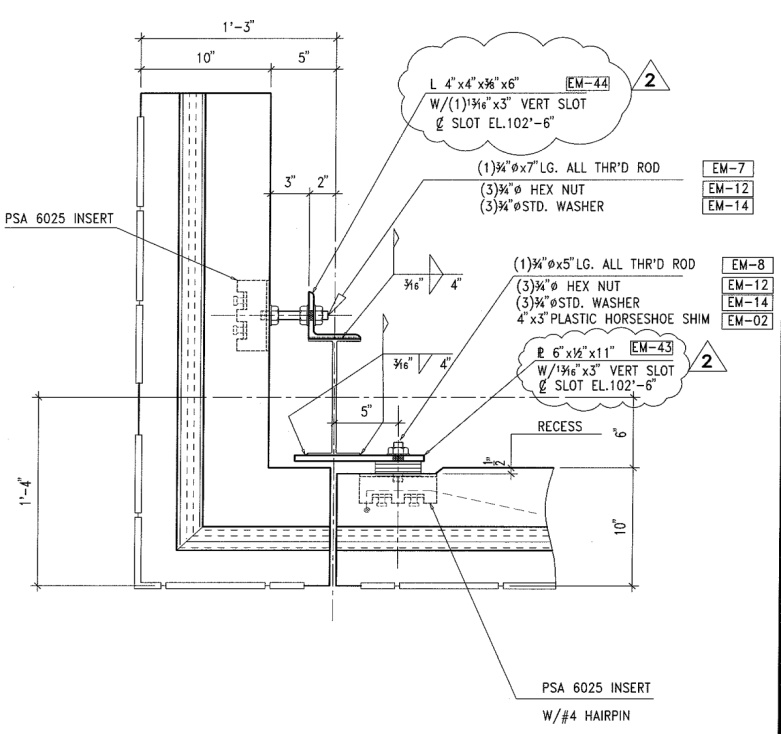 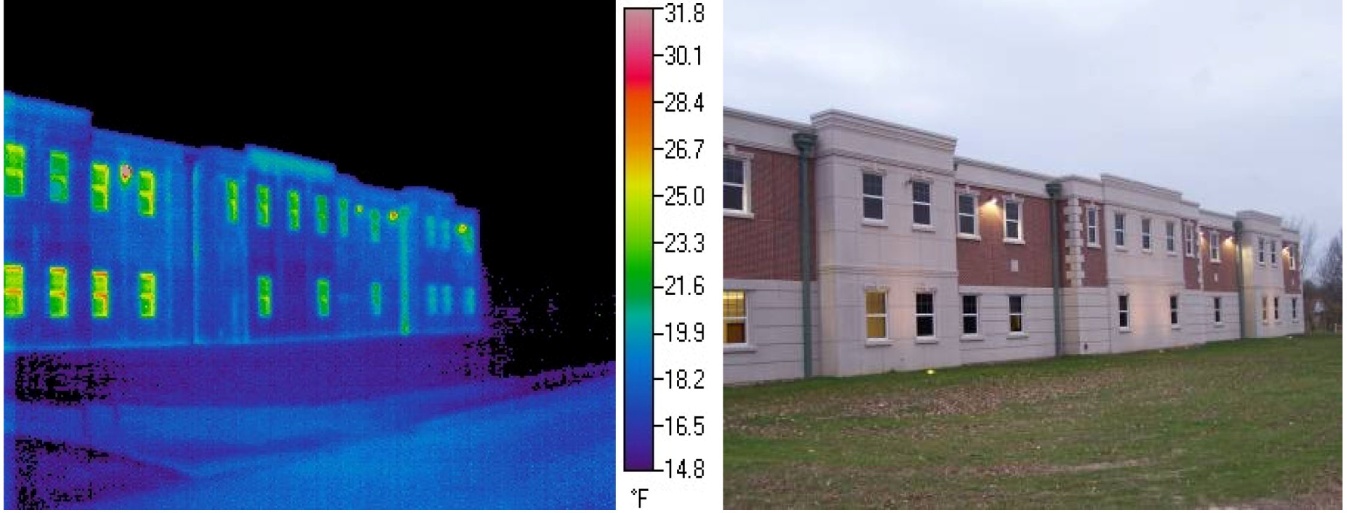 Shane Goodman              Detroit Integrated Transportation Campus
Prefab with Precast Brick Panels
Panel System   Structural   Schedule   Cost   Conclusion
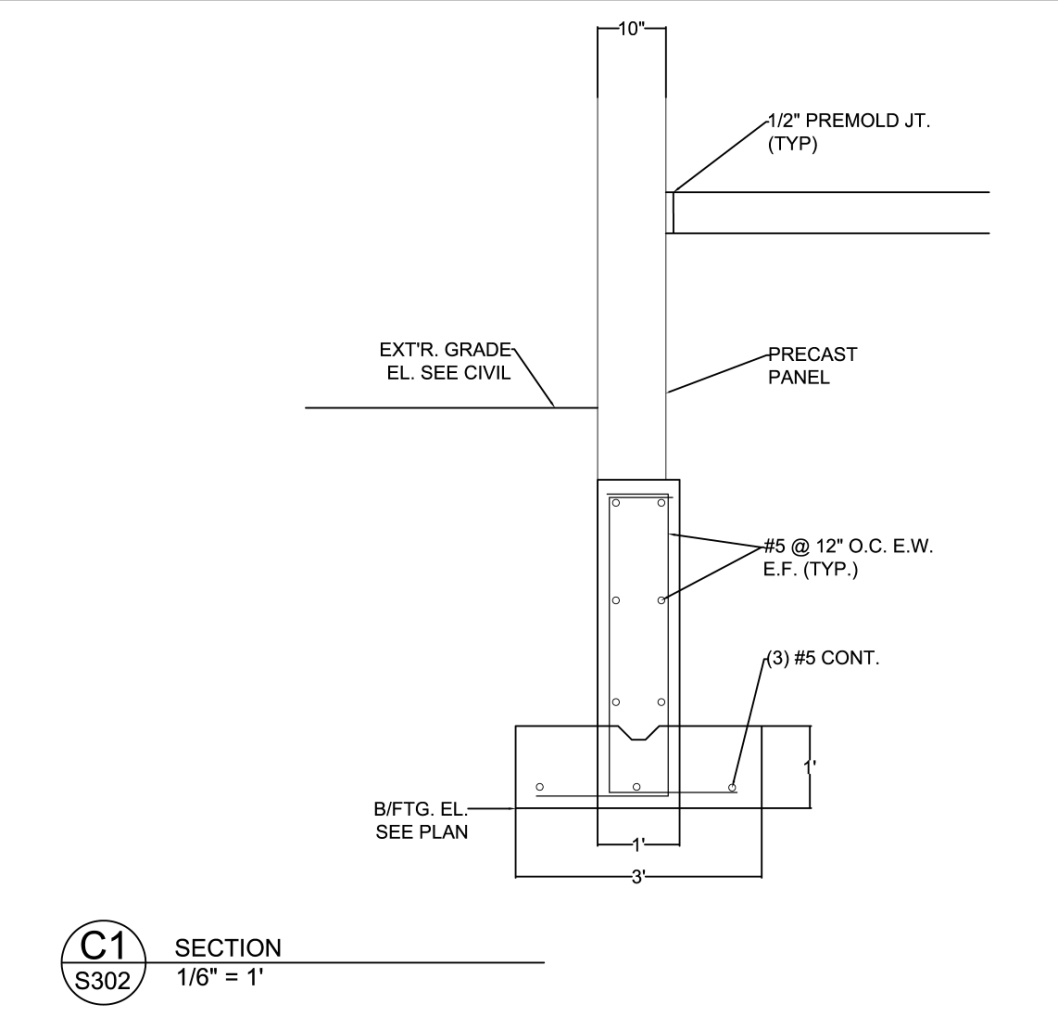 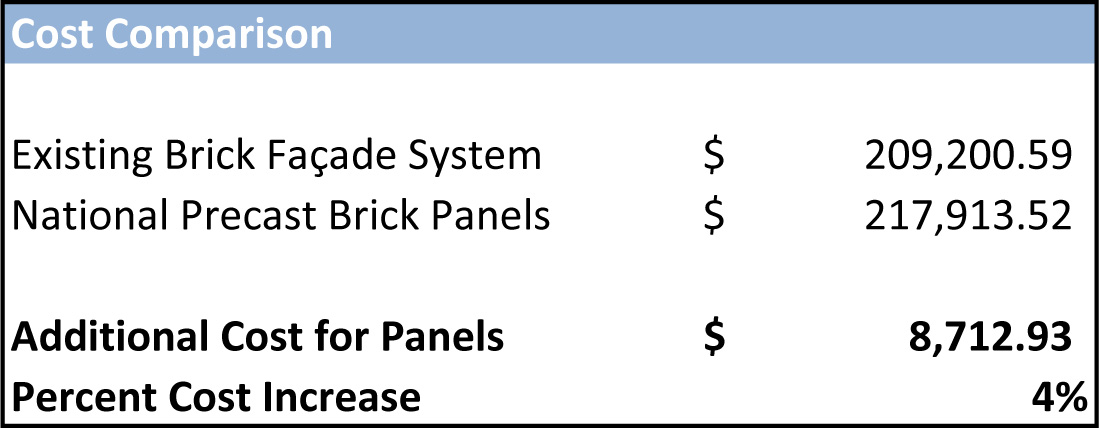 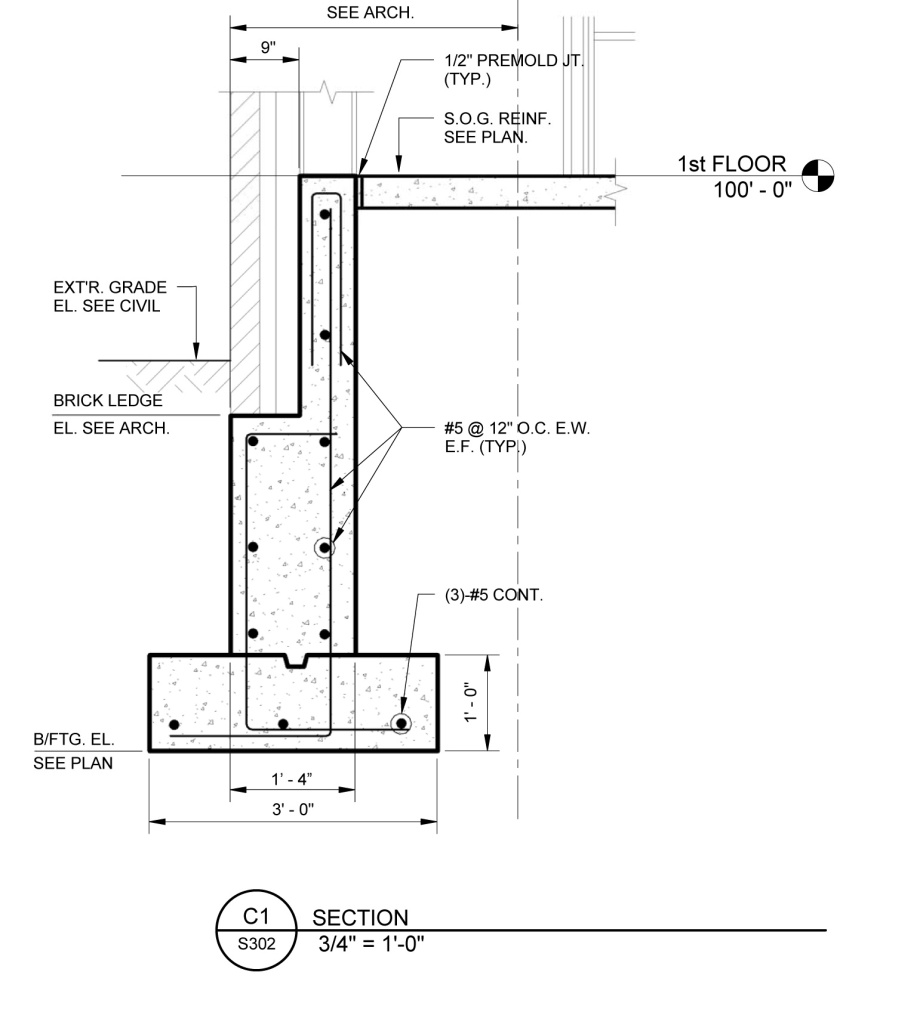 National Precast Estimate:    $ 215,850   or    $ 42.93 / SF
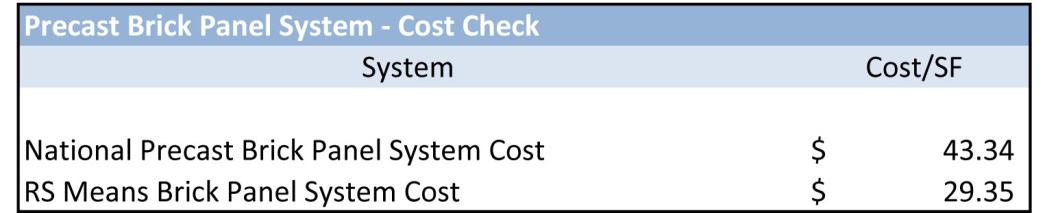 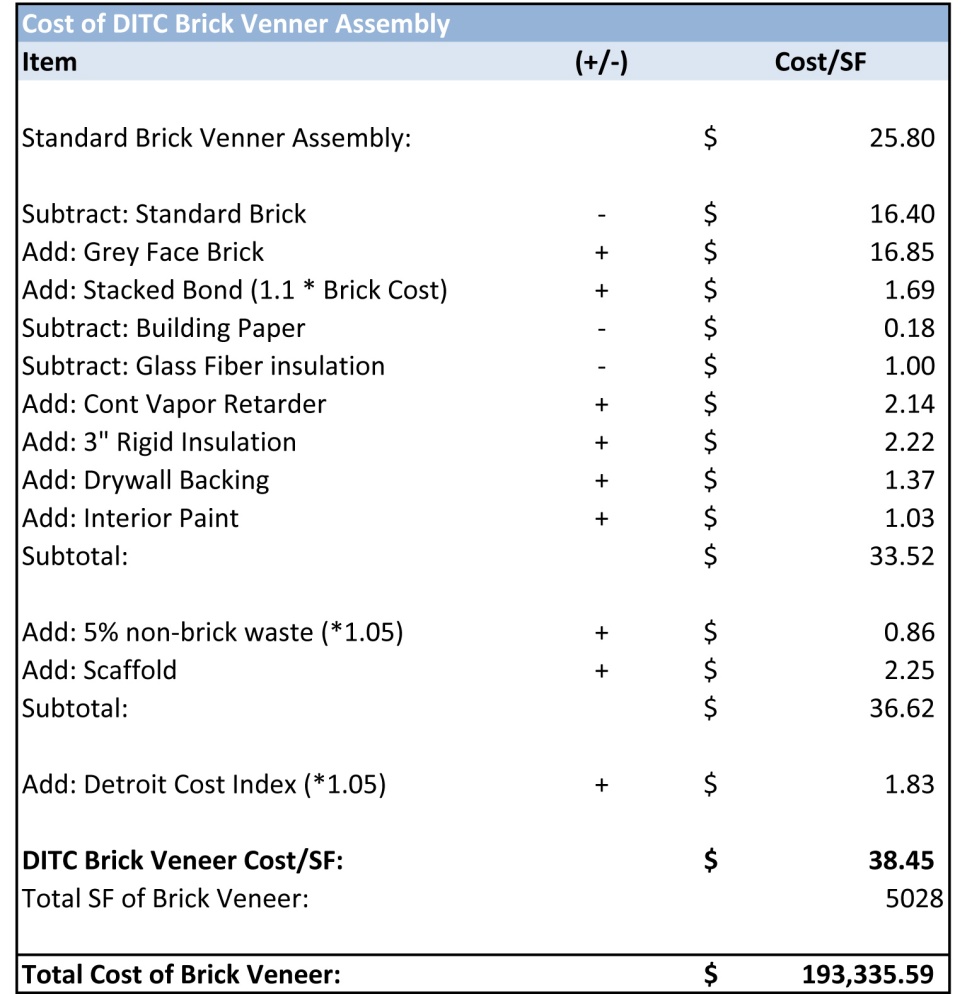 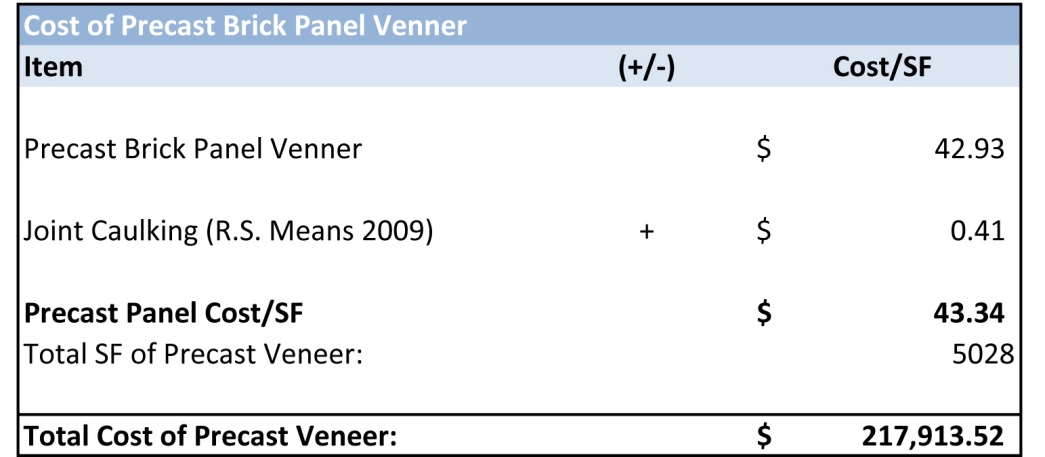 Payback Period

$ 453 annual savings in heating and cooling costs

$ 8,712 / $ 453 per year =

Payback Period of 19 years
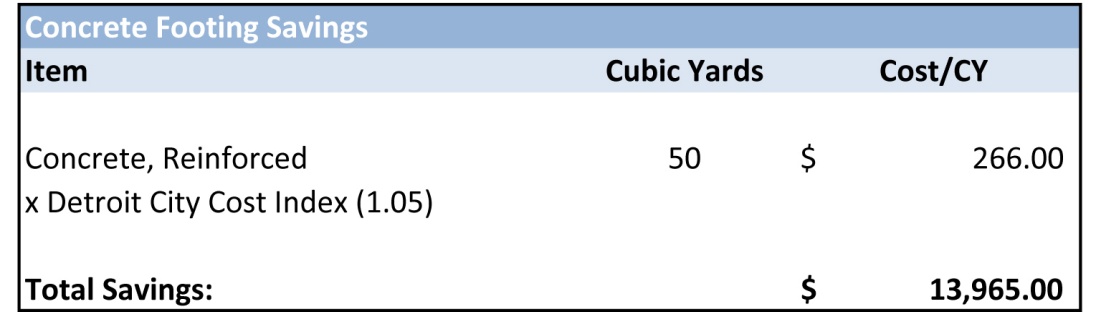 Shane Goodman              Detroit Integrated Transportation Campus
Modularization of Interior Walls
IrisWall System      Schedule      Cost      Conclusion
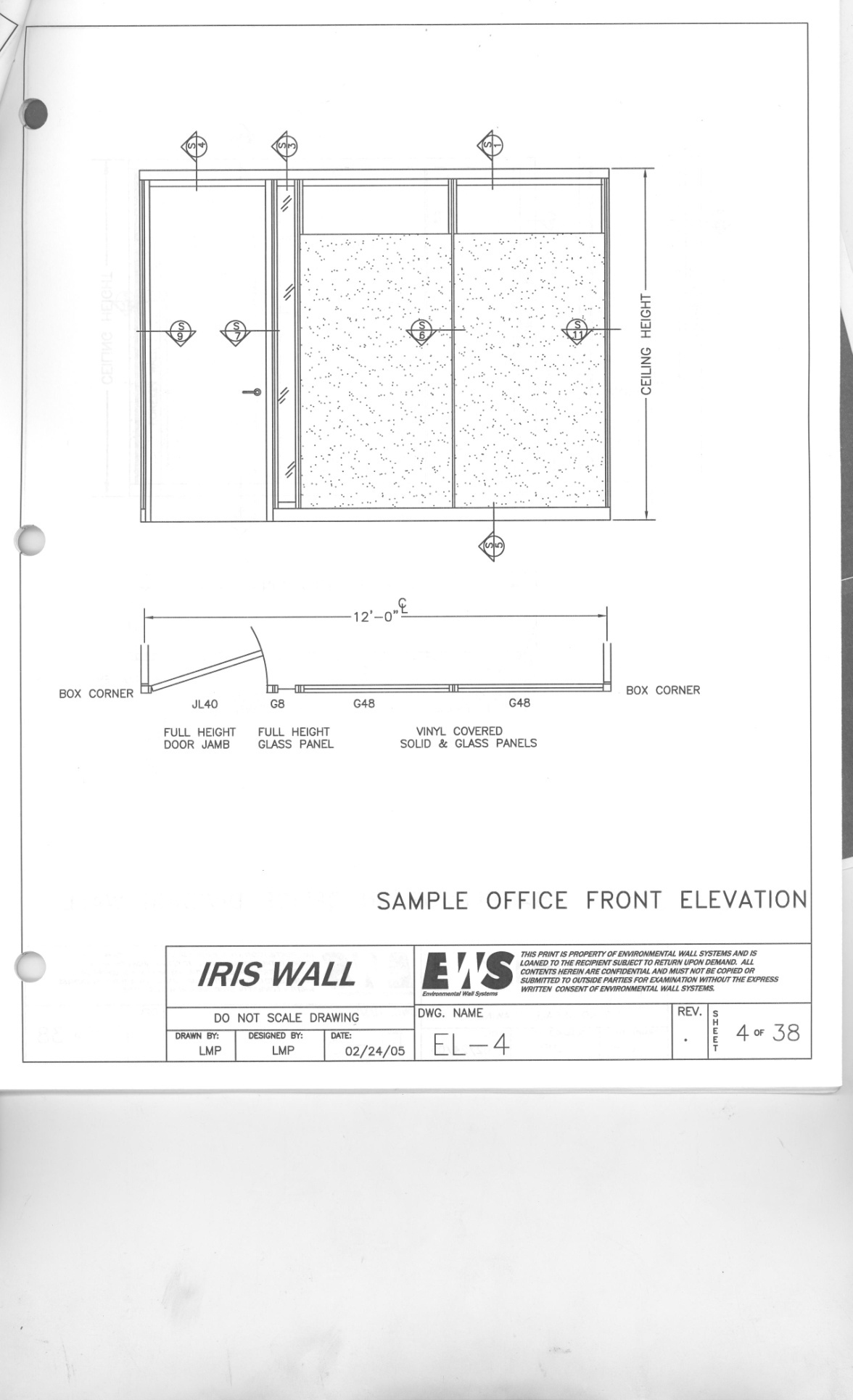 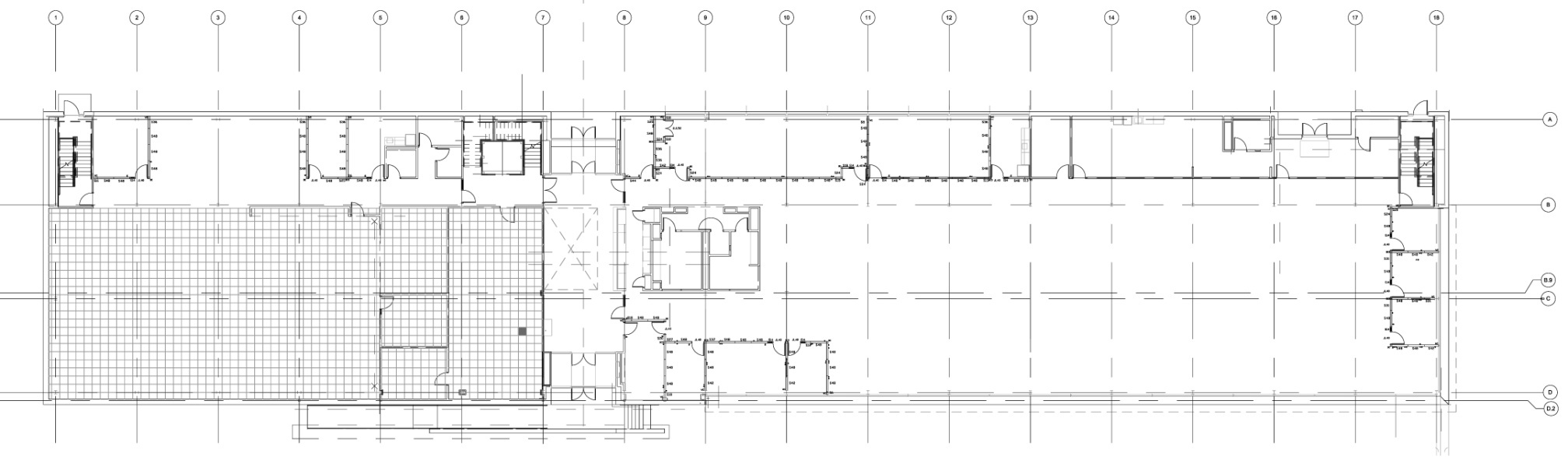 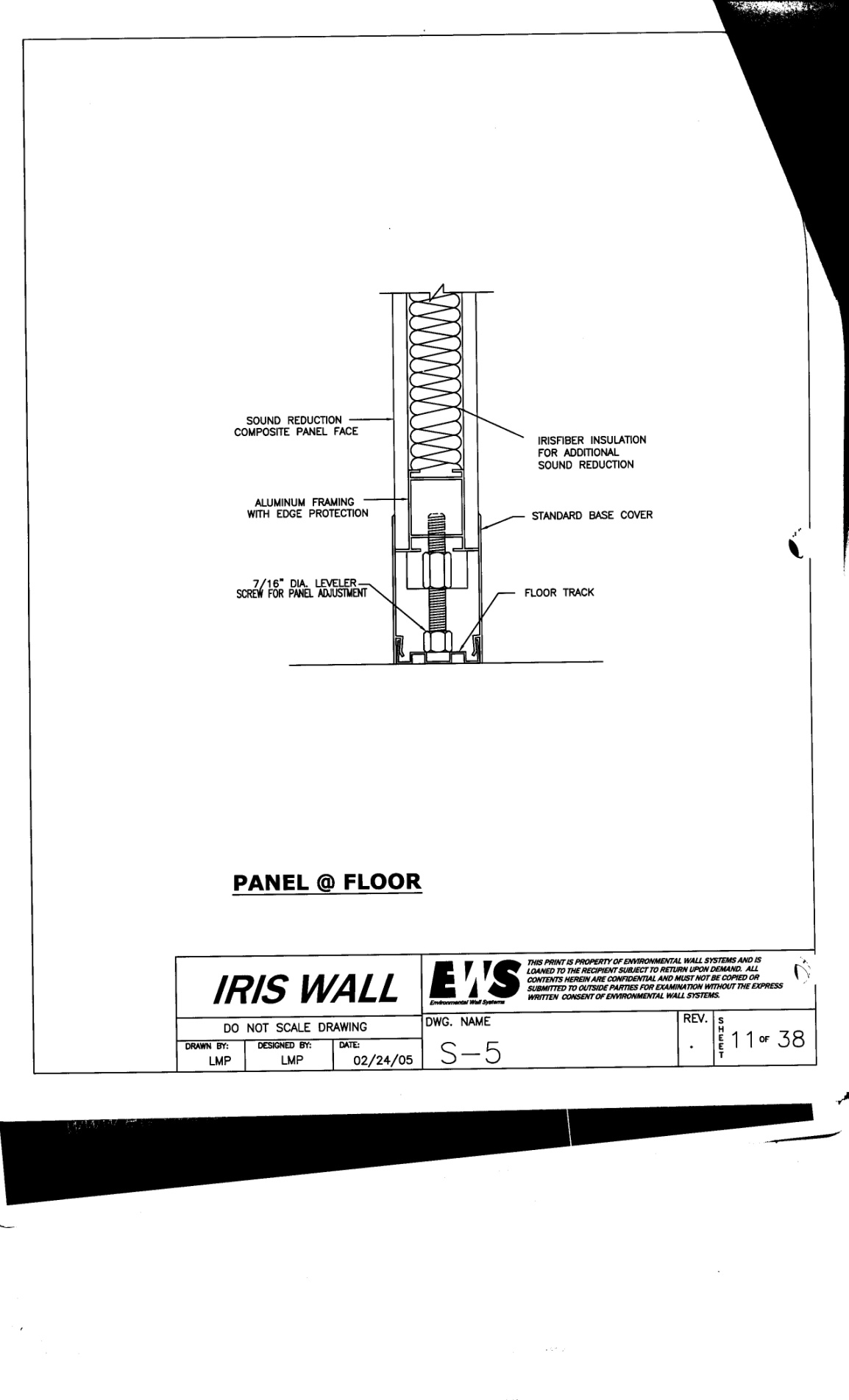 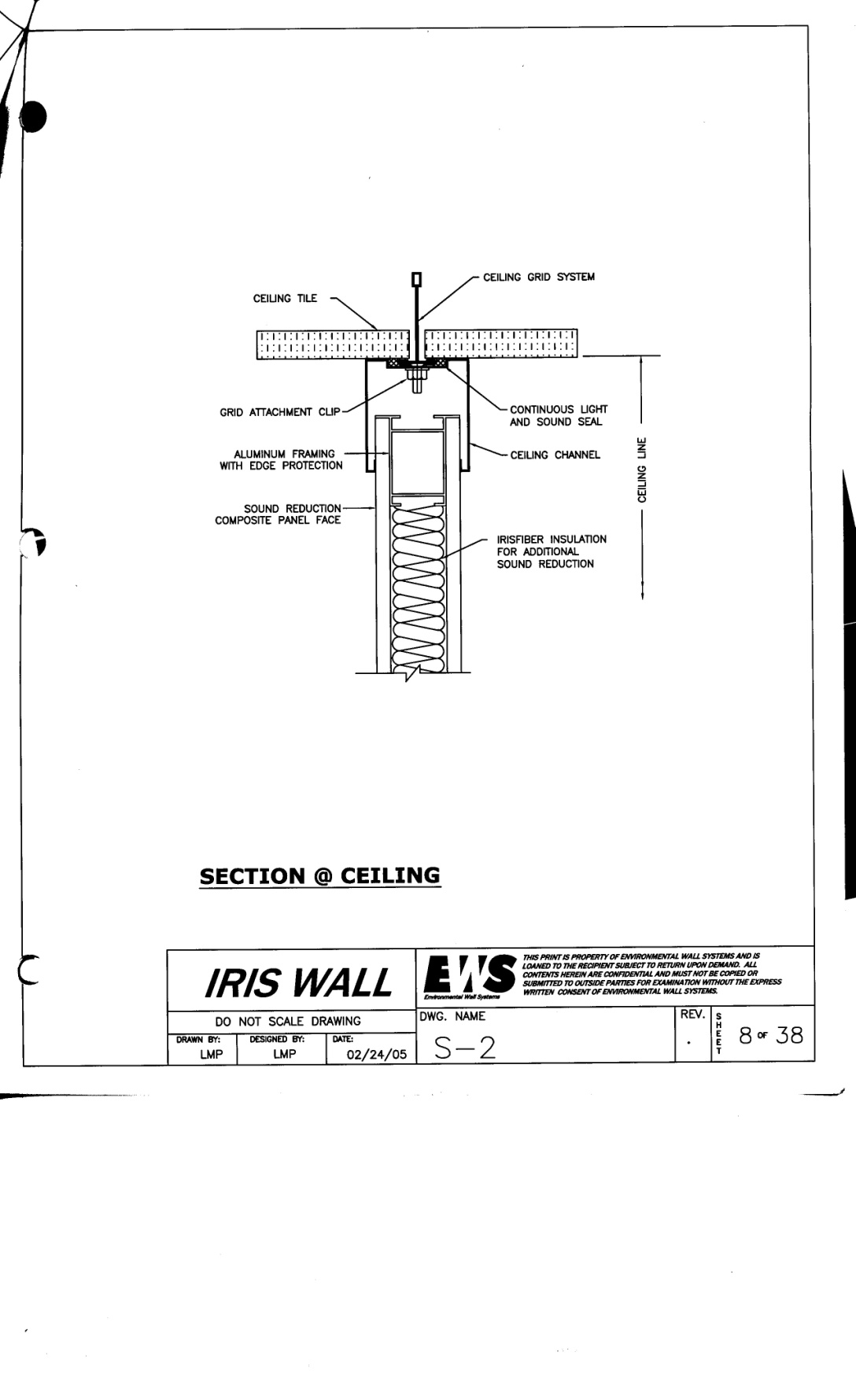 IrisWall
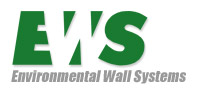 Located near Cleveland, Ohio

 Face: 95% Recycled, Aluminum: 65-85% Recycled, Water-based finishes

 Doors and Windows come finished and can match any existing specifications

 Electrical raceways can be prefabricated in panels

 Surrounding system design should be flexible: flex duct, longer wiring and adjustable sprinkler heads

 IrisWall substituted for drywall in areas with drop ceiling and not for MEP walls
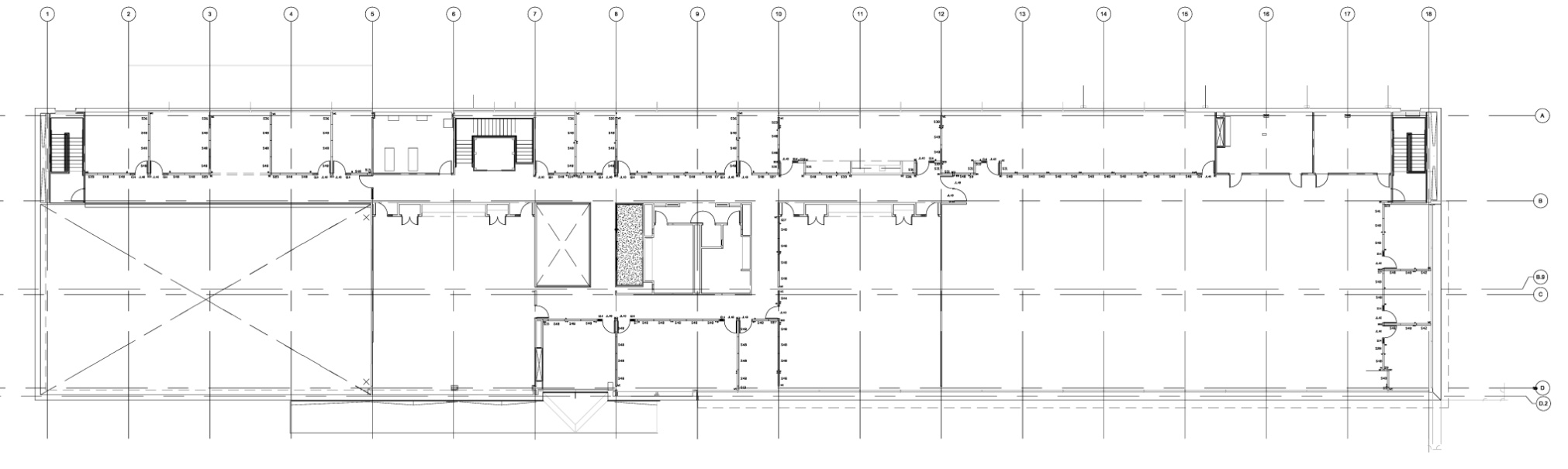 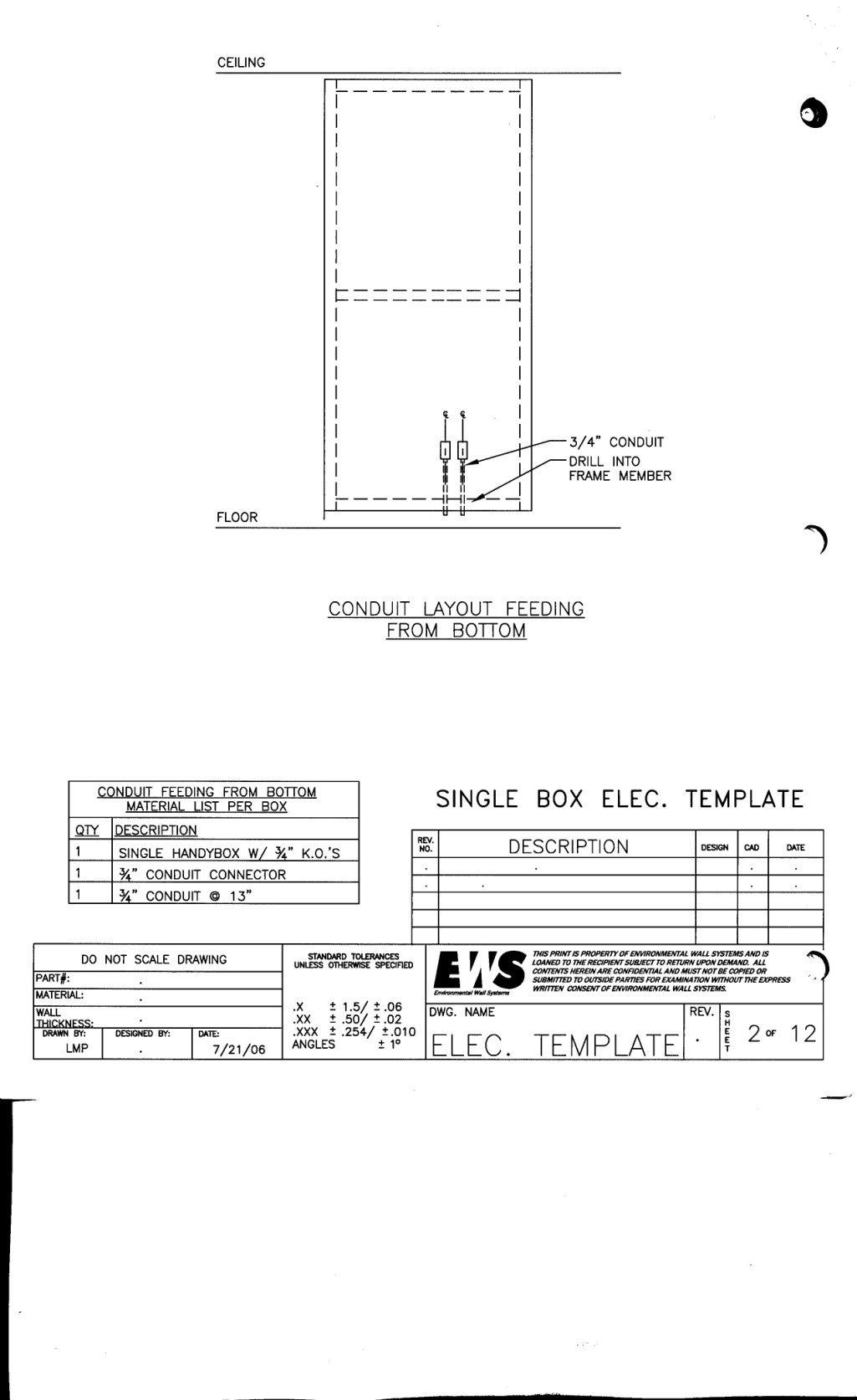 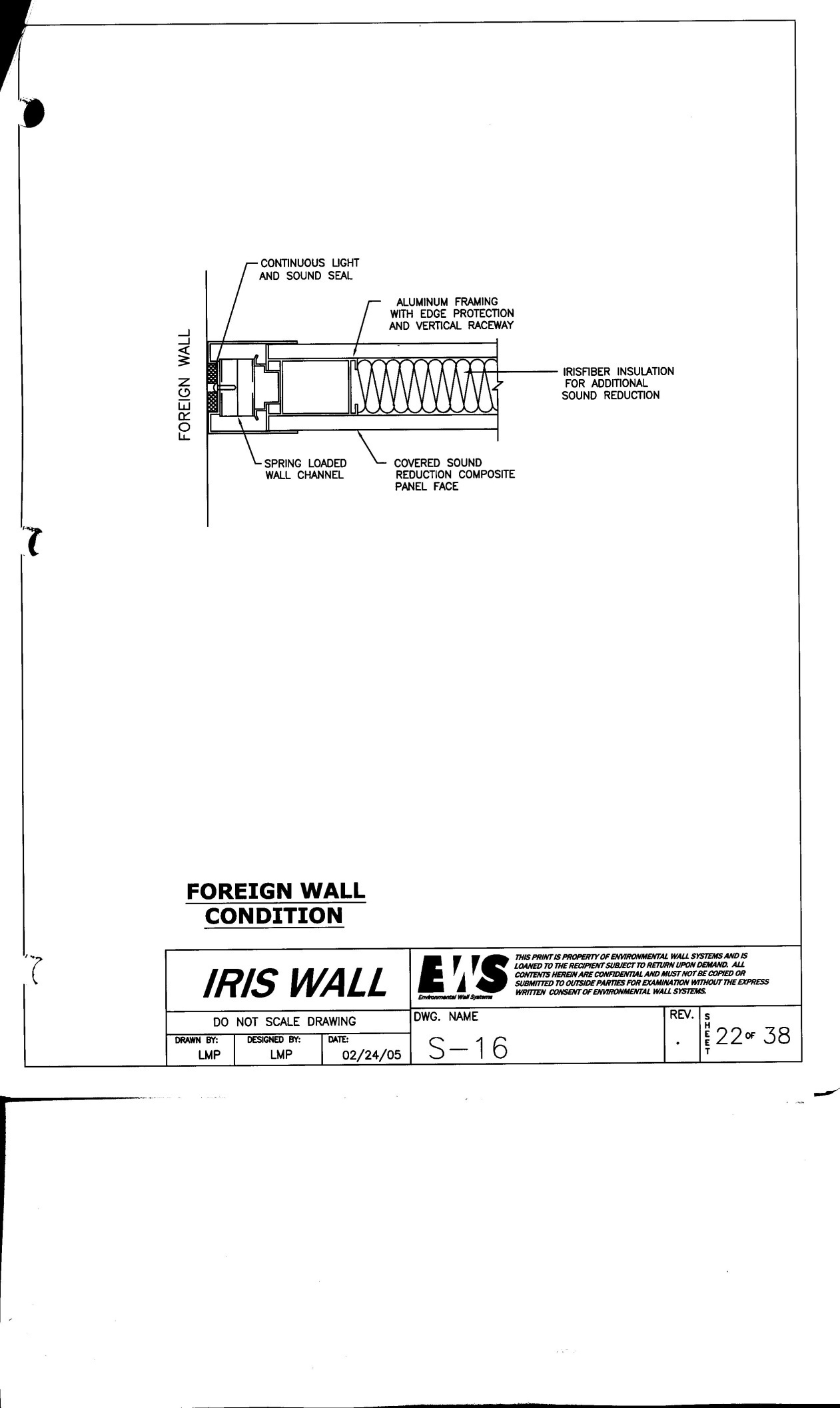 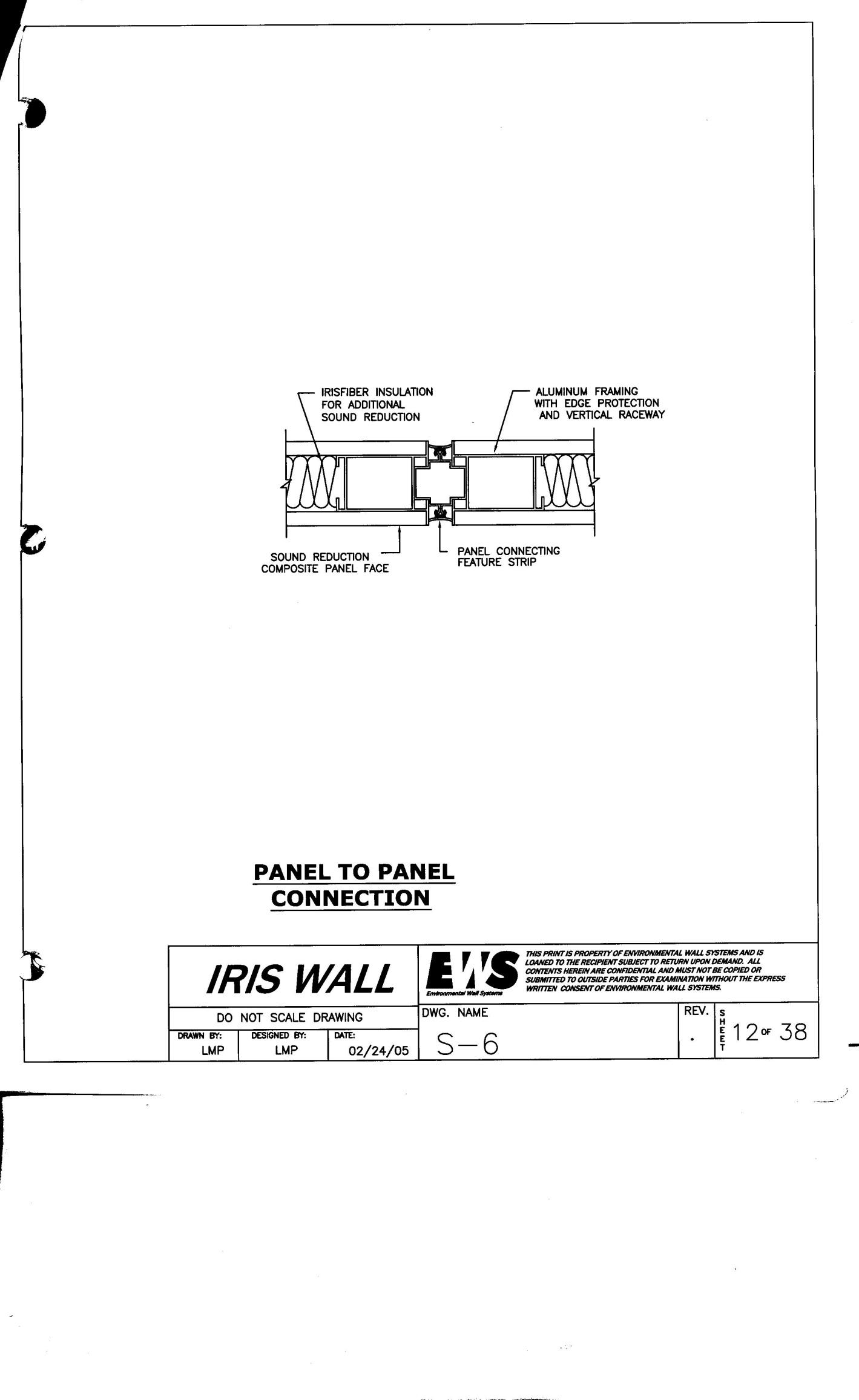 Shane Goodman              Detroit Integrated Transportation Campus
Modularization of Interior Walls
IrisWall System      Schedule      Cost      Conclusion
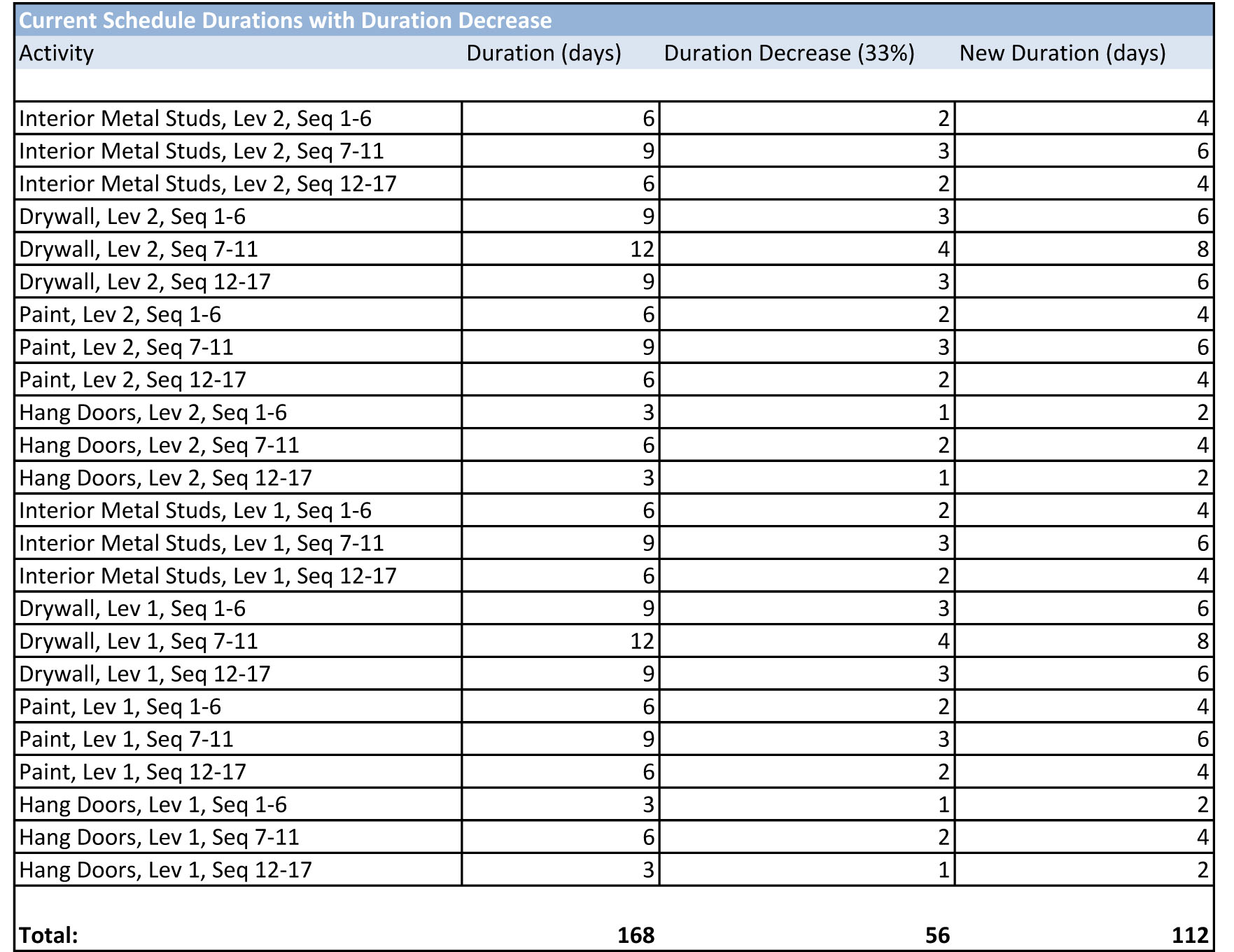 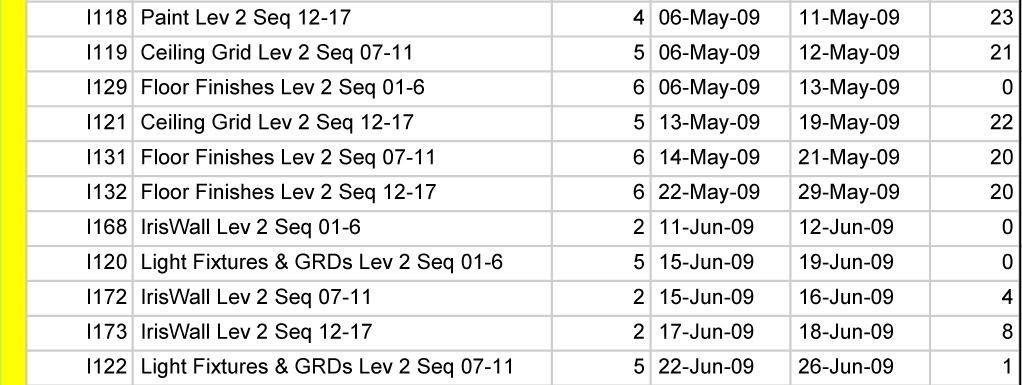 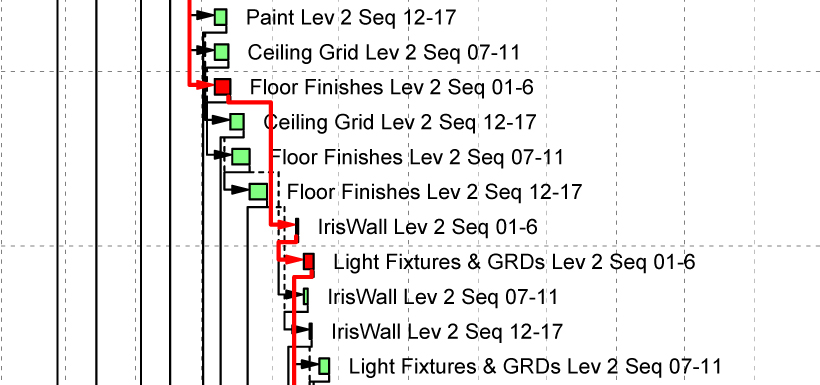 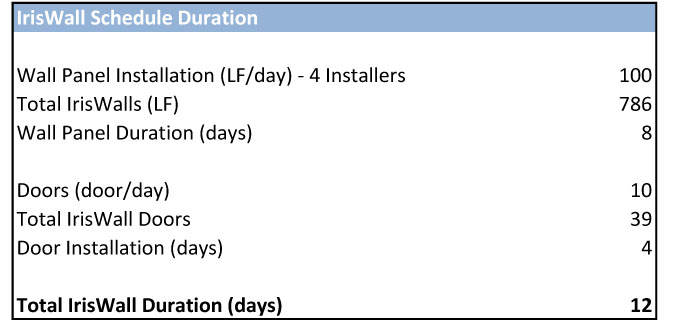 Durations for IrisWall received from EWS and applied to the DITC
IrisWall added after Floor Finishes and before Light Fixture Installation
Construction Schedule decreased by 6 days

General Conditions savings at $ 633 per day = $ 3,800
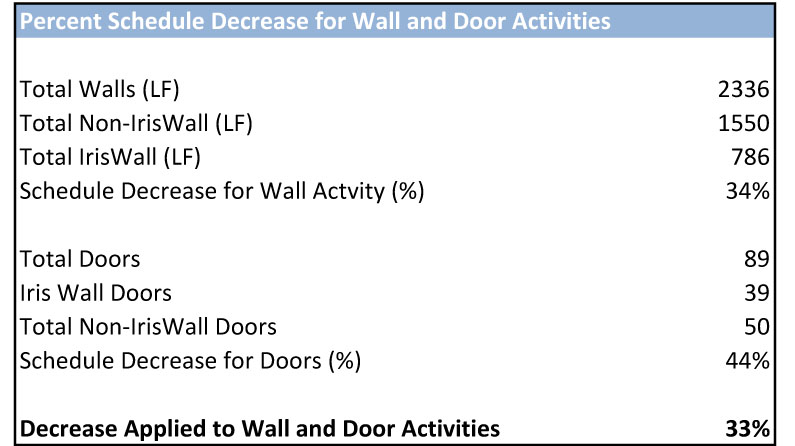 Schedule Decreases were found by percent of original wall activities replaced by IrisWall
Total Duration Saved = 56 days - 12 days = 44 days
Shane Goodman              Detroit Integrated Transportation Campus
Modularization of Interior Walls
IrisWall System      Schedule      Cost      Conclusion
Existing Drywall on Metal Stud, Door & Window Cost
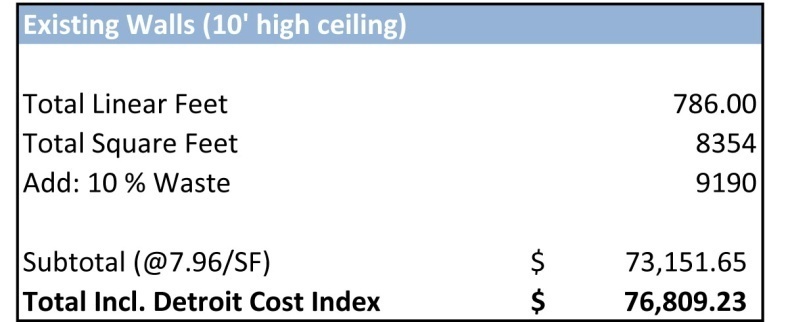 Clean-up, Carpet, and Electrical Savings with IrisWall
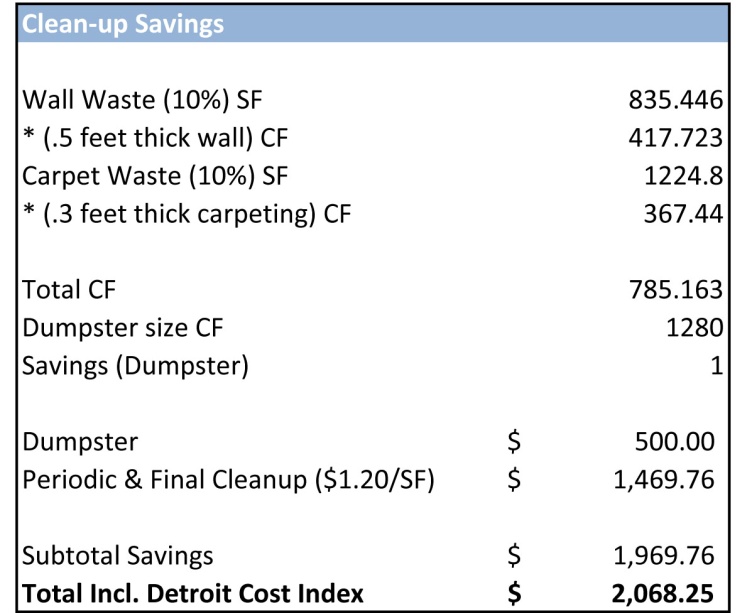 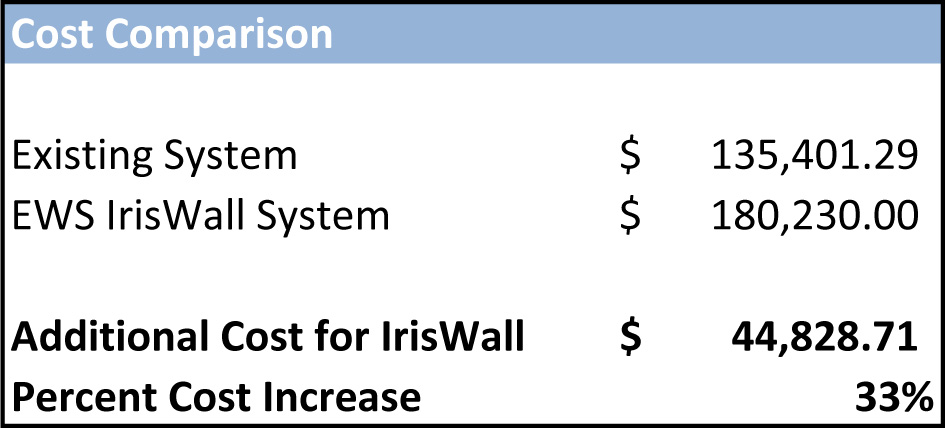 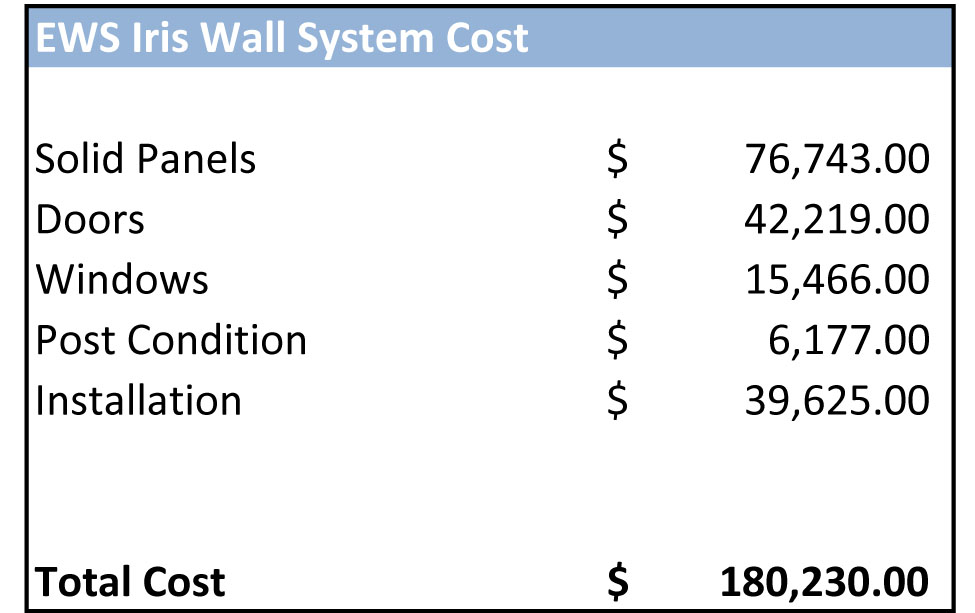 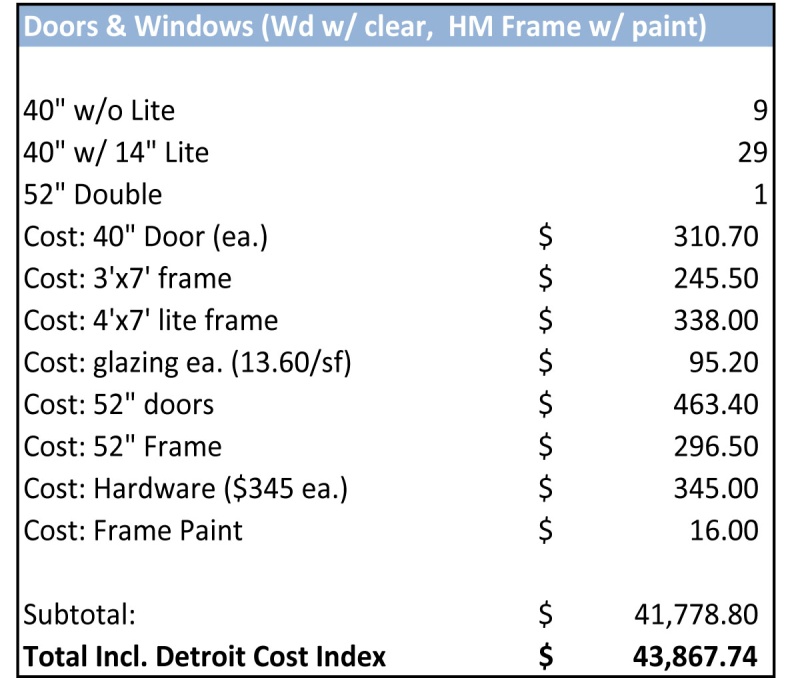 IrisWall Return on Investment

 Offers Tax and Renovation savings that can provide for a quick ROI

 Classified as furniture: 7 year depreciation, compared to 39 years for drywall

 Assuming a 10% per year move rate, and 5% inflation rate:
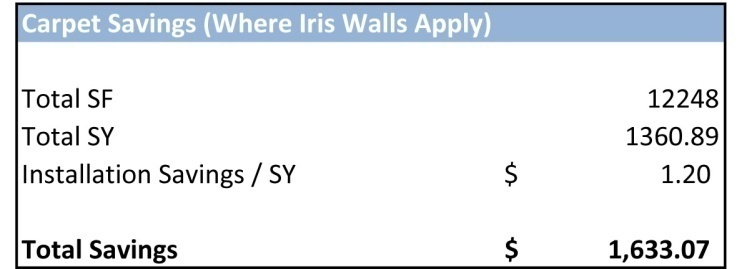 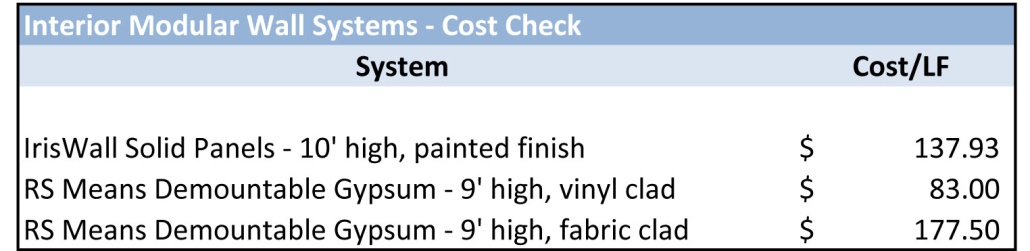 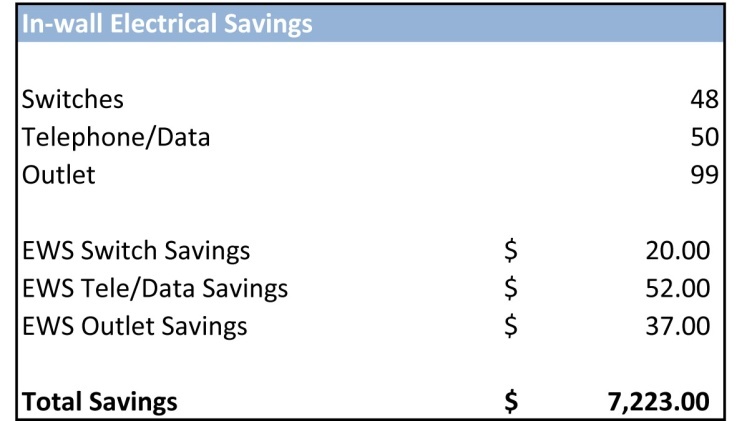 Payback Period for IrisWall on DITC = 60 months
Shane Goodman              Detroit Integrated Transportation Campus